8.c
2007./2015..
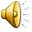 Bio je dug dan bez tebe prijateljuI reći ću ti sve o tome kada te ponovo vidimDogurali smo daleko od mjesta gdje smo počeliReći ću ti sve o tome kada te ponovo vidim.

Kako da ne pričamo o obitelji kada je obitelj sve što imamo?Kroz sve što sam prošaoti si stajao pored menei sada ćeš biti samnom po zadnji put.
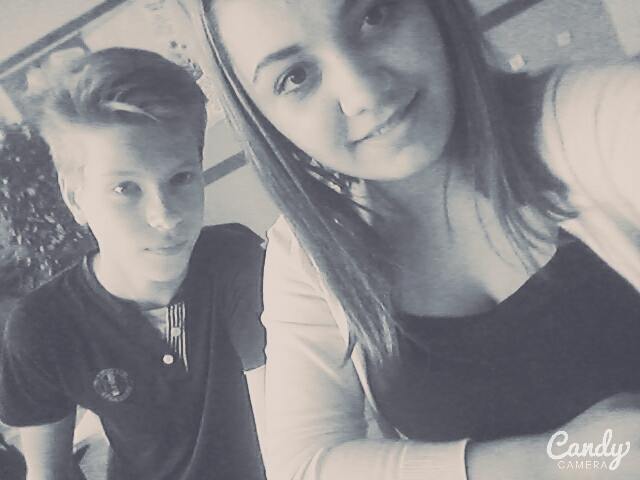 Kristijan Babić
20.7.2000.
Klara Barić
9.4.2000
Matija Barić
17.10.2000
Gabriela Blažević
29.11.2000
Jure-Franjo Bodlović
25.5.2000
Marin Božić
8.10.2000.
Anja Domazet
14.8.2000
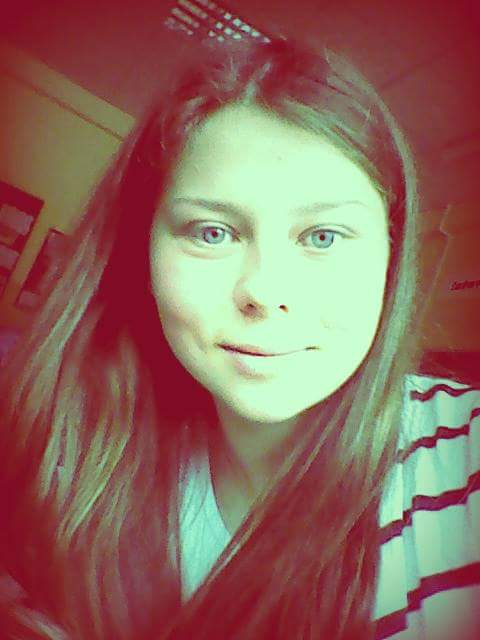 Dunja Grgurević
19.4.2000
Franko Haznadarević
2.7.2000.
Anamarija Kovačević
22.7.2000
Gabrijela Krušenicki
14.12.2000
Mihael Krušenicki
12.1.2001.
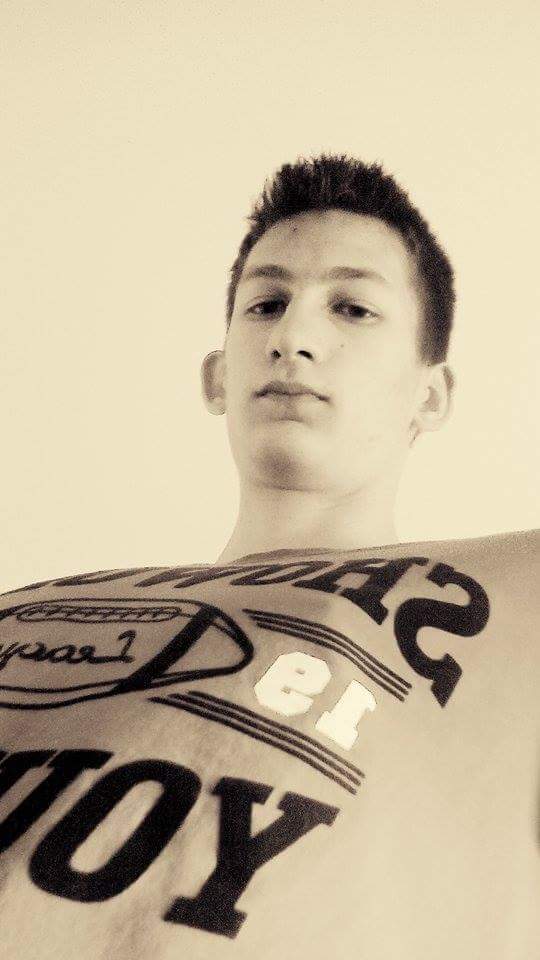 Domagoj Lucić
29.5.2000
Mislav Miščančuk
7.1.2000.
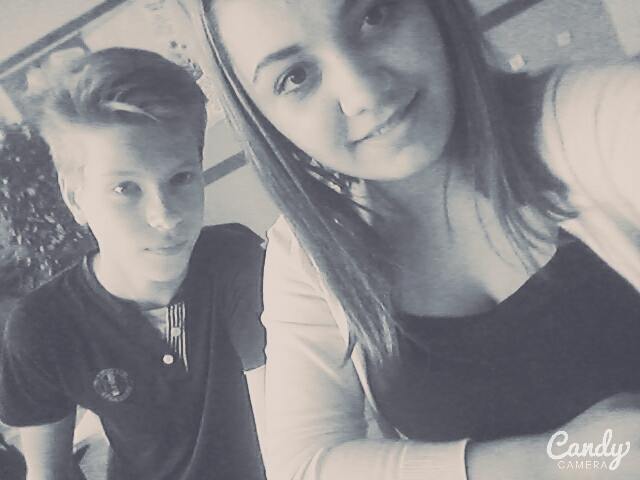 Reana Miščančuk
14.1.2001
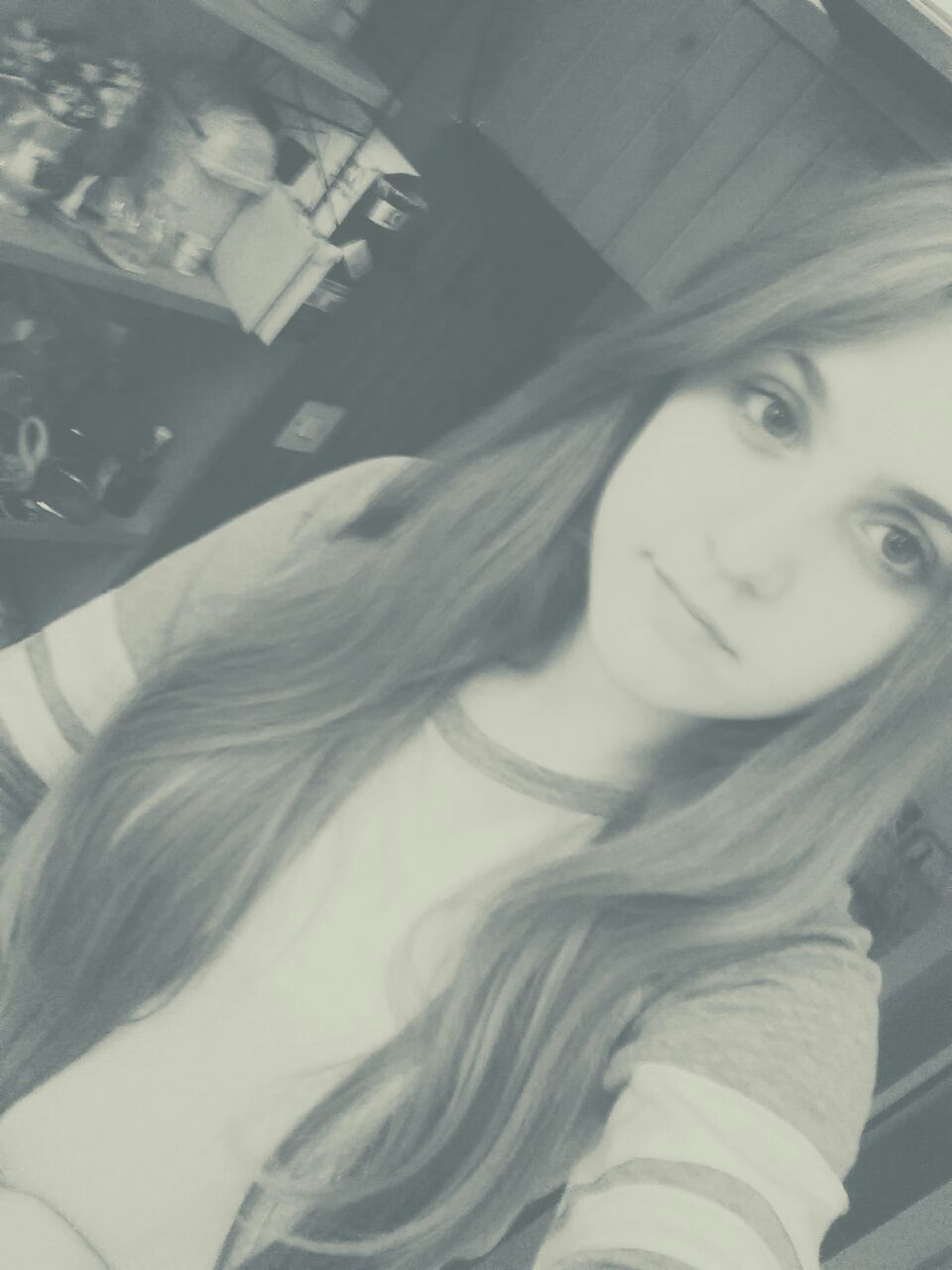 Nives Novak
19.8.2000
Pavo Nujić
26.2.2001.
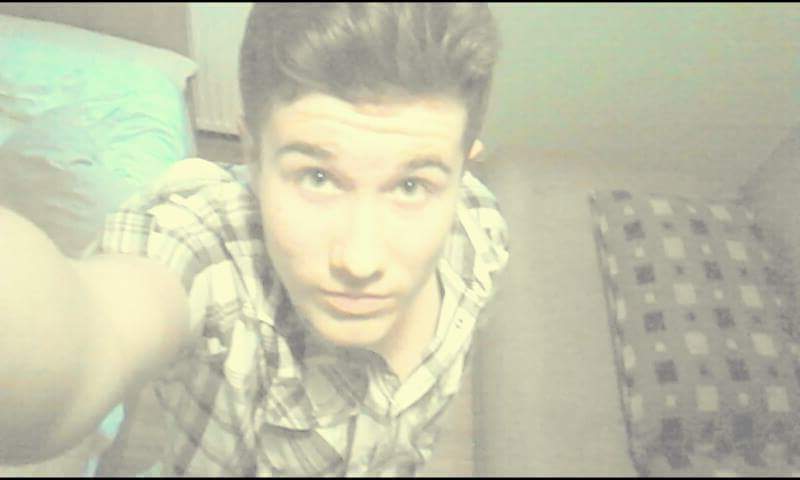 Josip Ostović
21.5.2000.
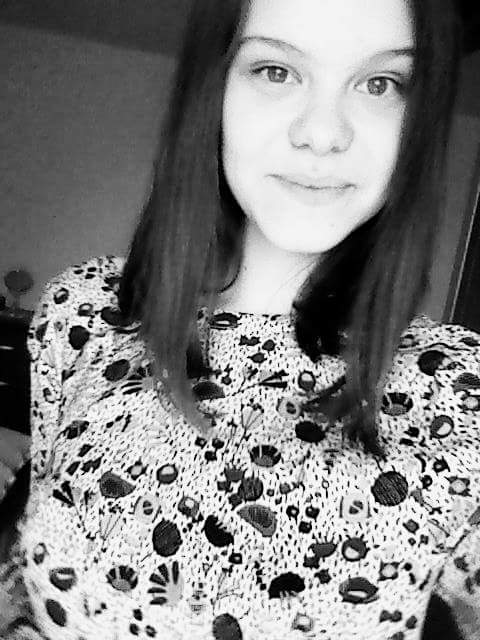 Dorotea Vargašević
15.12.2000
Helena Vidaković
26.12.2000
Ivan Zdjelarević
29.7.2000
Krenite u budućnost bez straha.Krenite u nova osvajanja.Uspnite se na planinu.Plivajte u oceanu.Pokažite se svijetu.Ali… nikad ne zaboravite malo selo i male ljude s kojima ste odrasli.
Kako smo krenuli…
1. i 2. razred
3. razred
4. razred
5. razred
Maškare
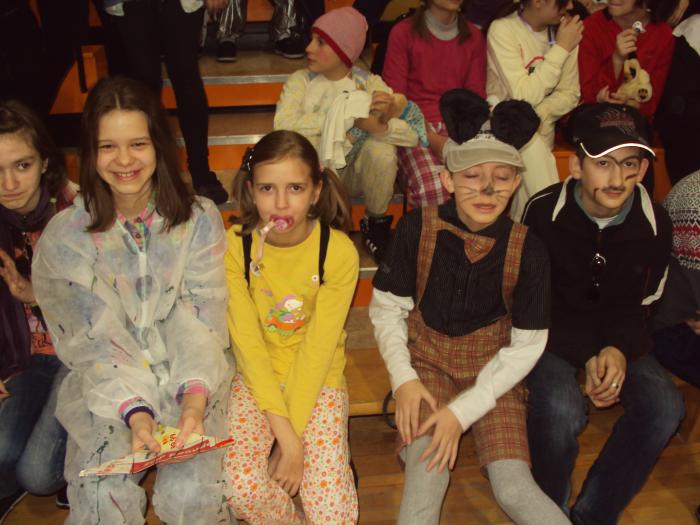 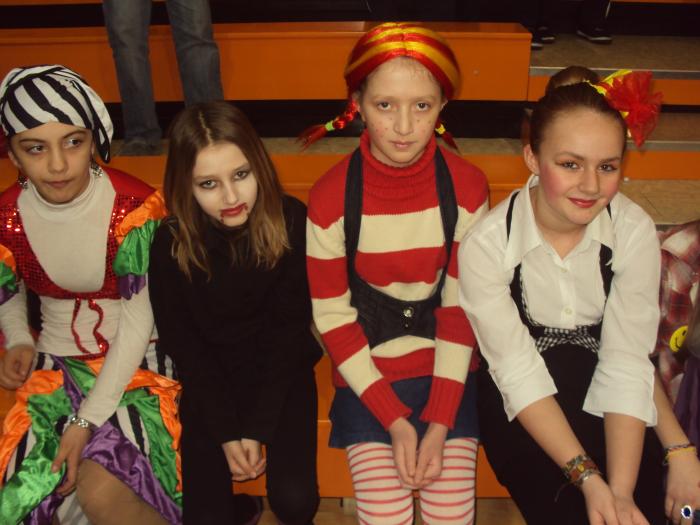 6. razred
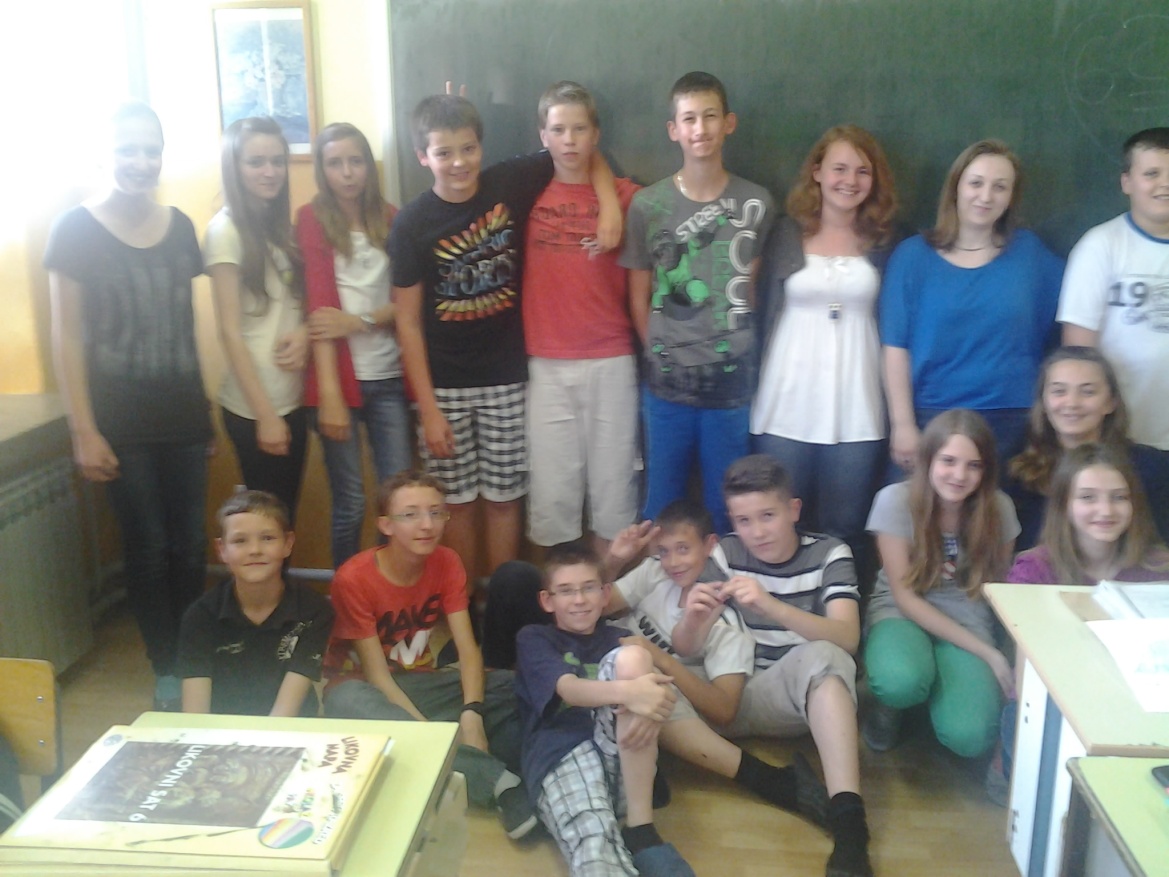 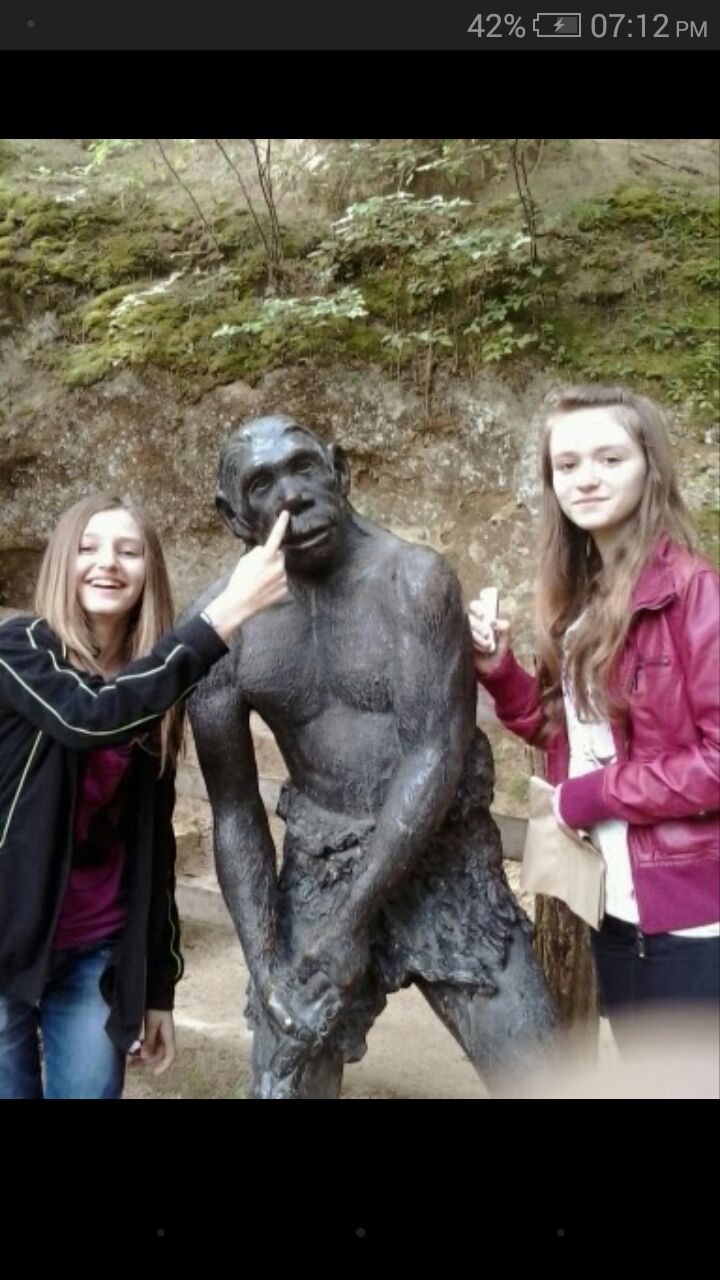 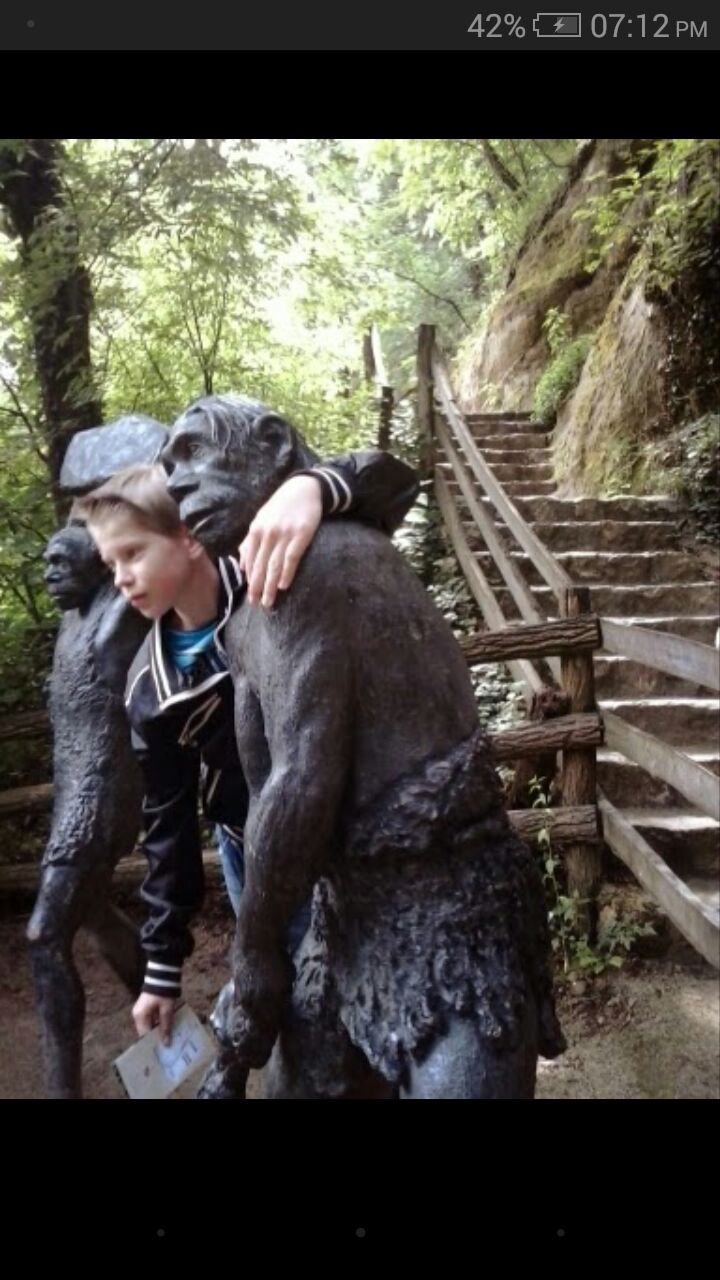 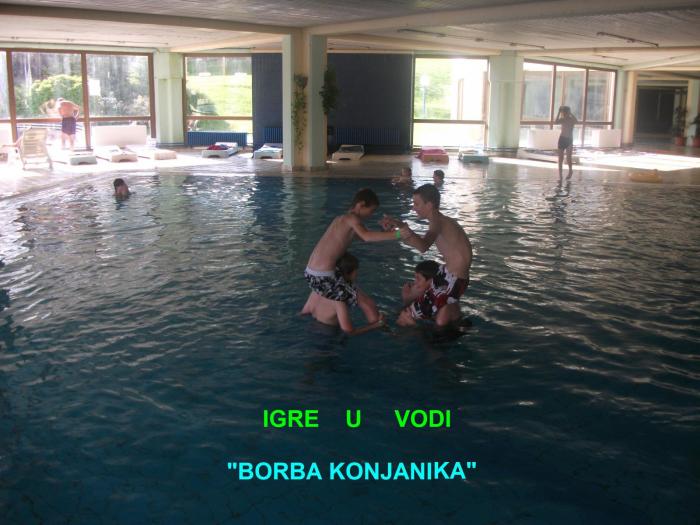 Jednu mladost imamsamo srce jednoa mi nismo zajednogeneracija se rastaje i dijelitebe su mi uzeli
7. razred
Maškare
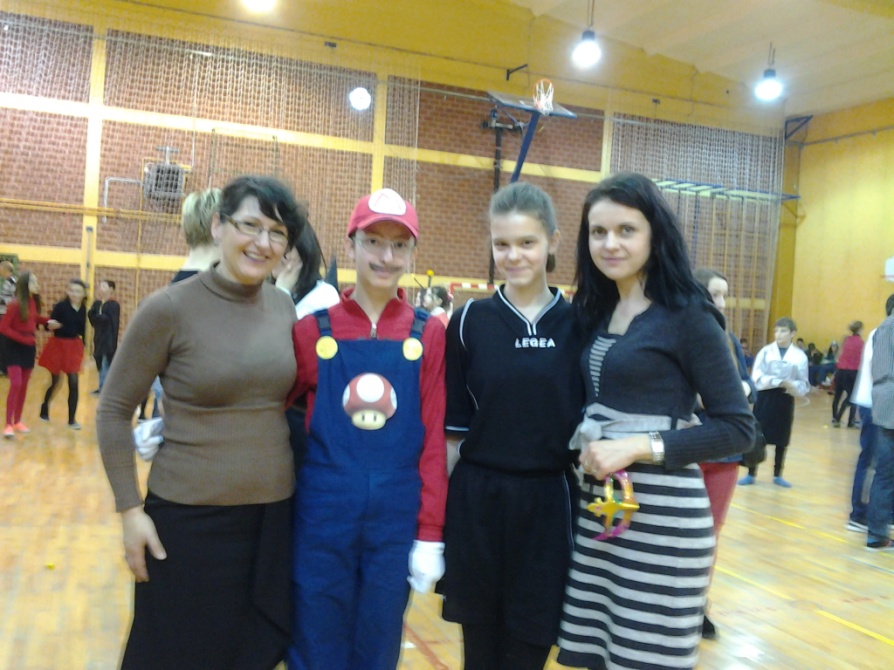 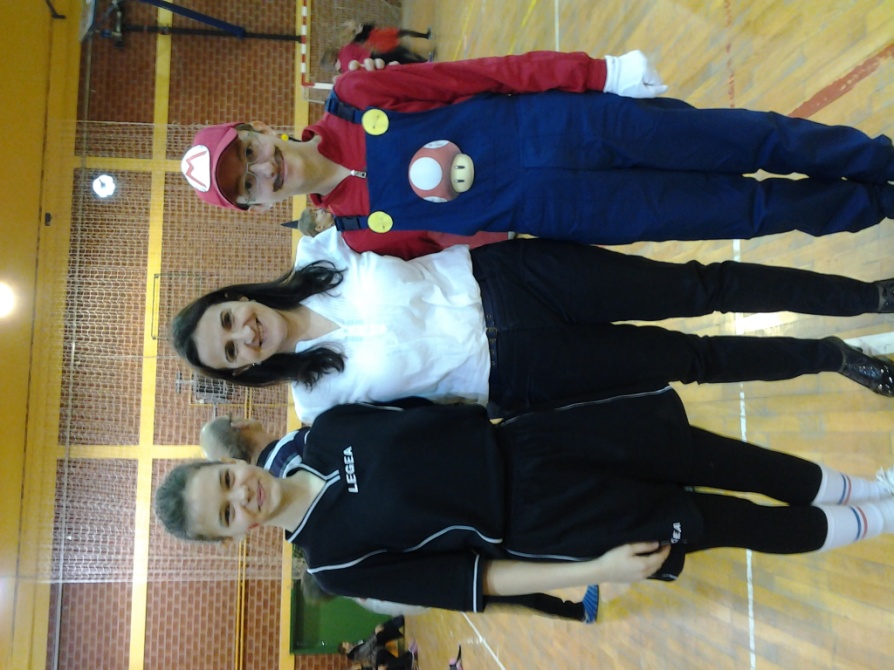 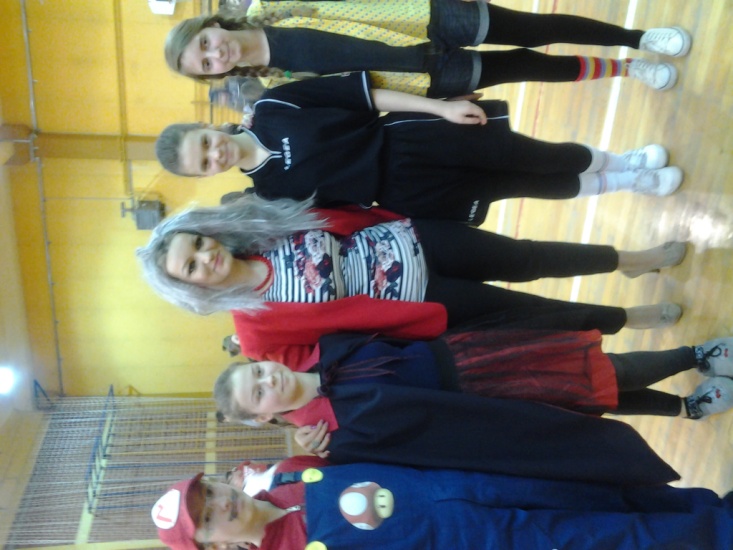 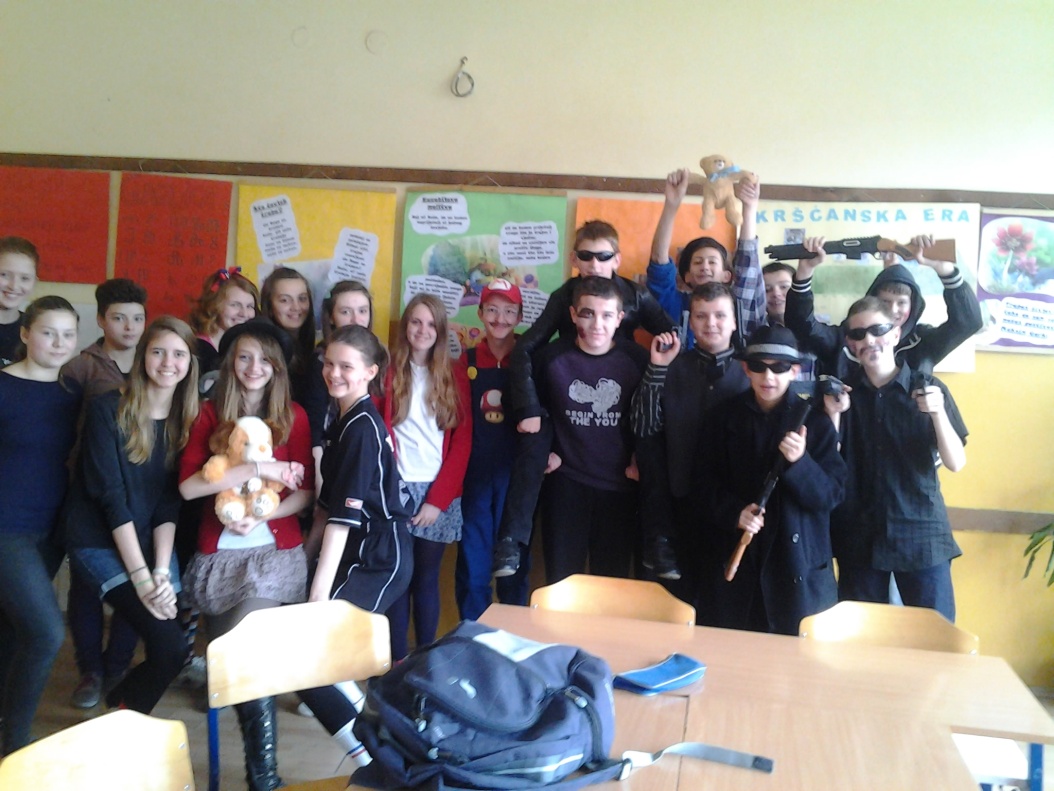 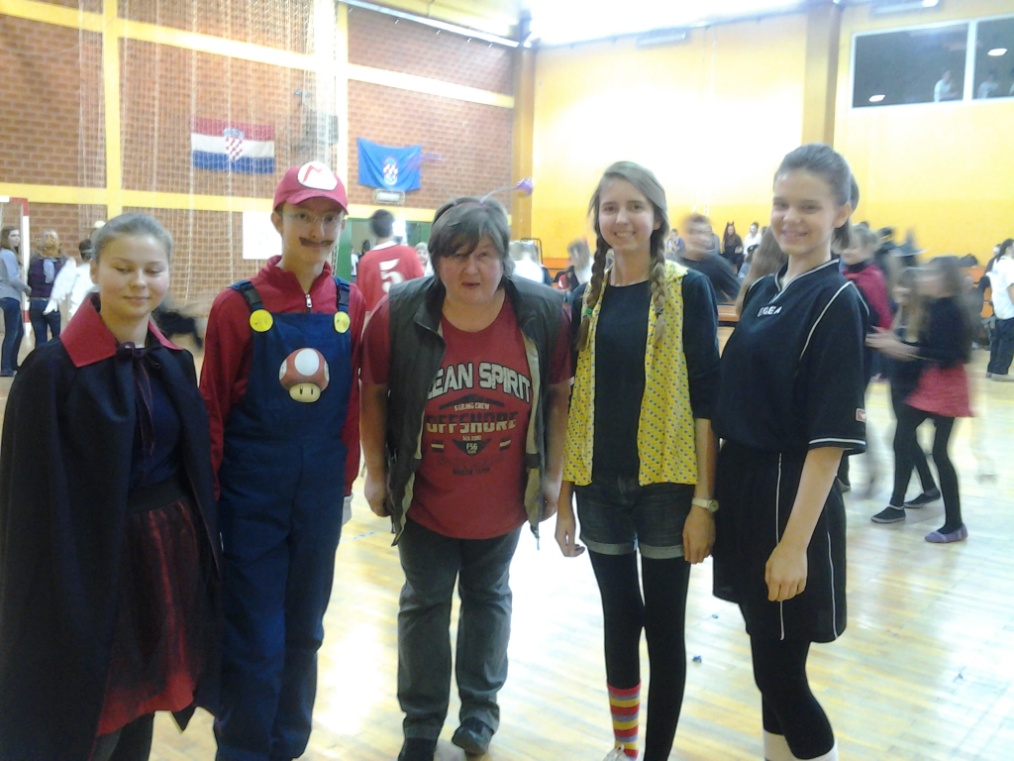 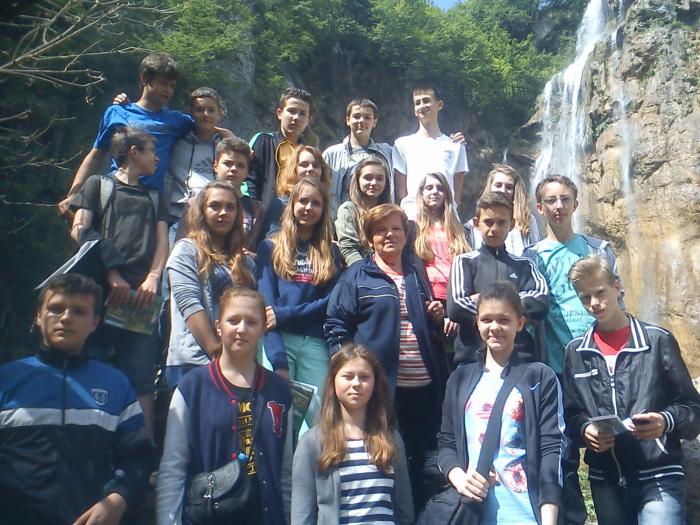 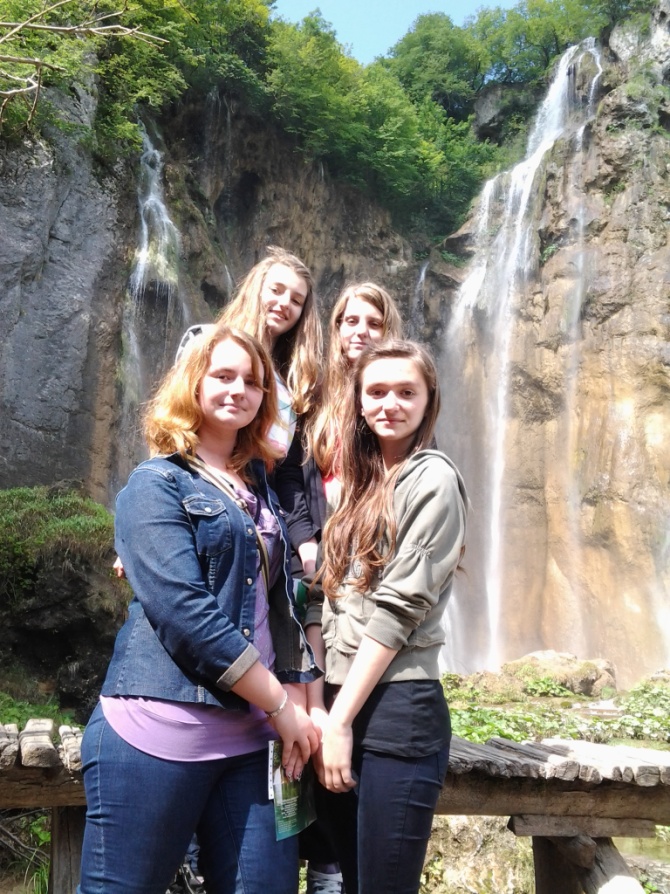 Rastanak s razrednicom Mandom
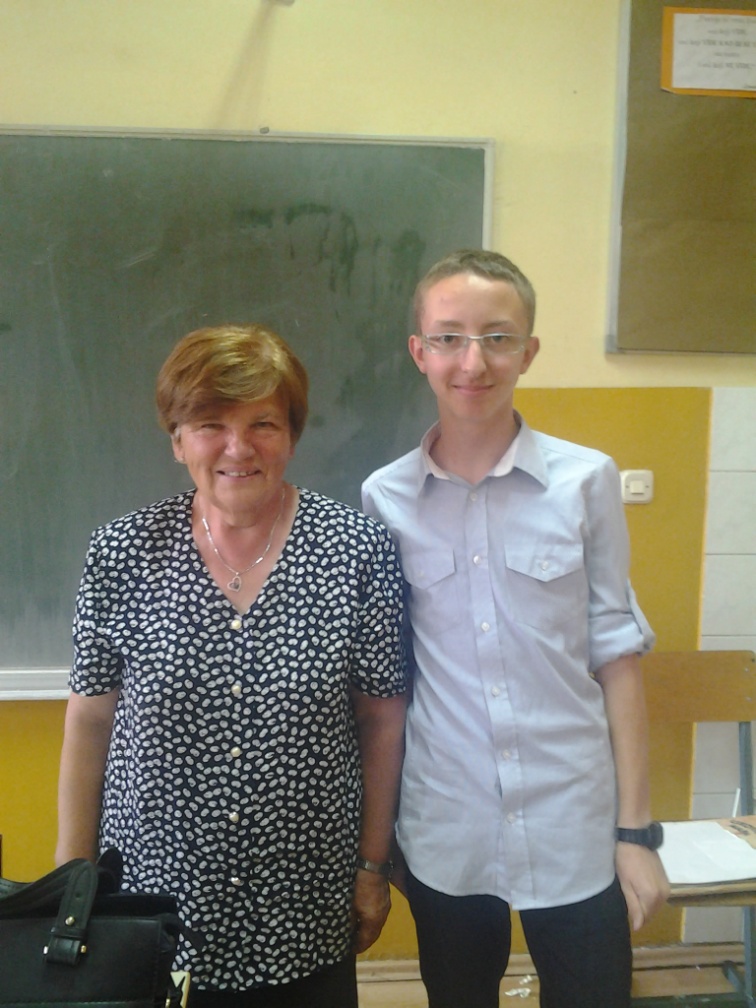 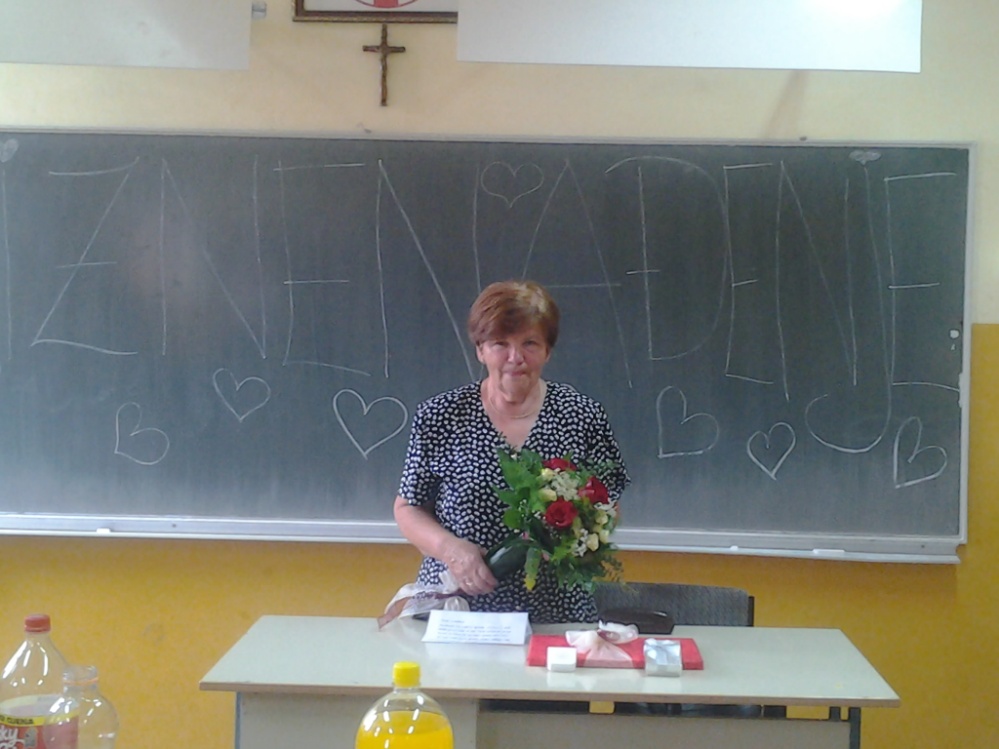 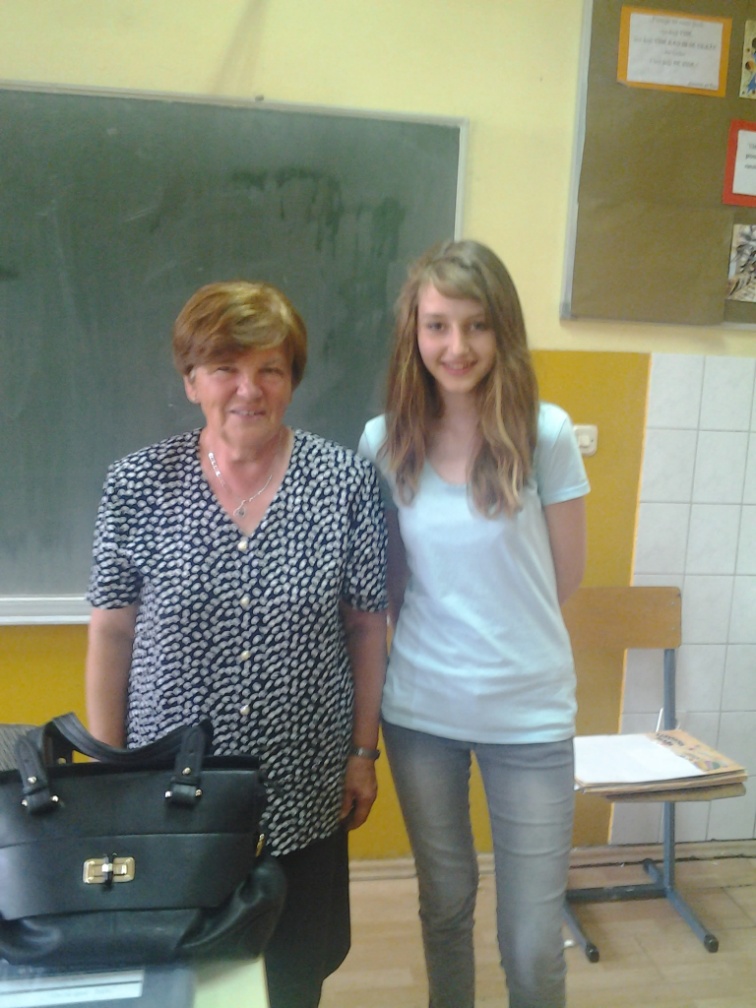 8. razred
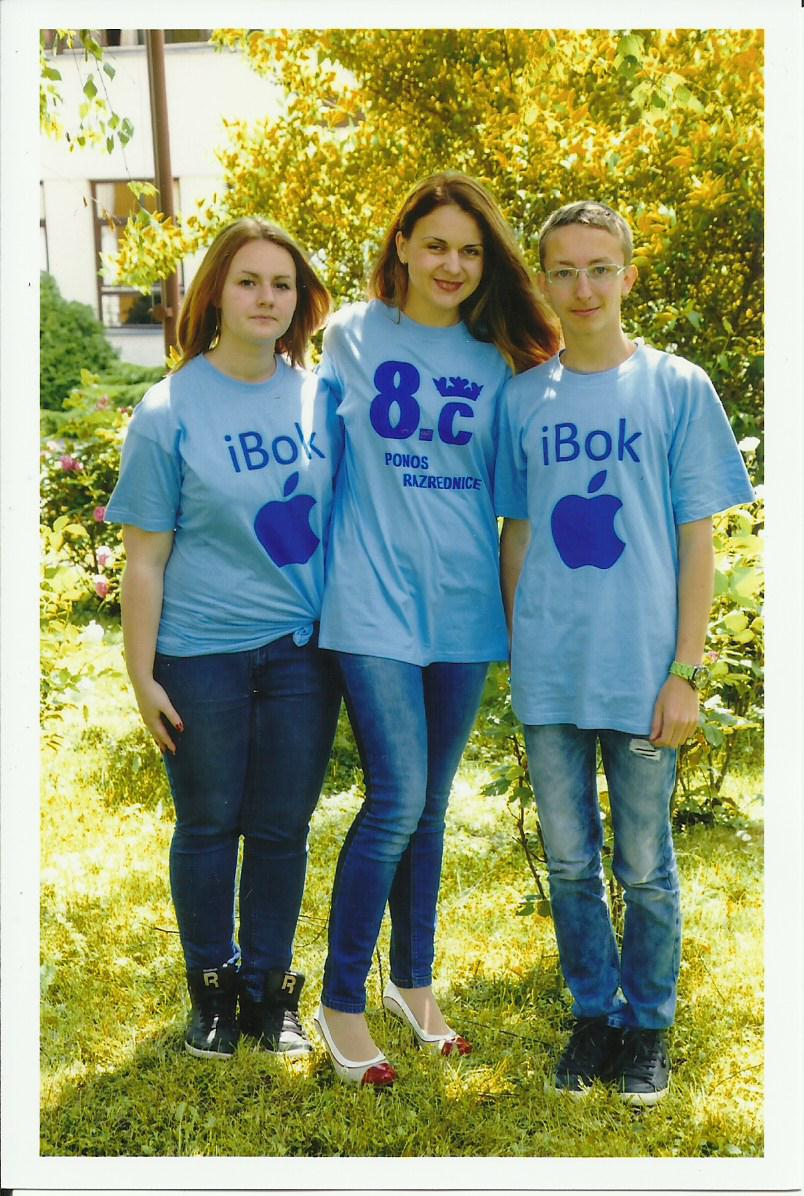 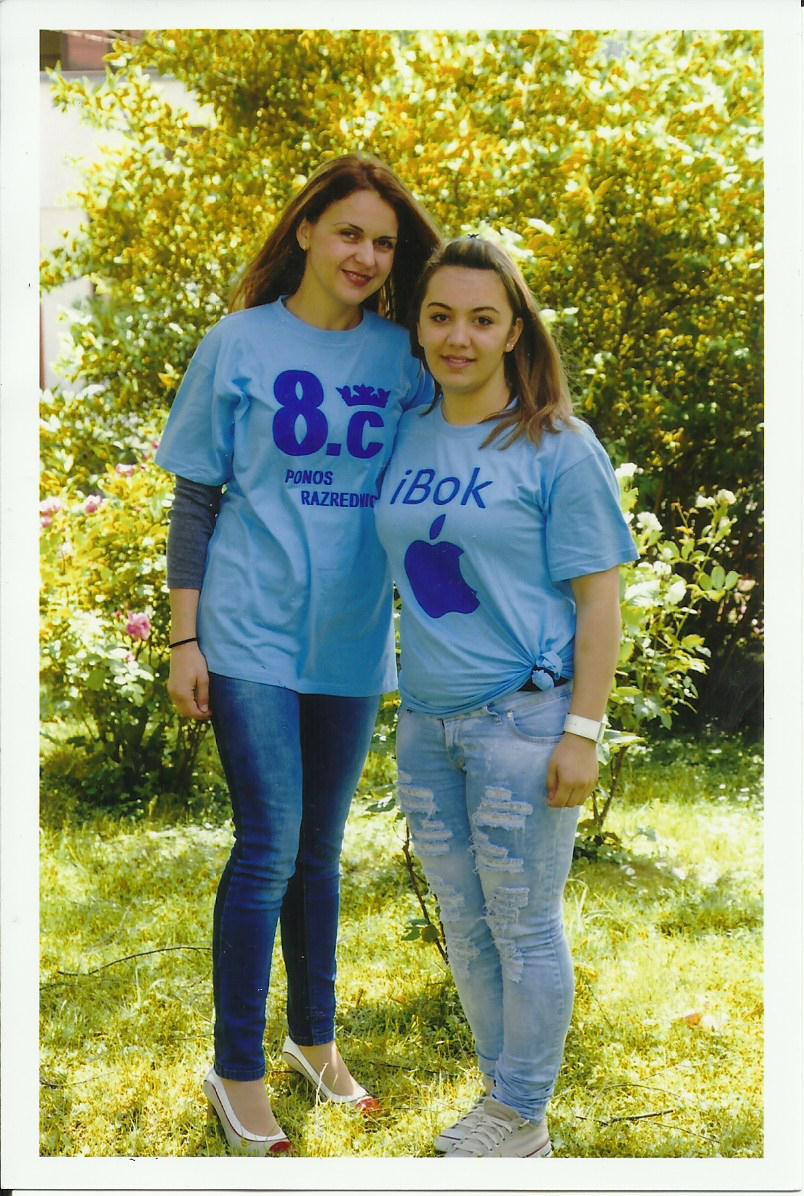 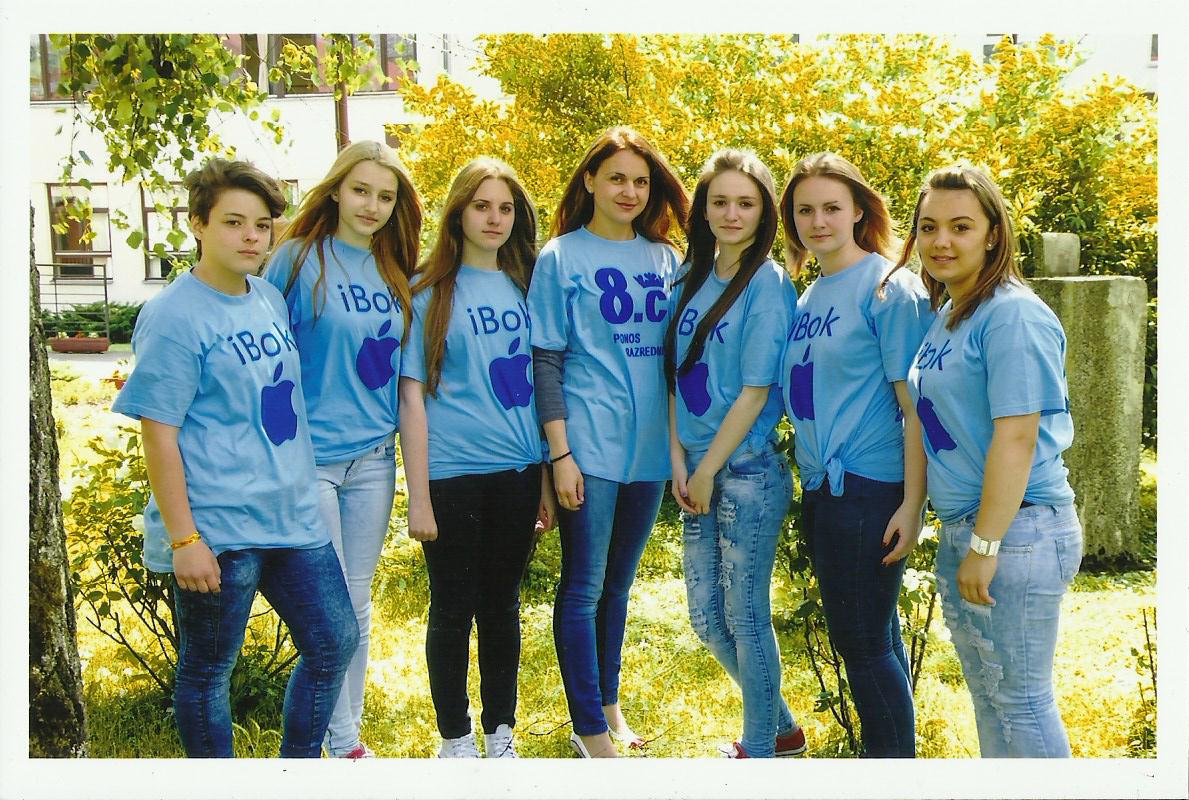 Maškare
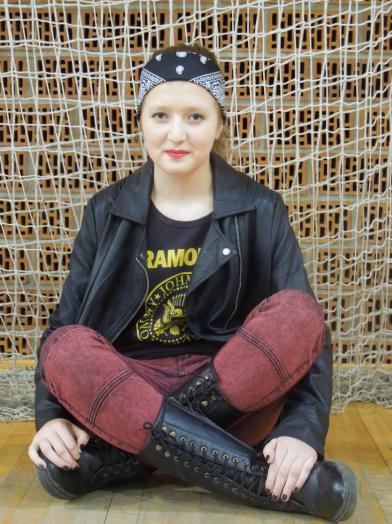 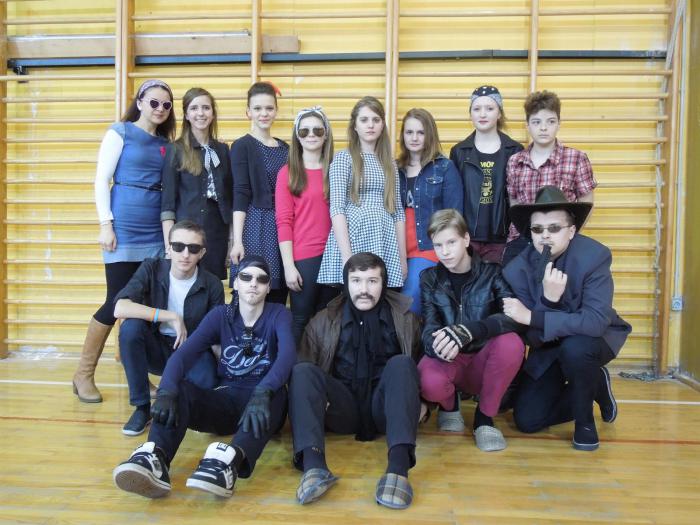 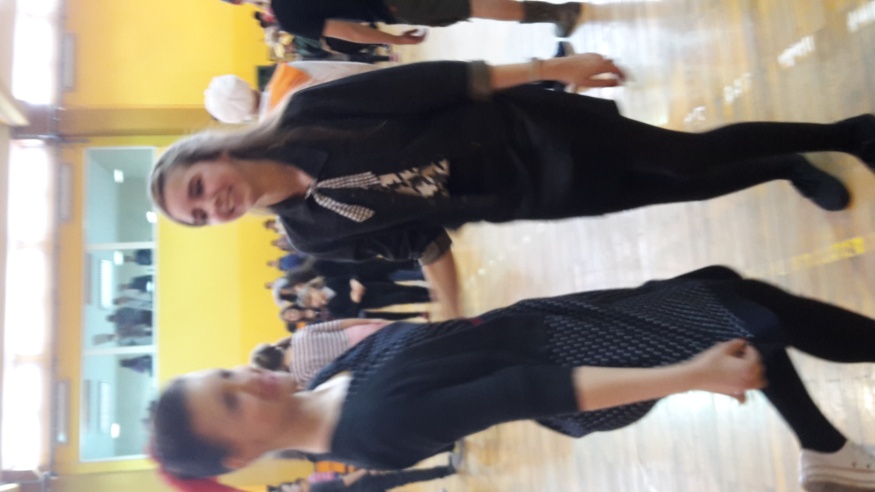 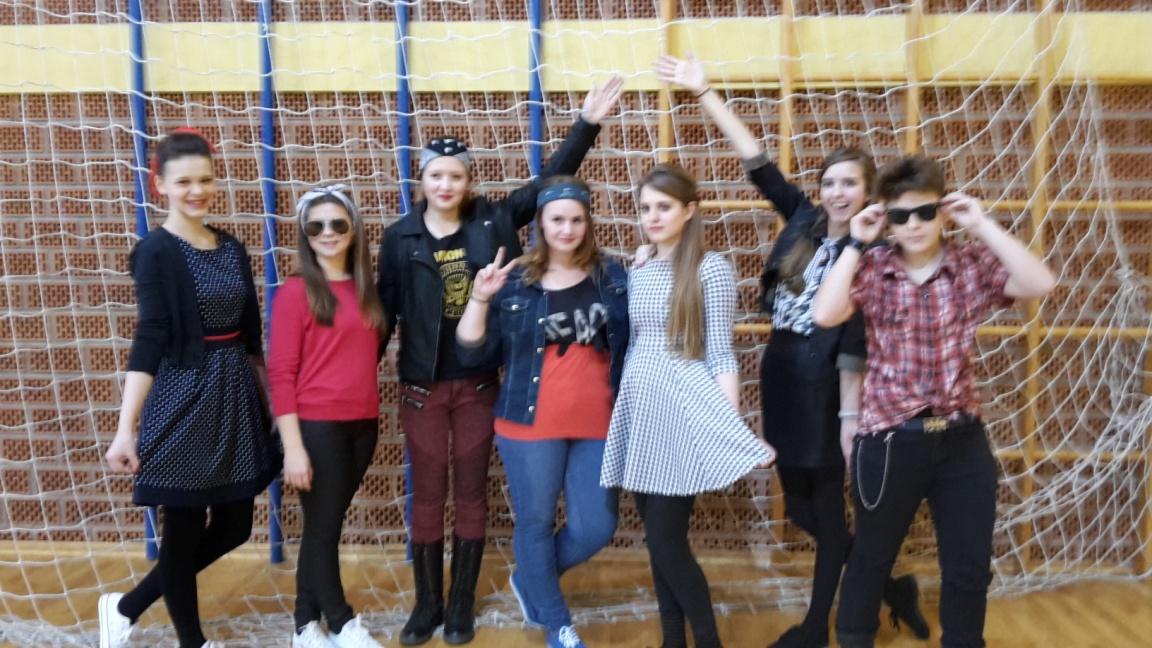 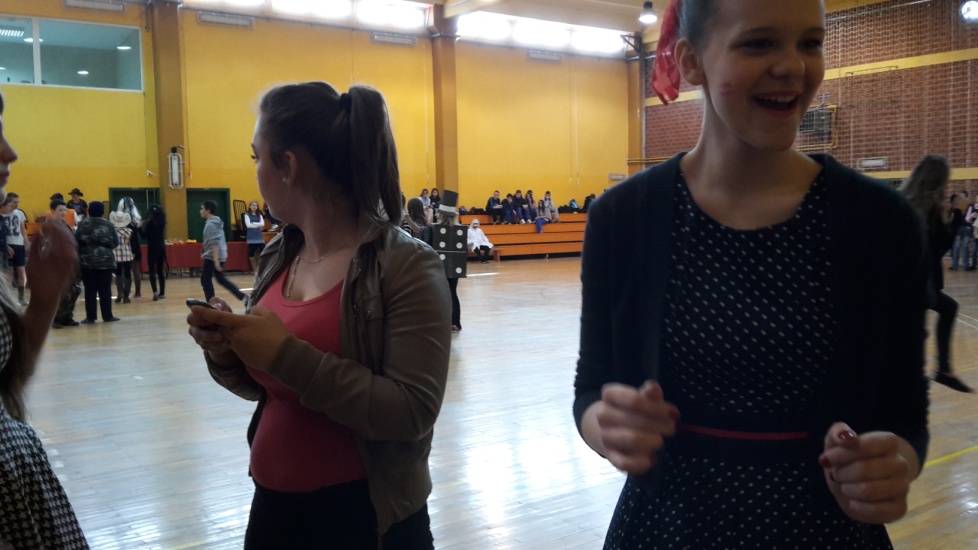 Bez obzira koliko ozbiljnost život zahtijeva od tebe, uvijek je potreban prijetelj s kojim se možeš glupirati!
Lino višebojac
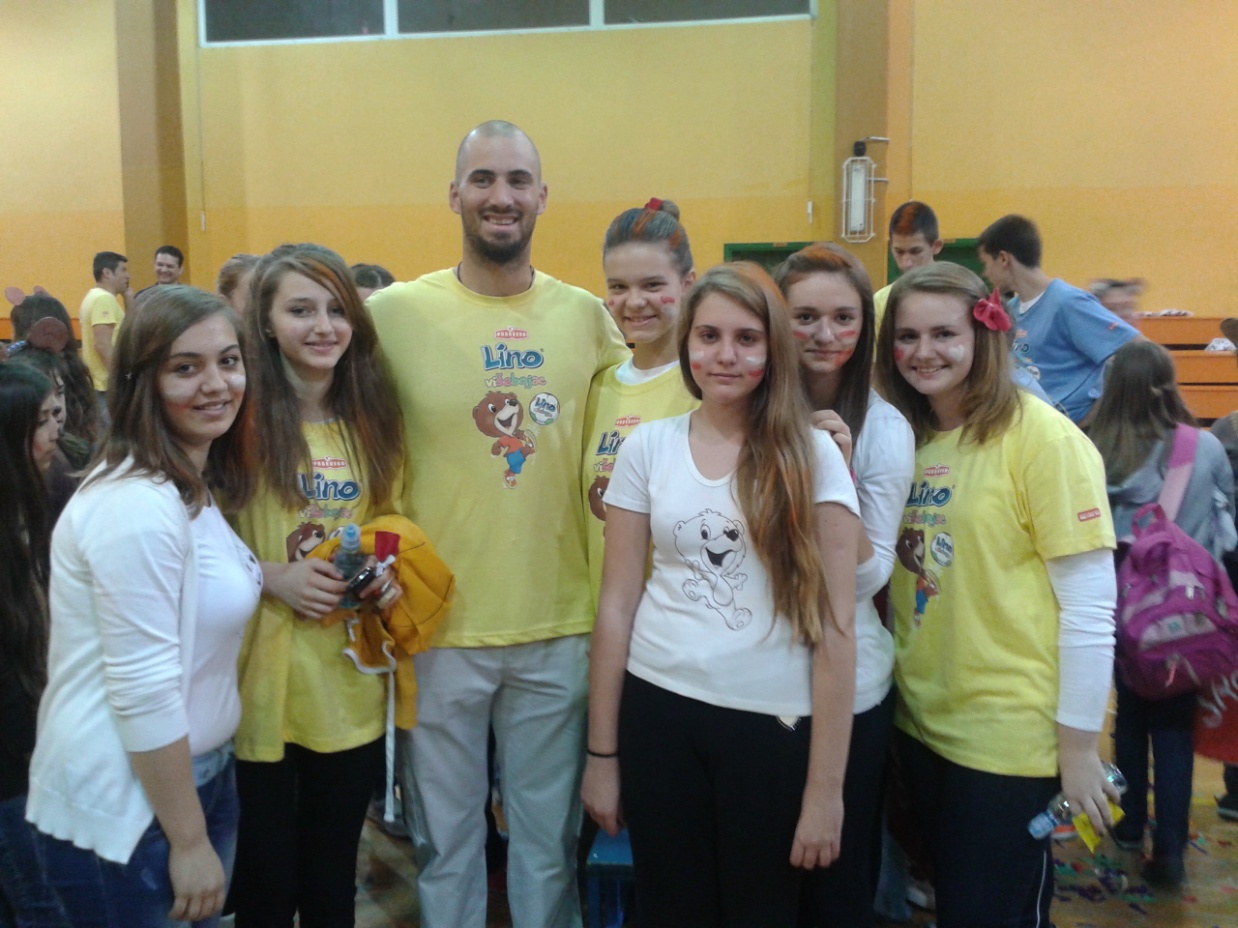 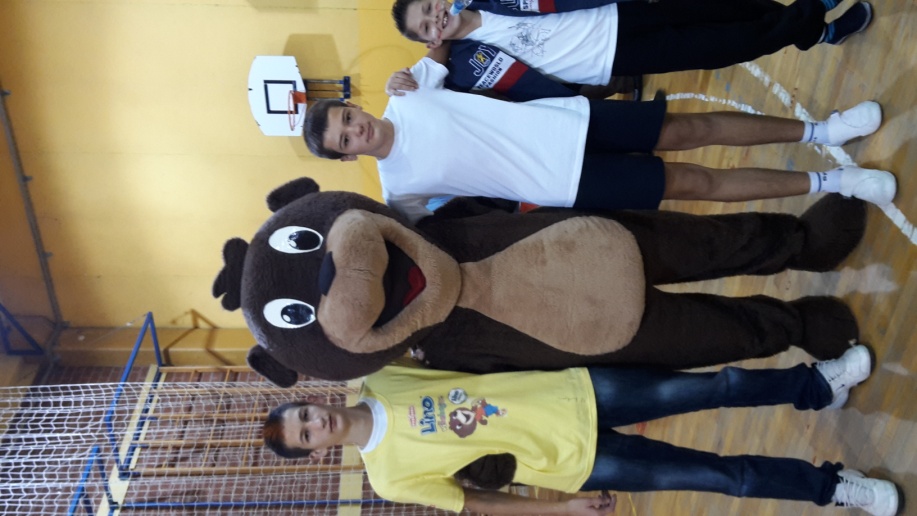 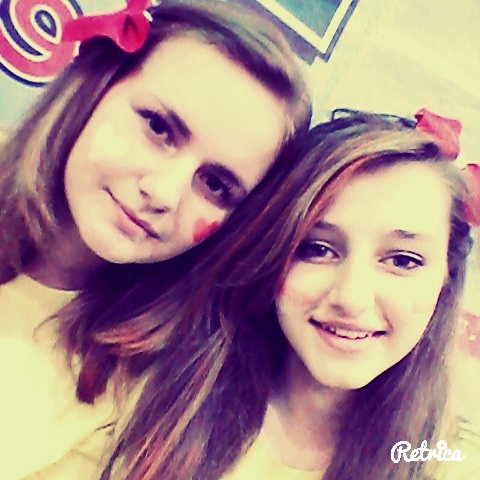 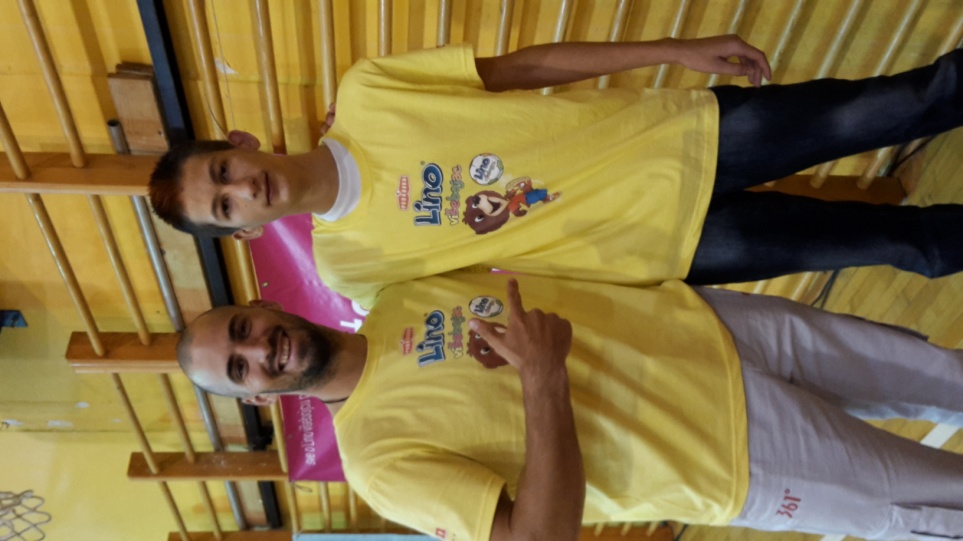 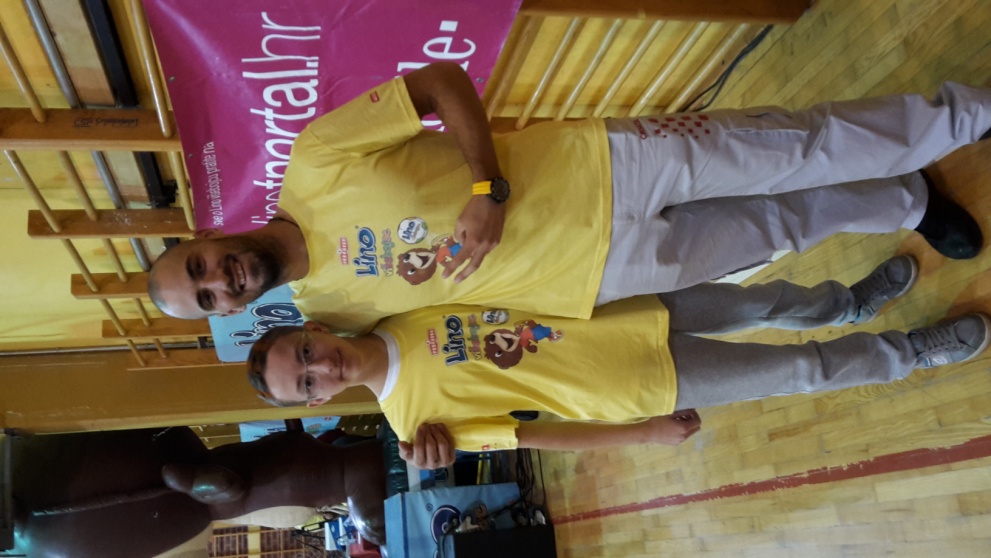 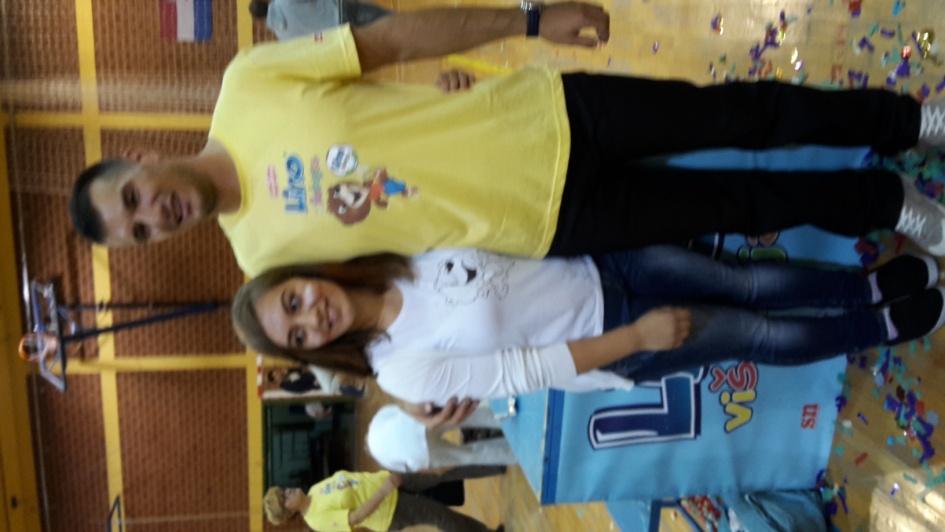 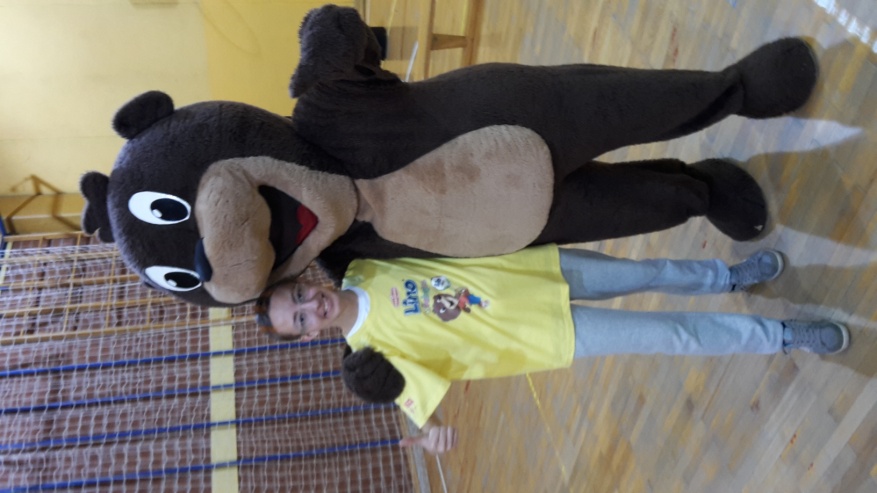 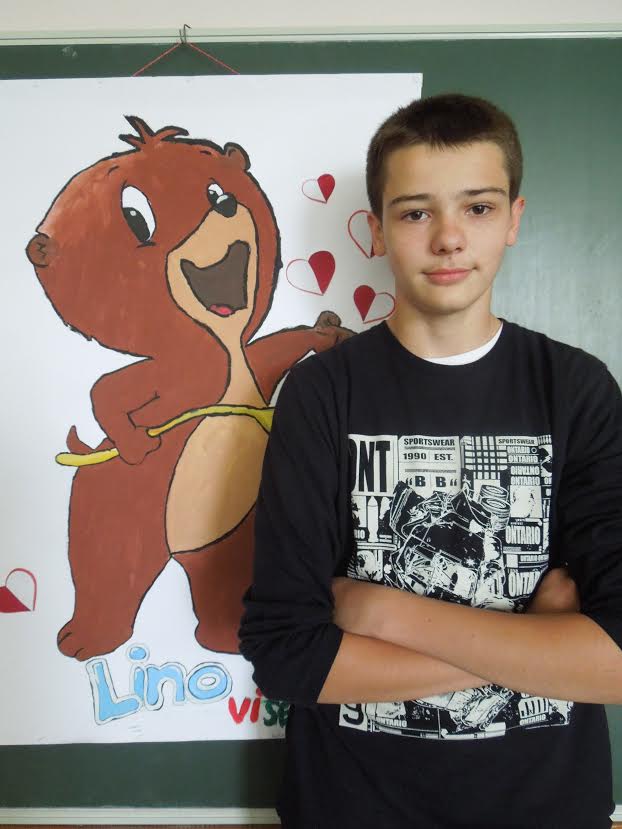 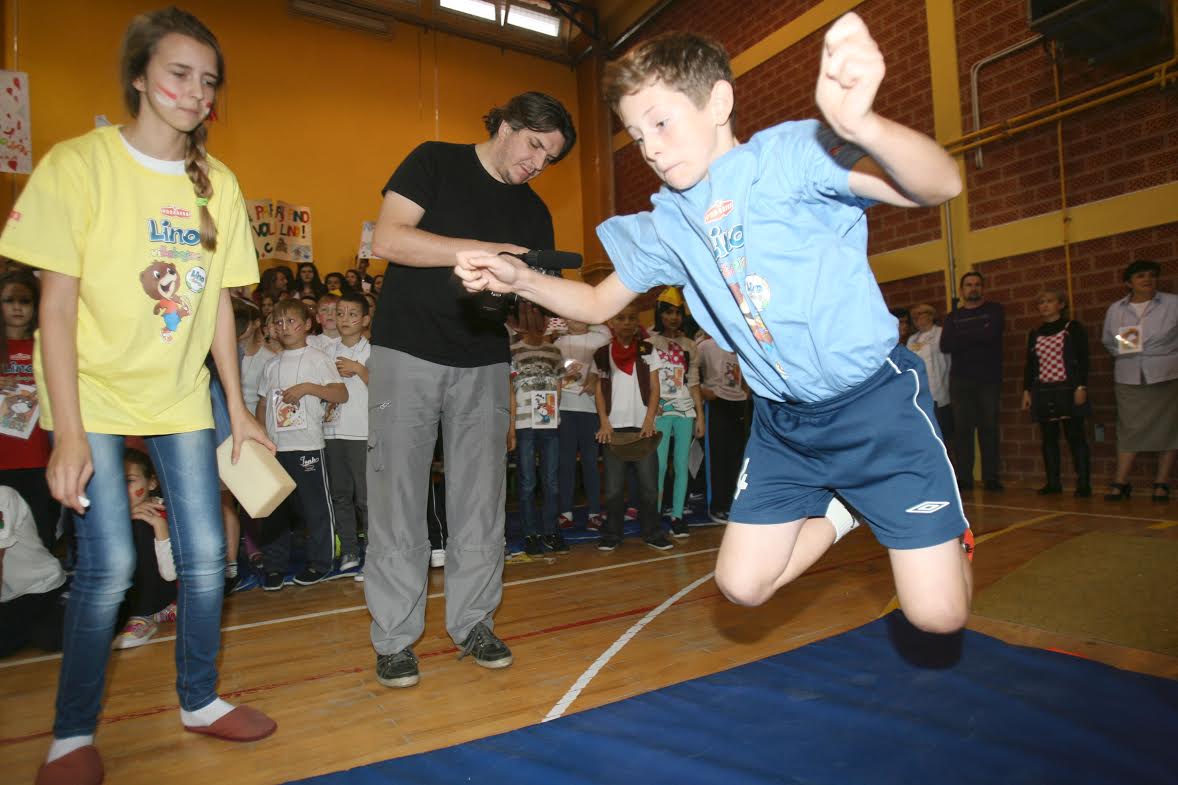 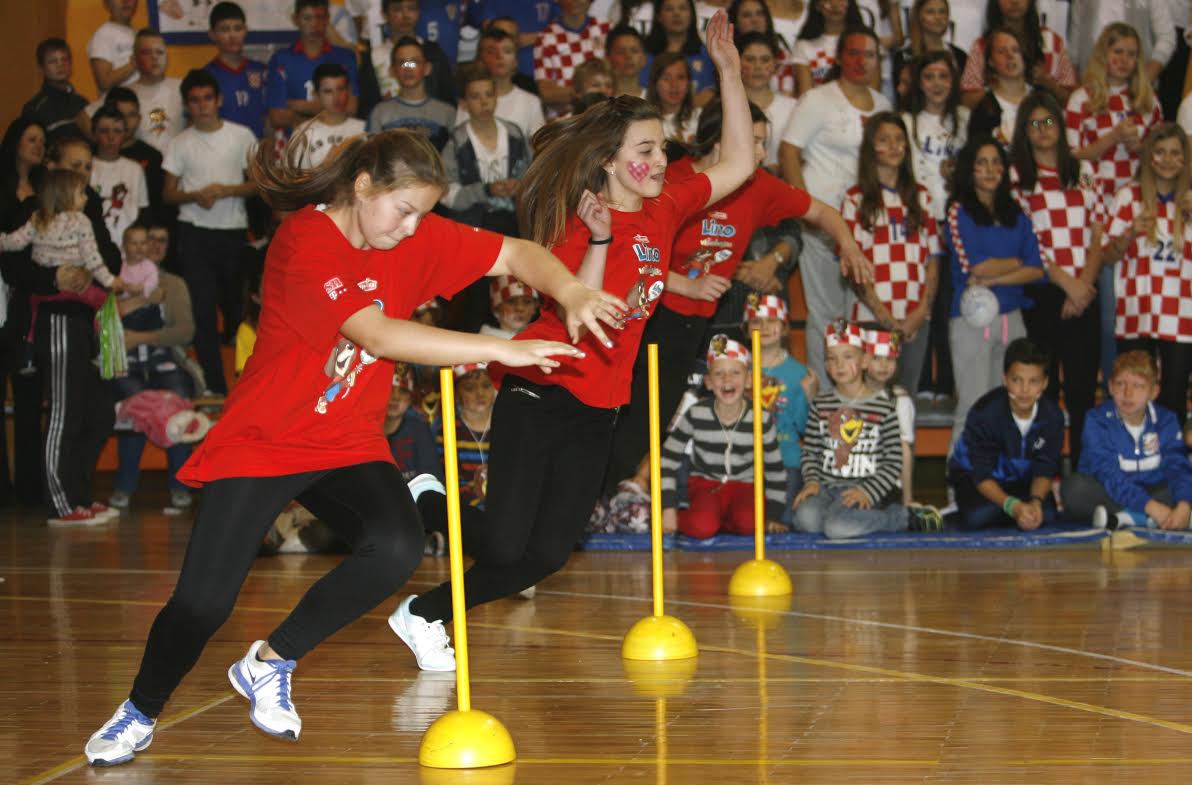 …Pjesma vrati sve ljubavi, stare prijatelje, mjesta…
 …ti ne moraš znati što znači al’ kad ja plačem, i ti sa mnom placi…
 LEGENDE NIKAD NE UMIRU!!
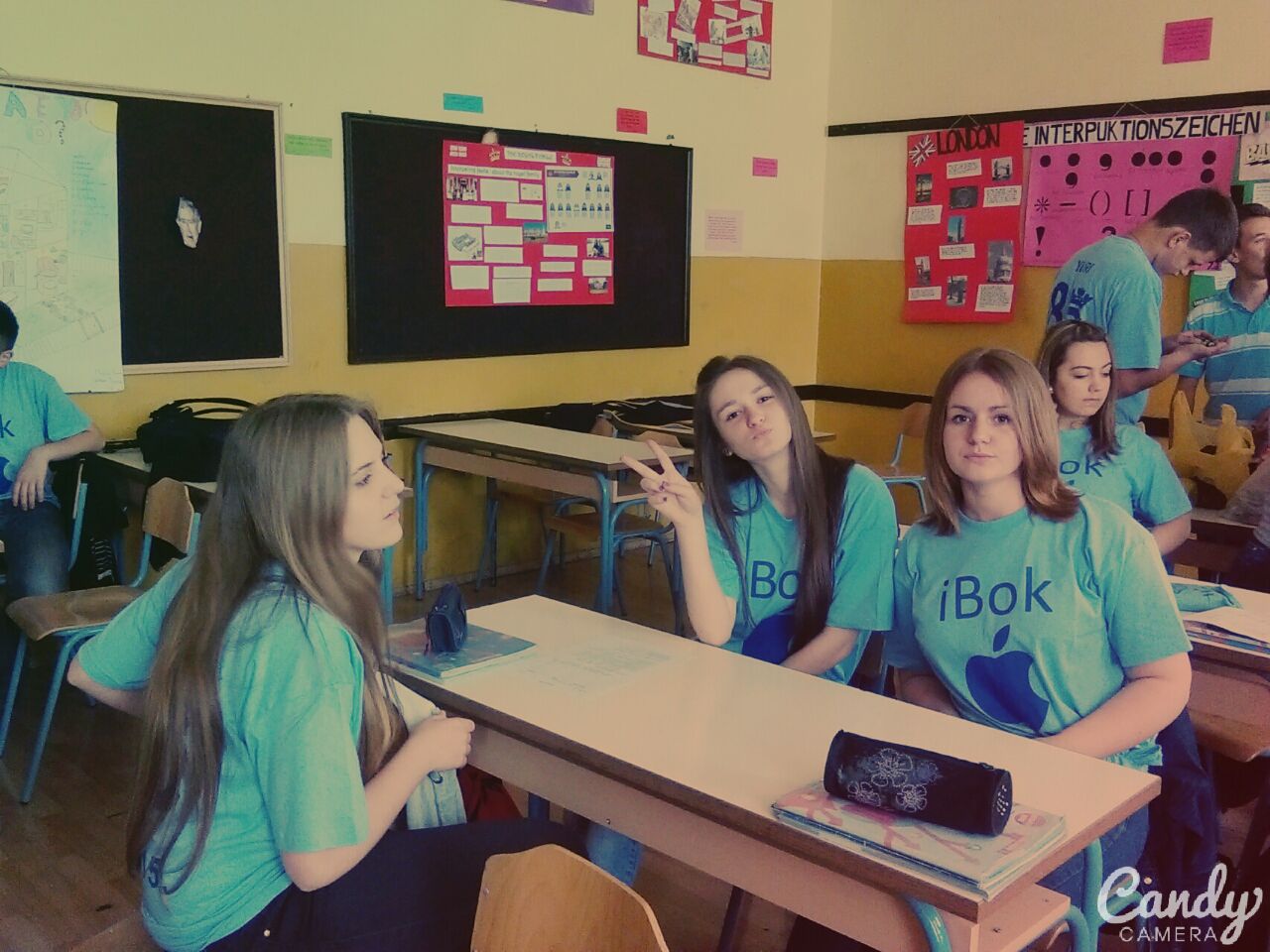 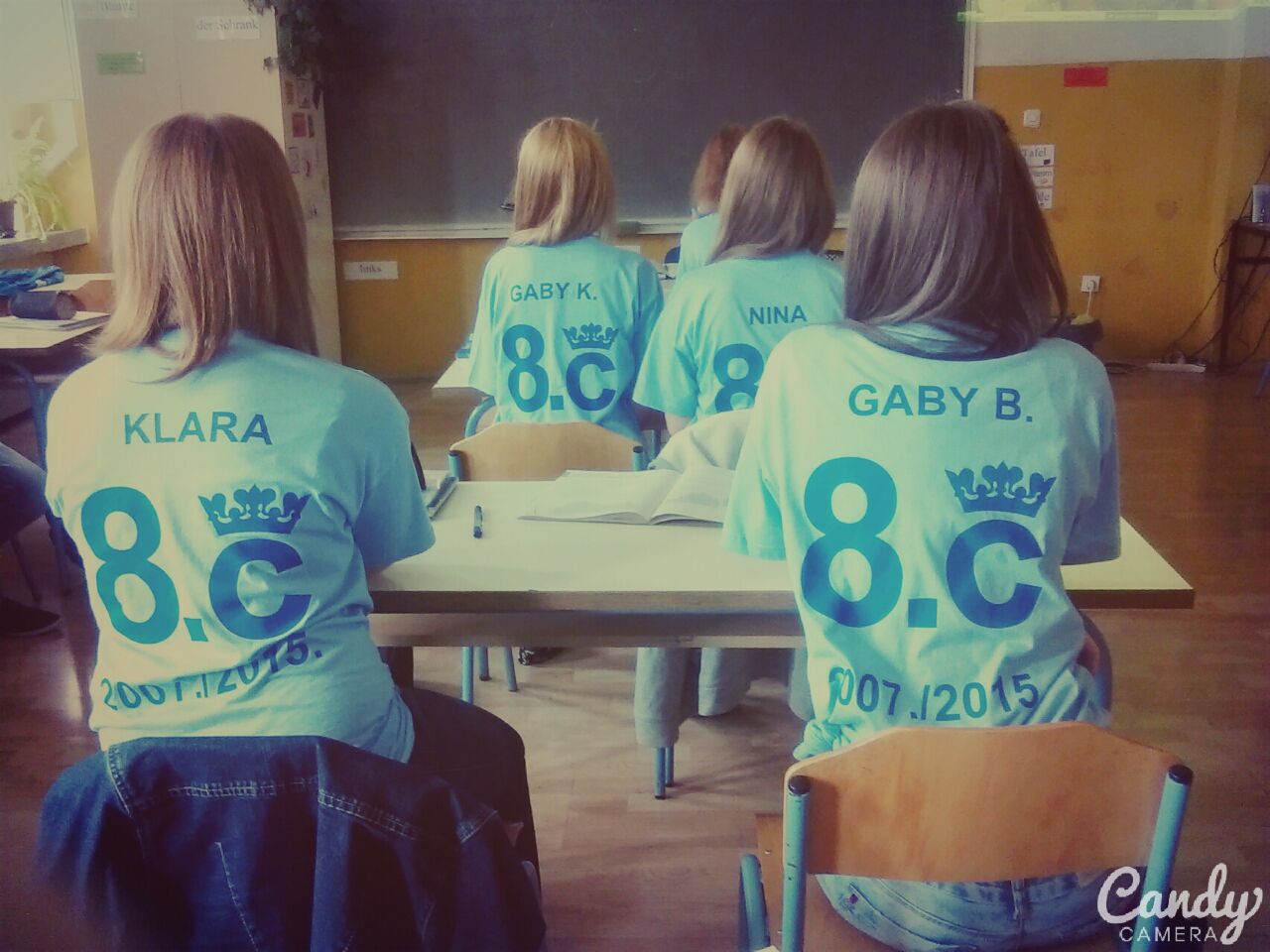 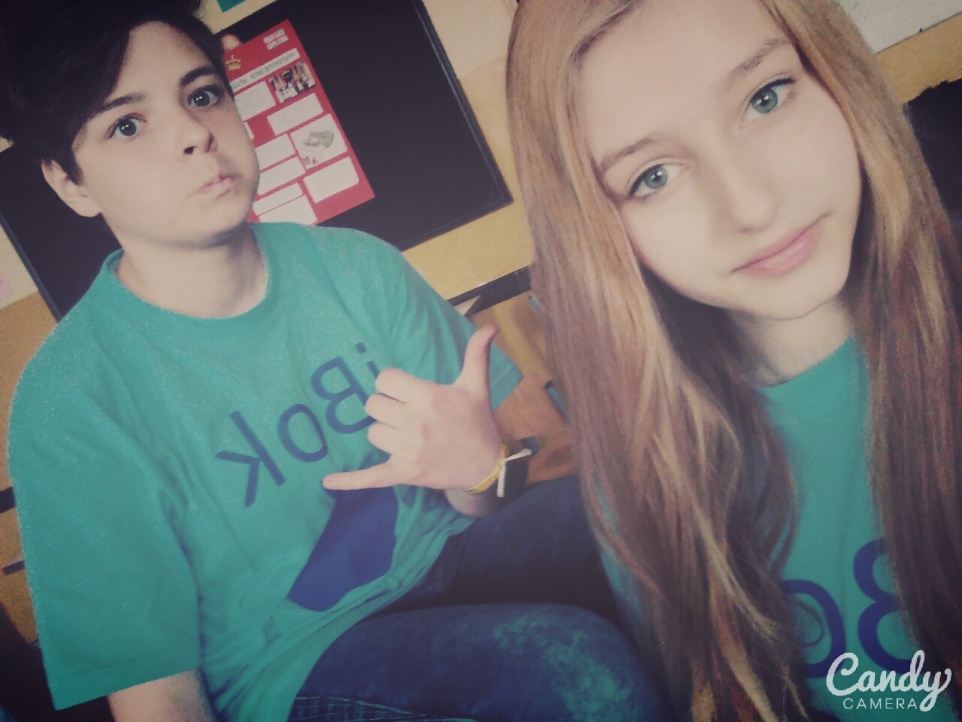 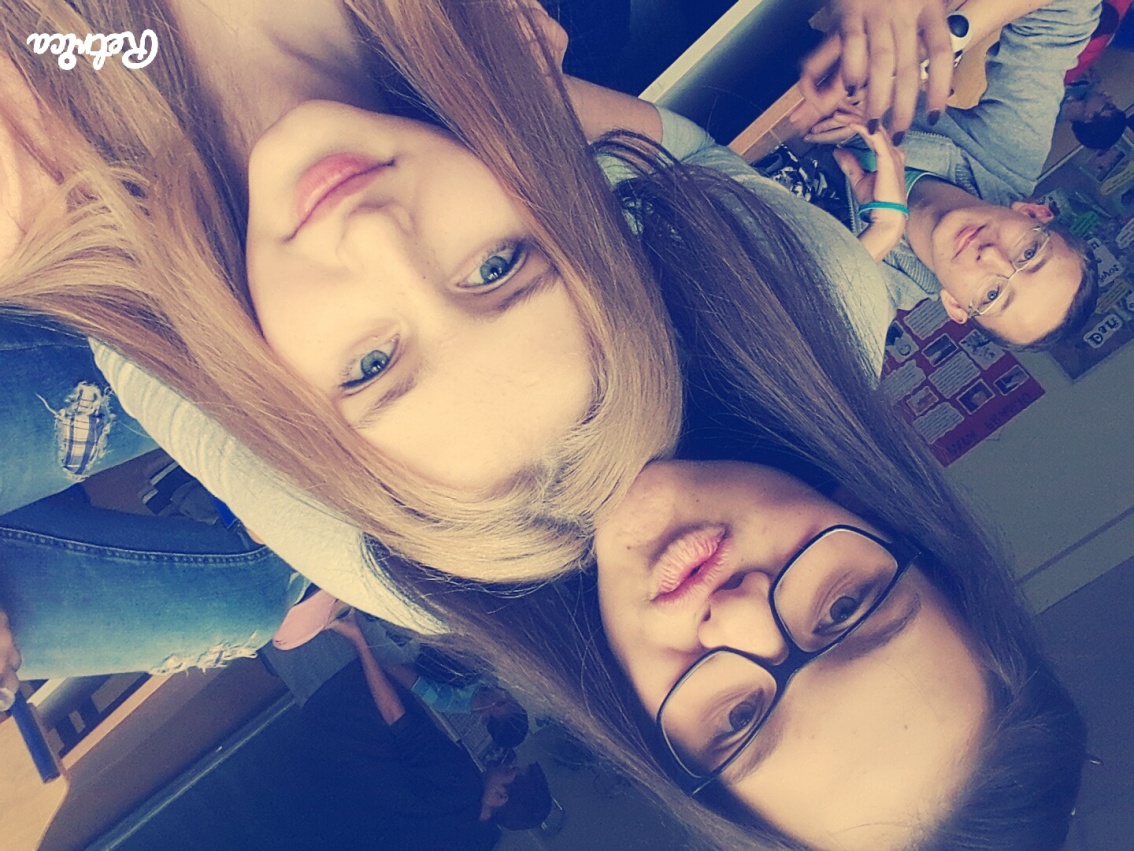 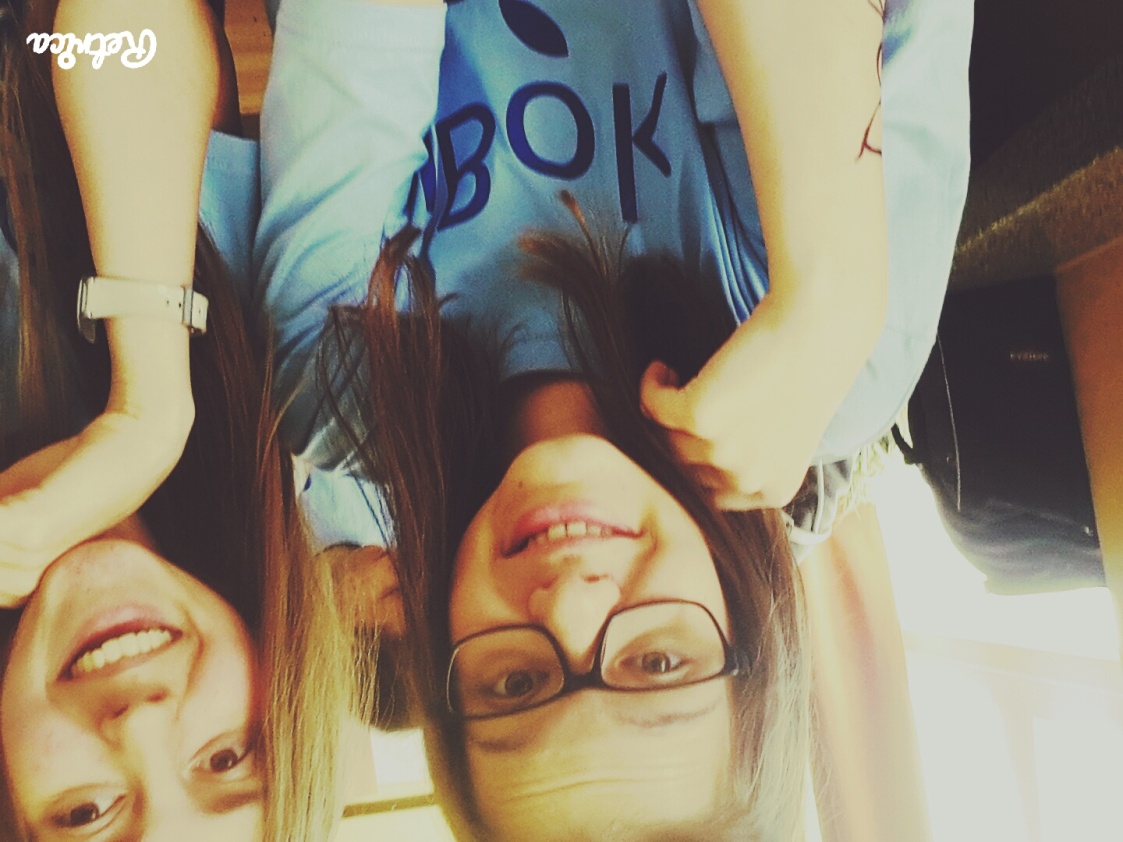 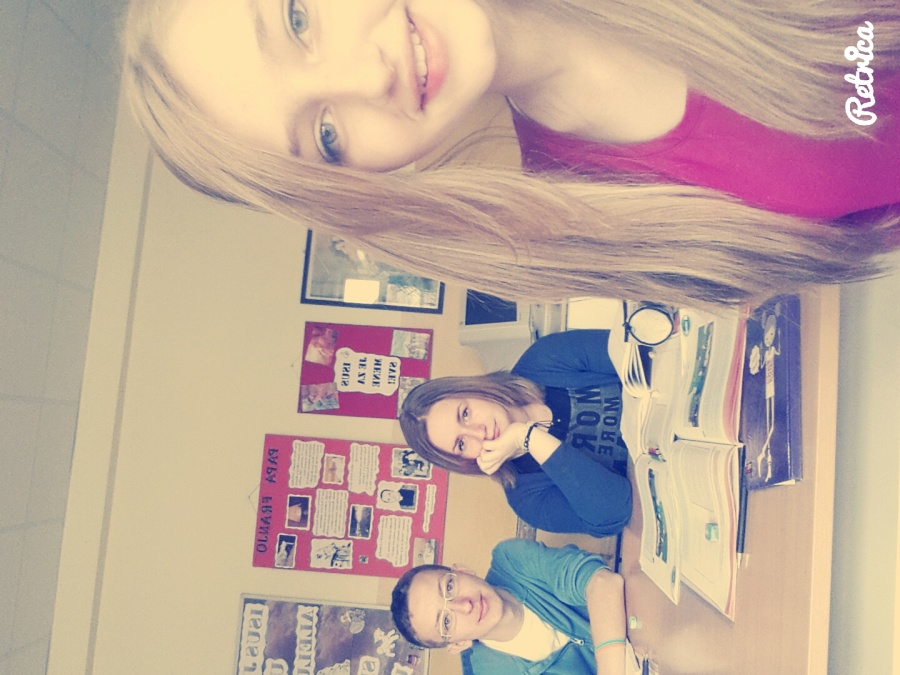 Učili smo svašta al ništa nismo naučili
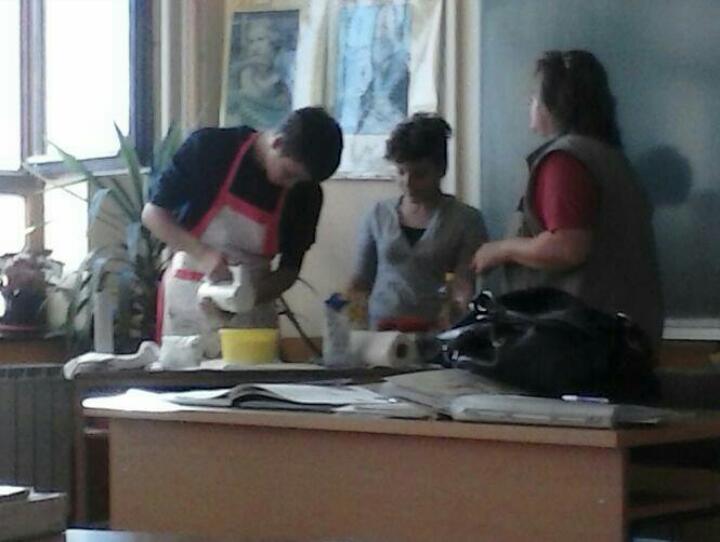 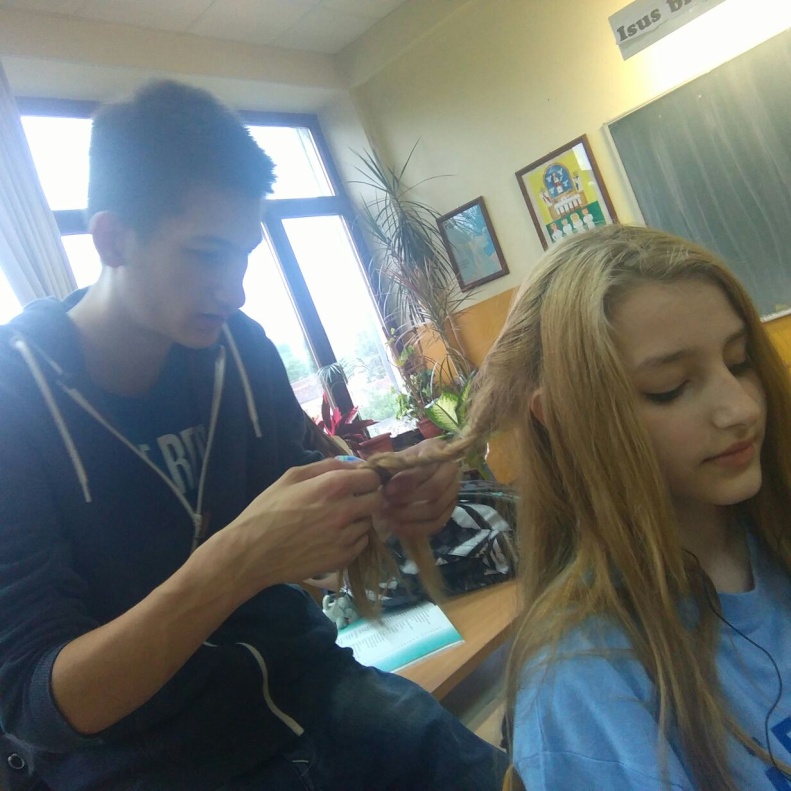 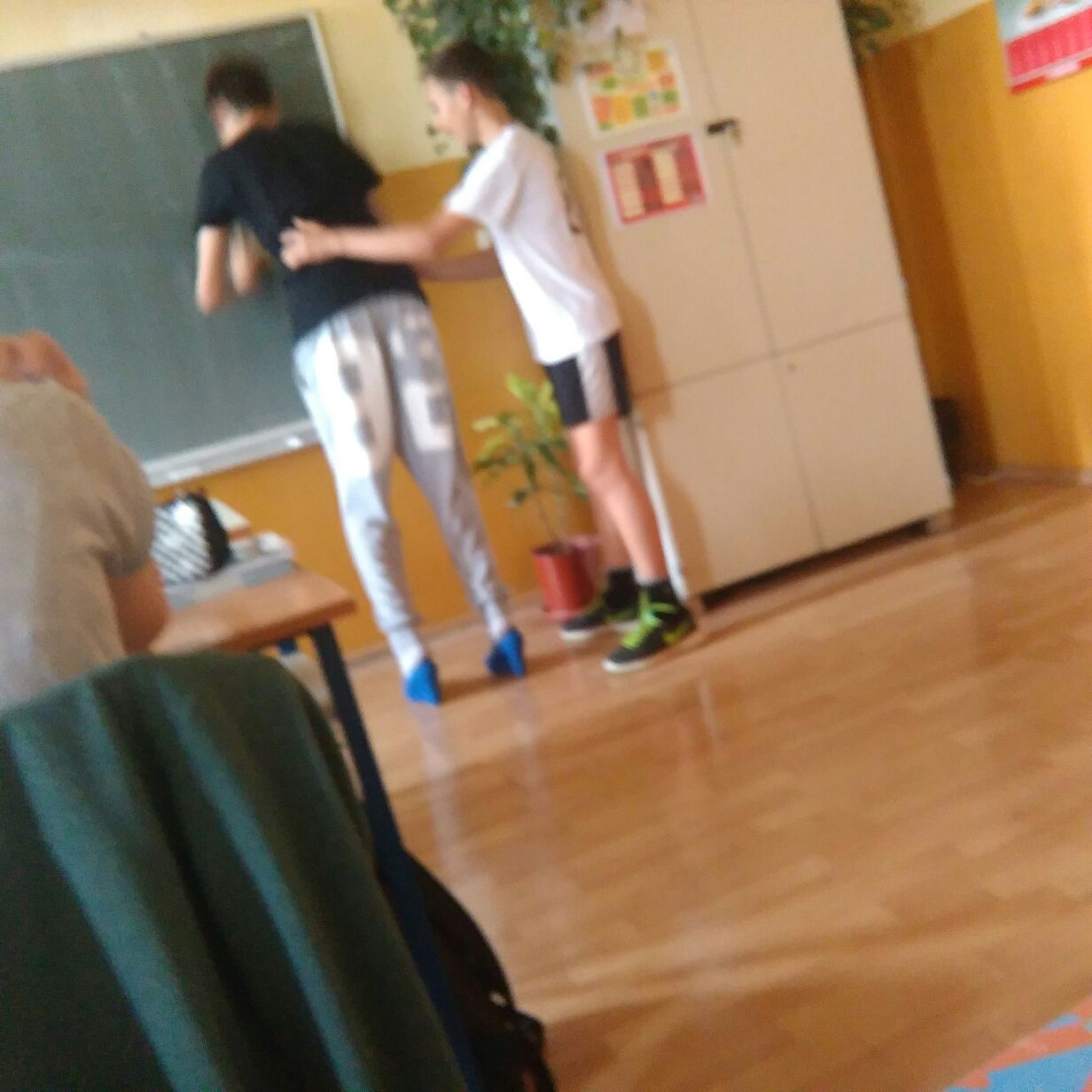 Pjevali smo stare pjesmeradili i što se ne smijeali nikad nismo varali
…..Radili….smo…. svašta....
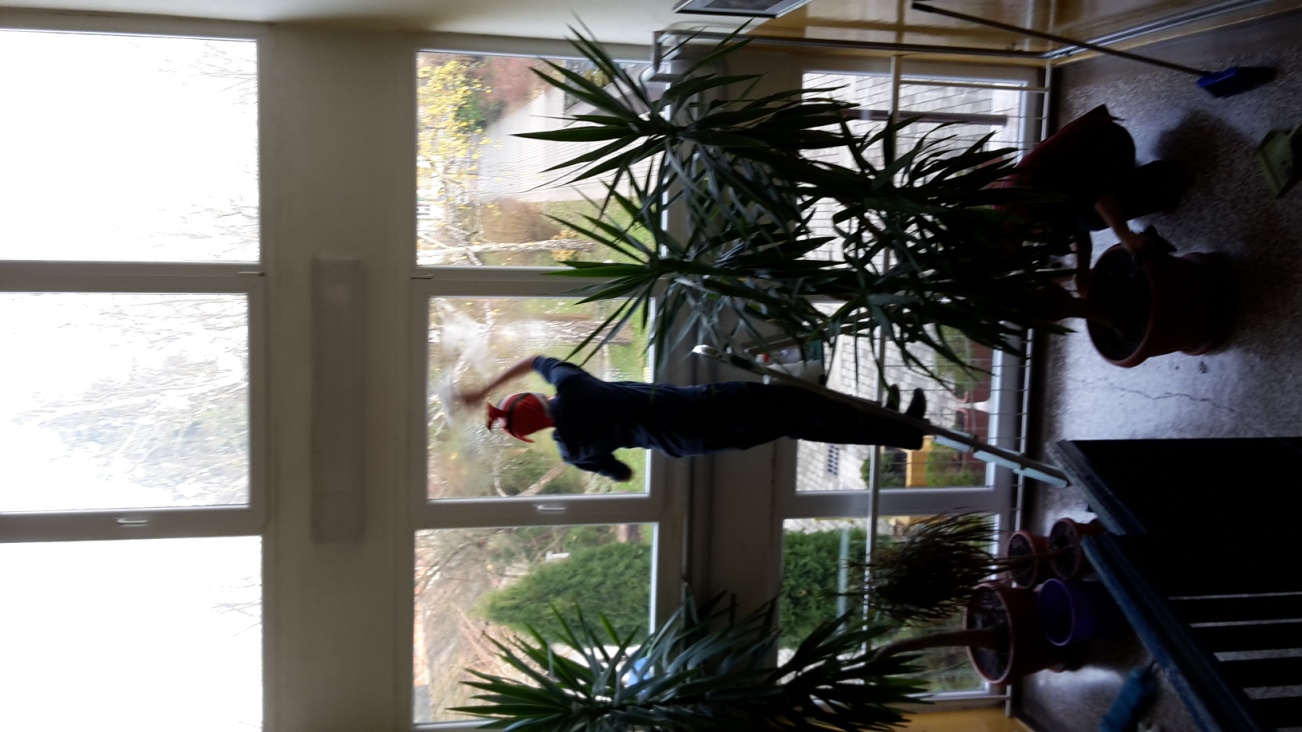 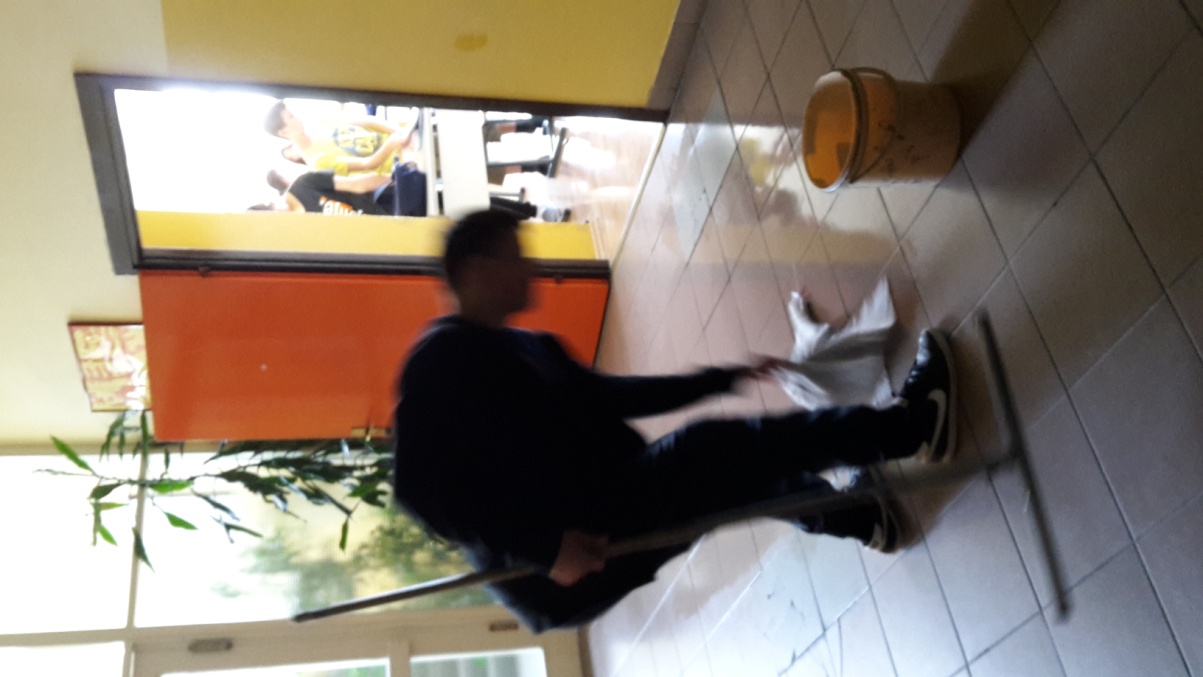 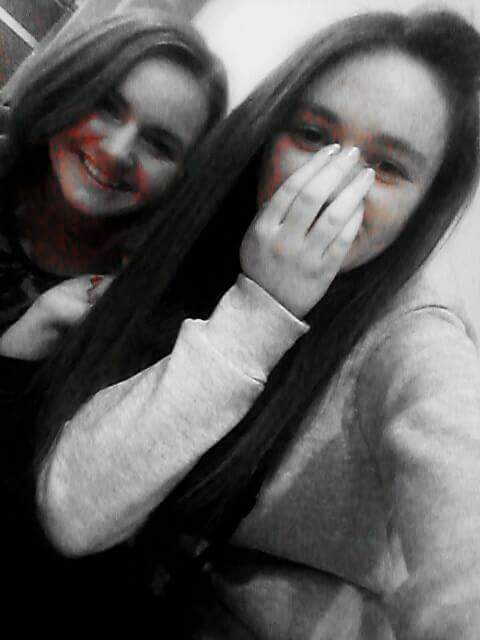 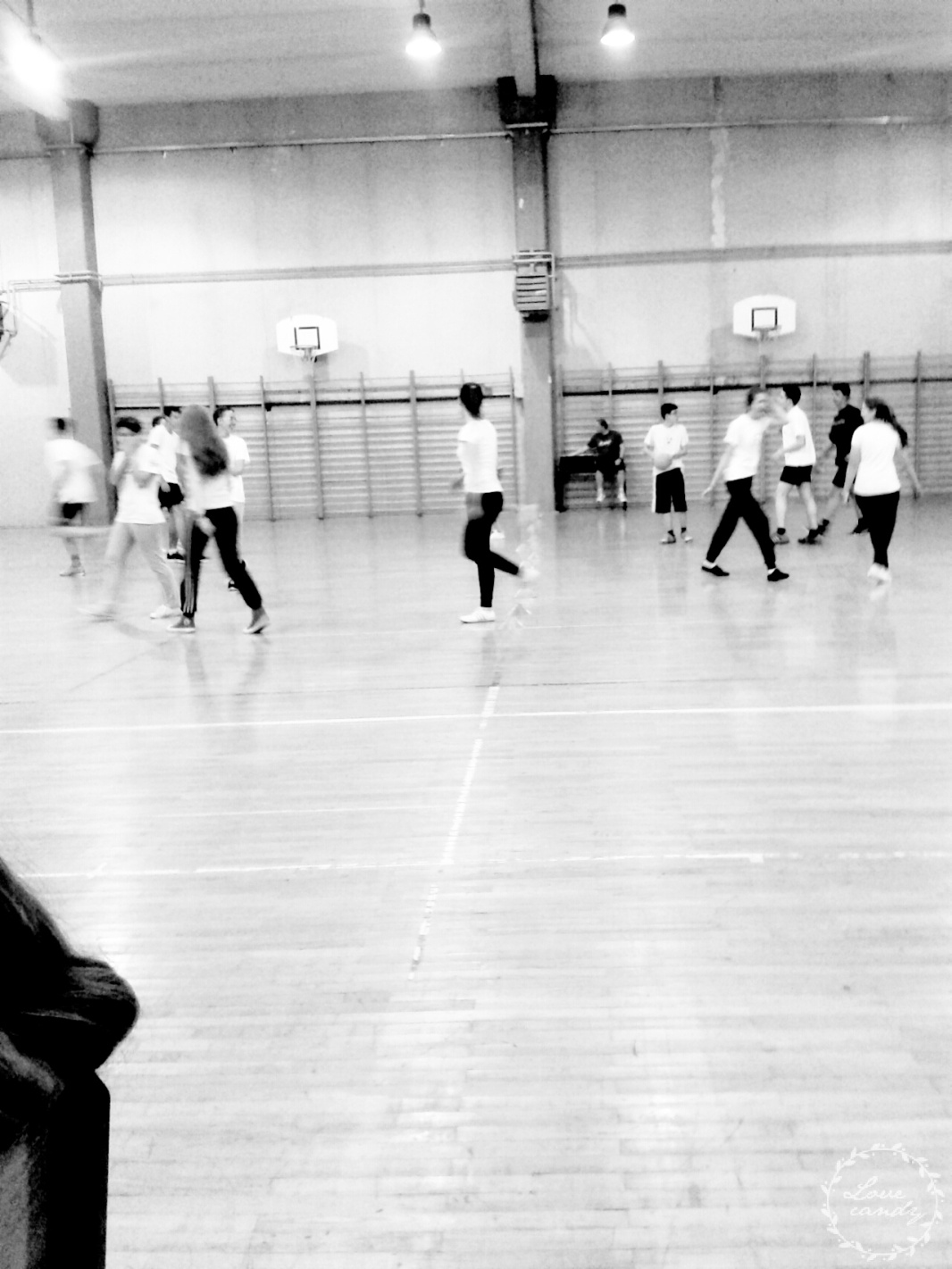 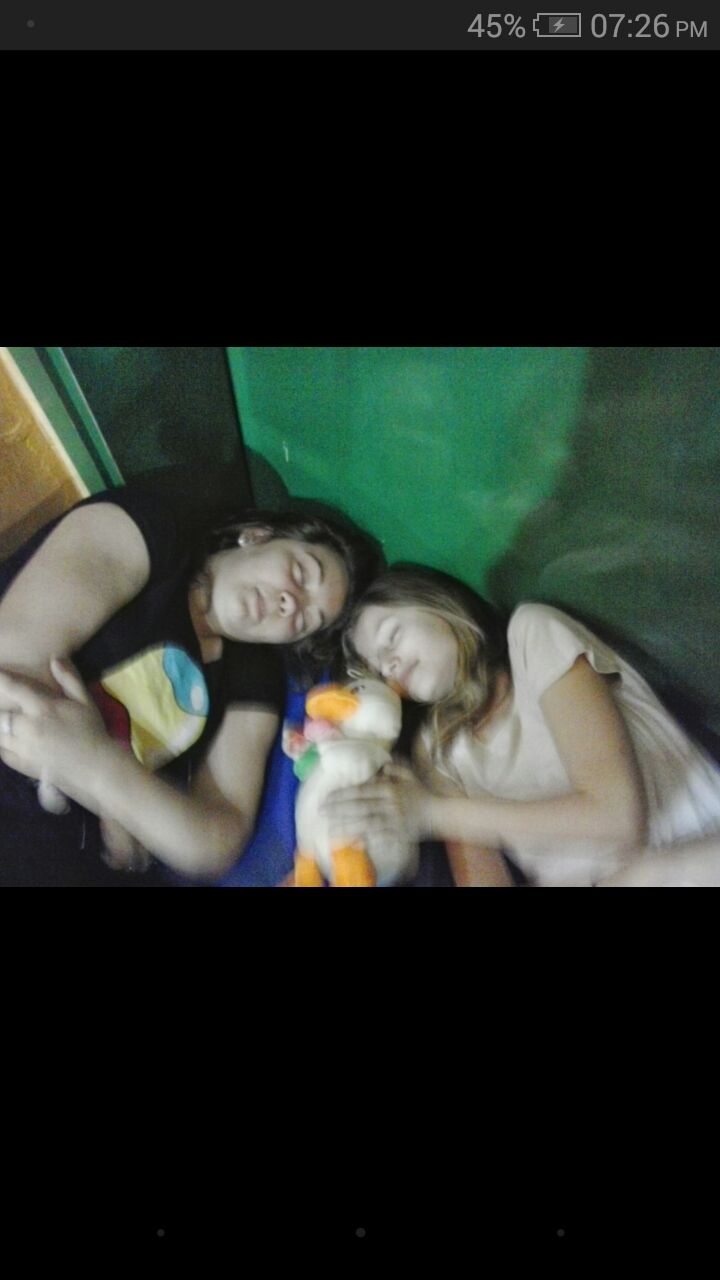 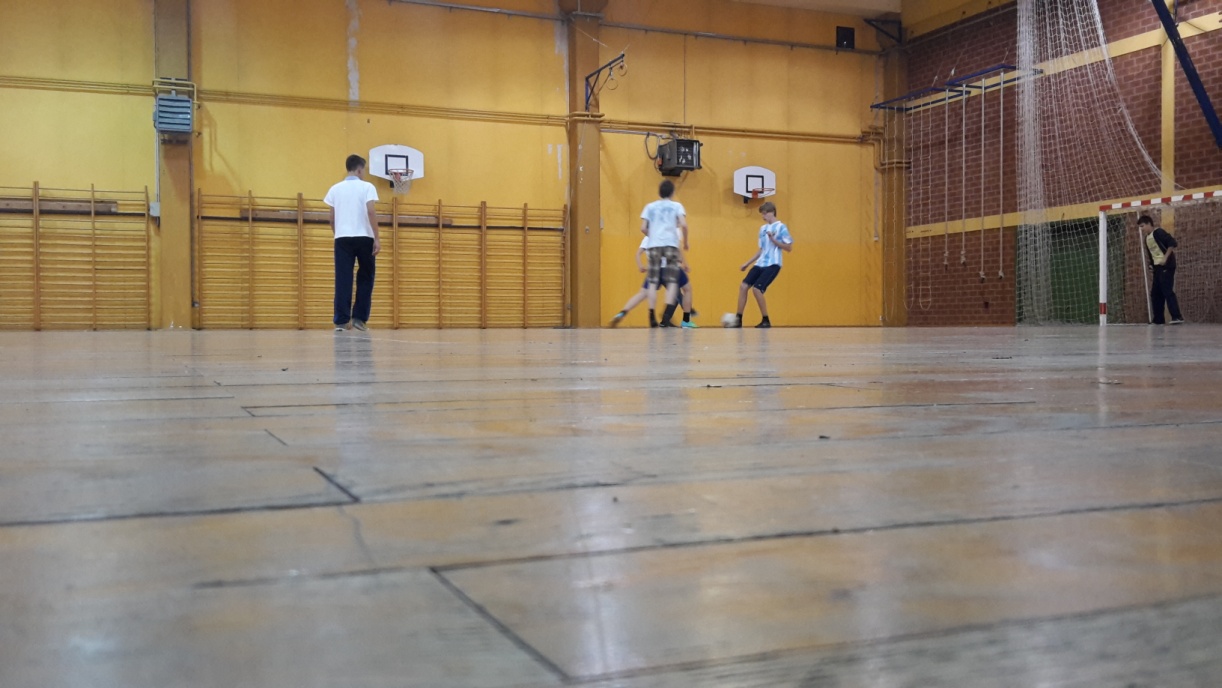 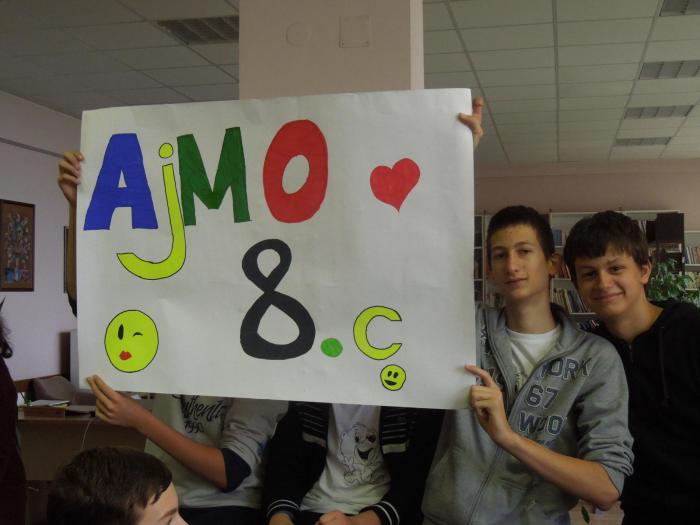 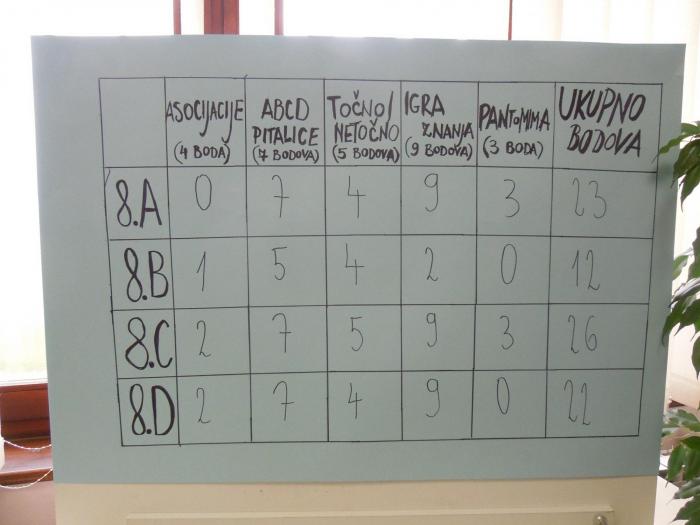 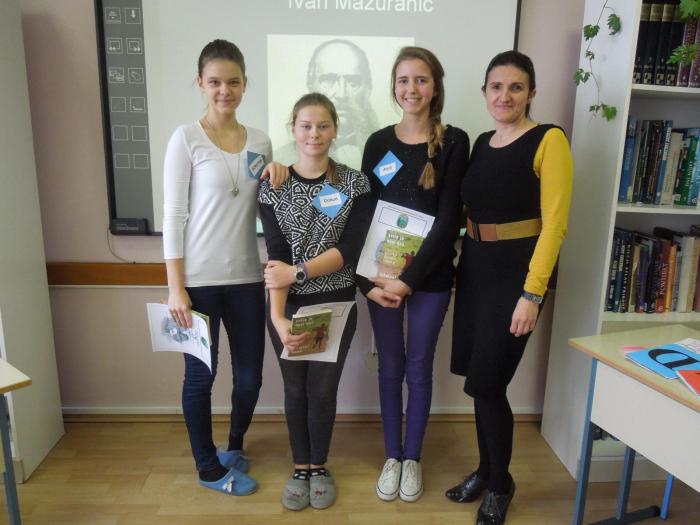 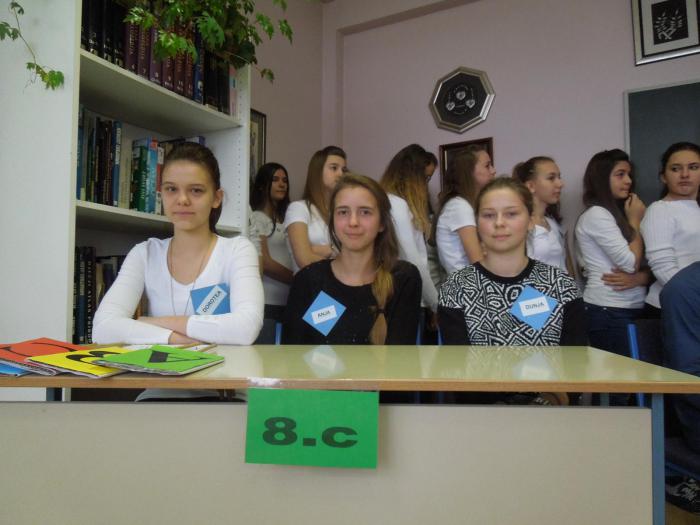 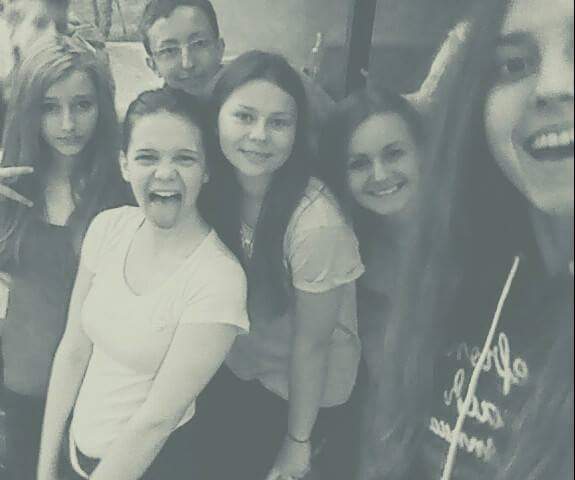 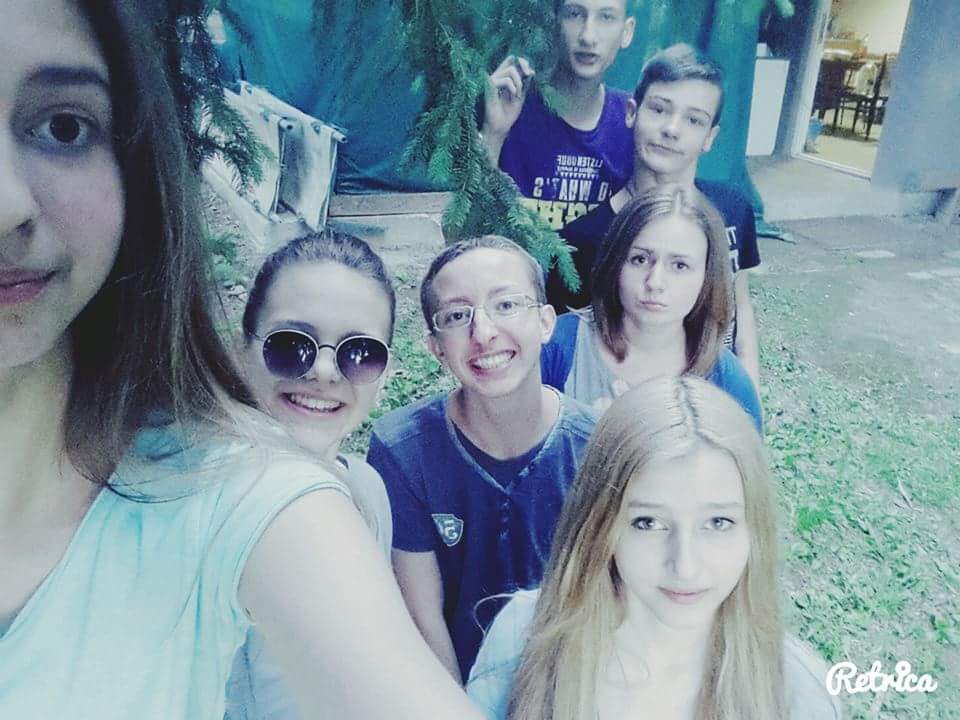 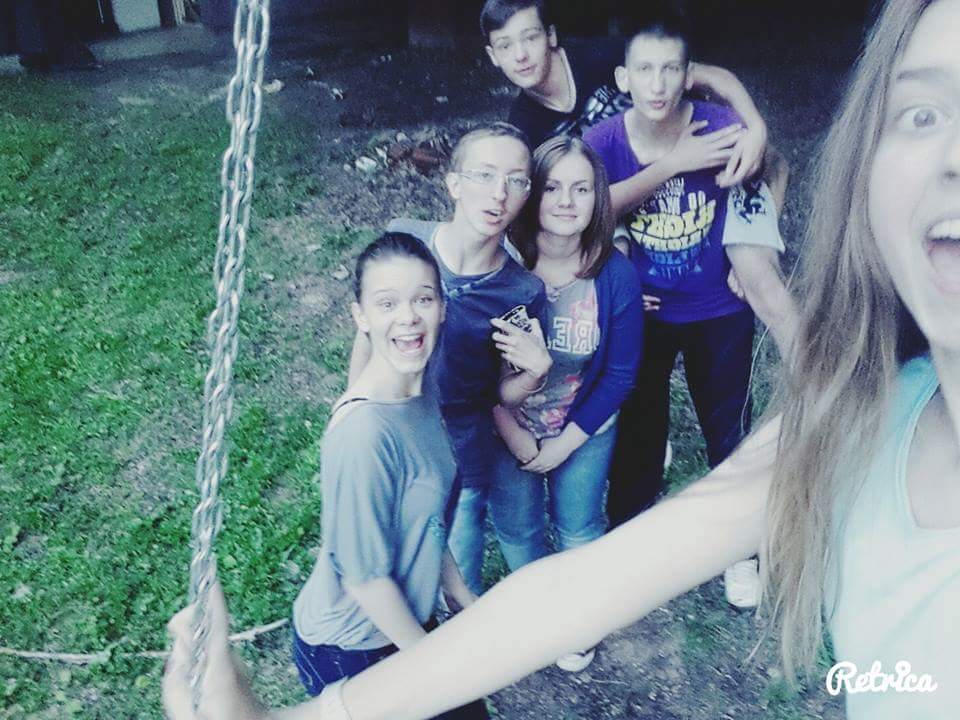 Ekskurzija
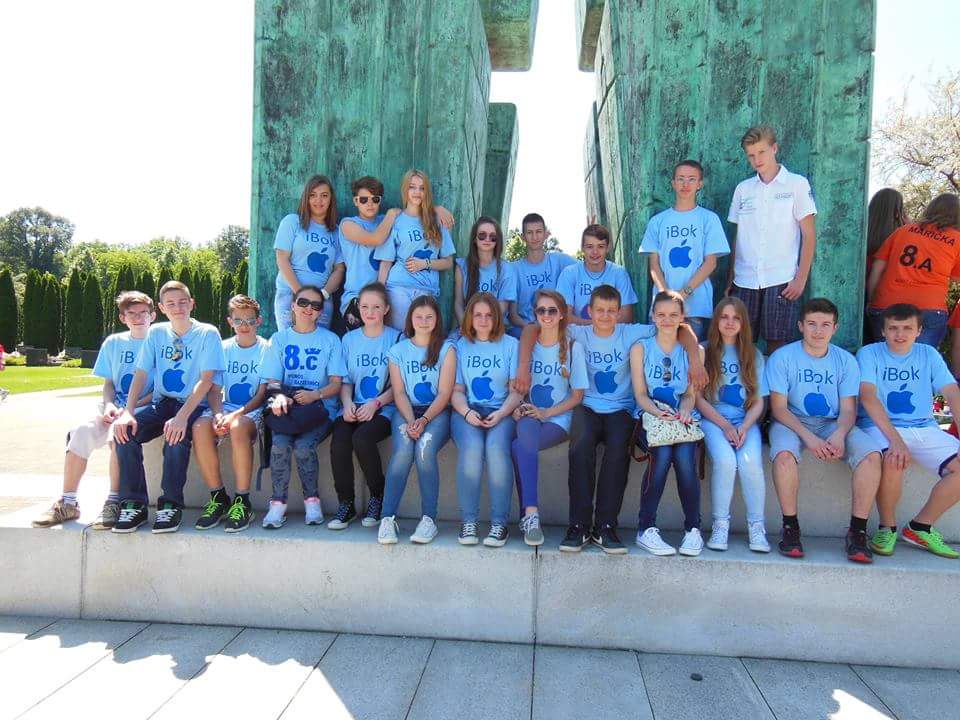 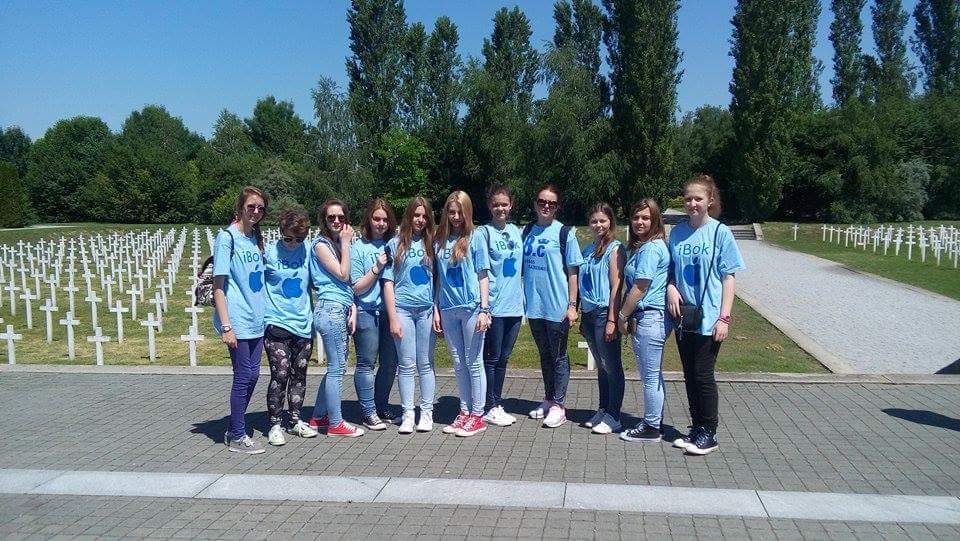 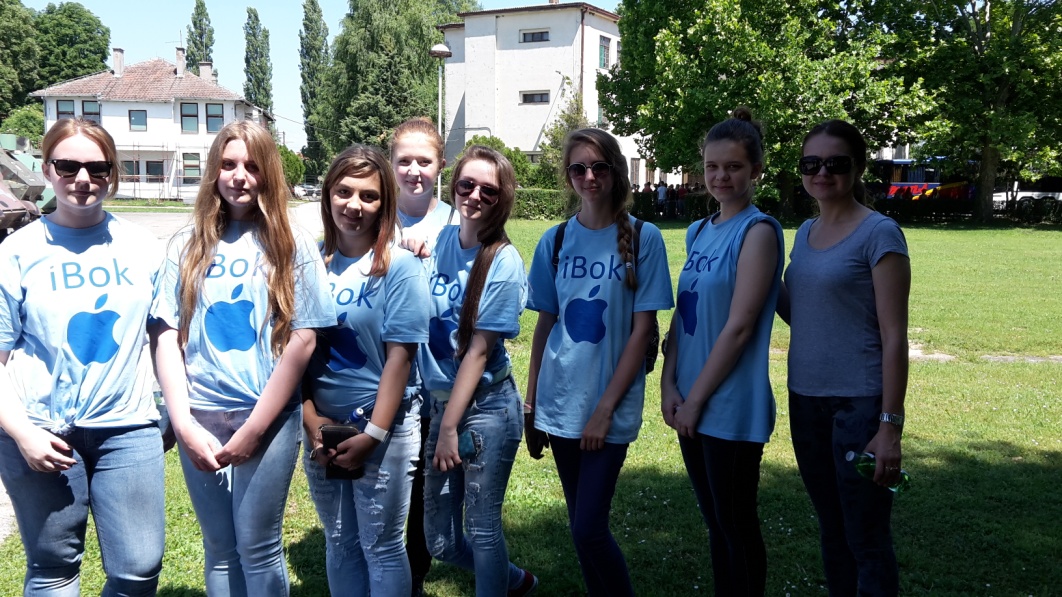 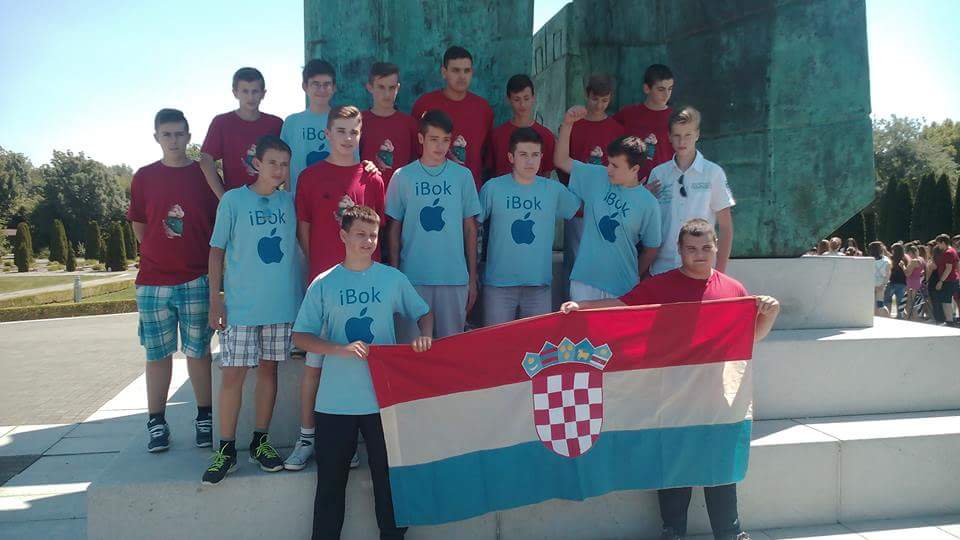 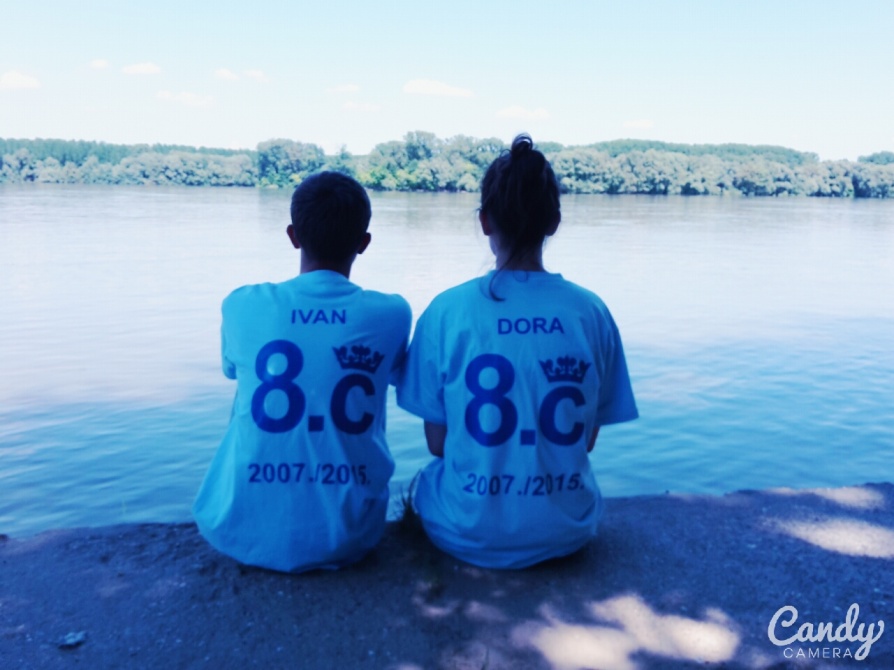 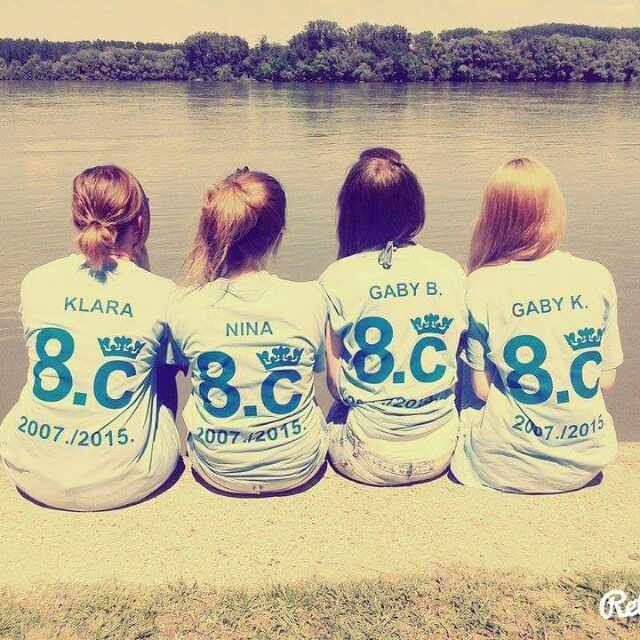 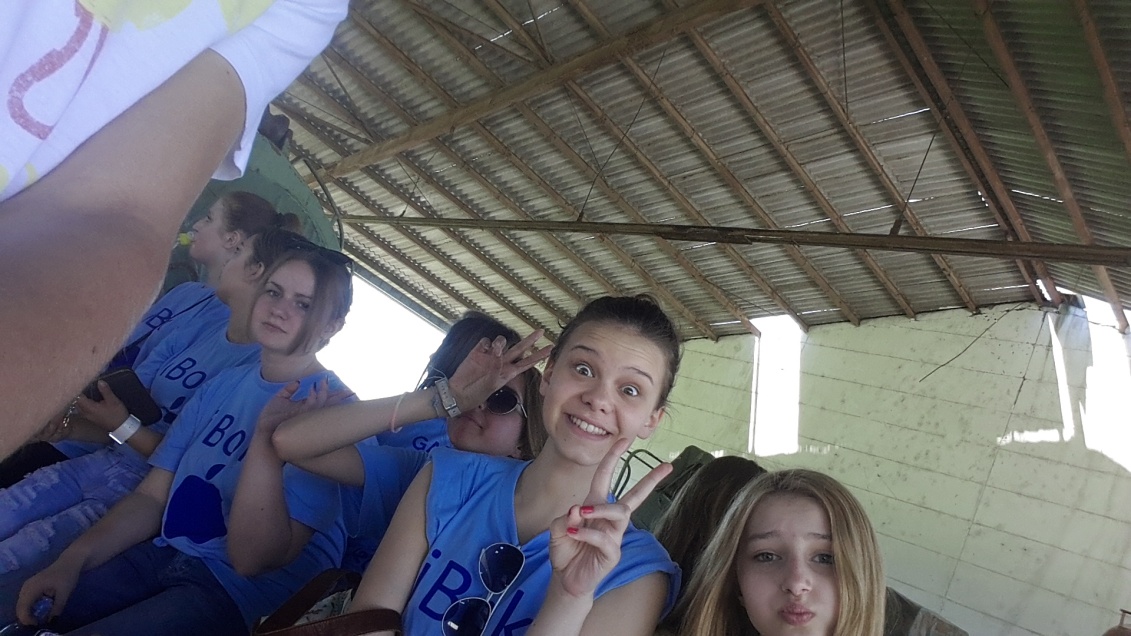 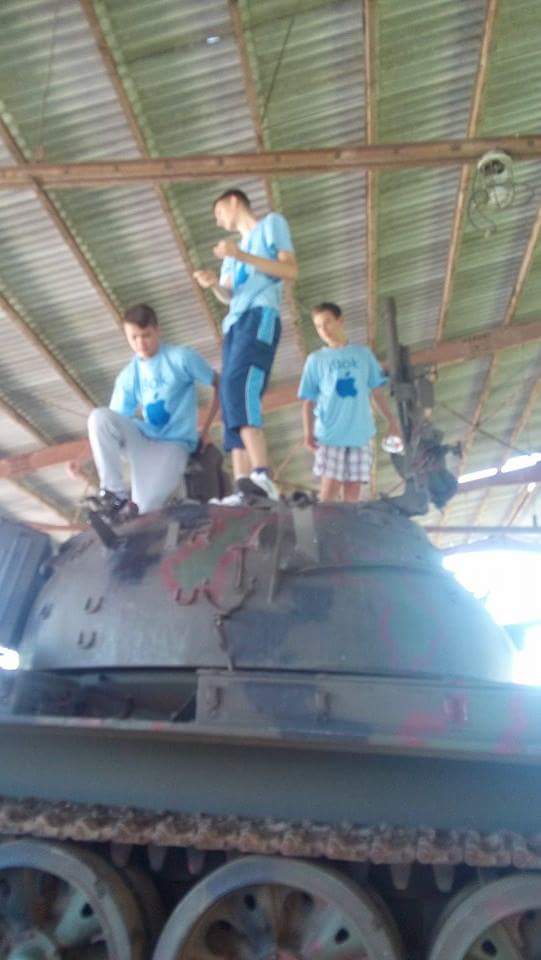 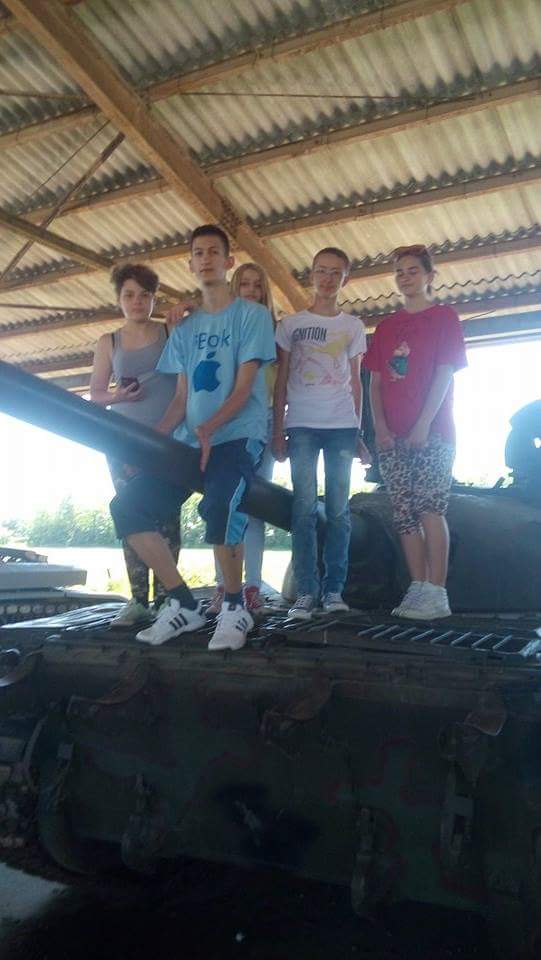 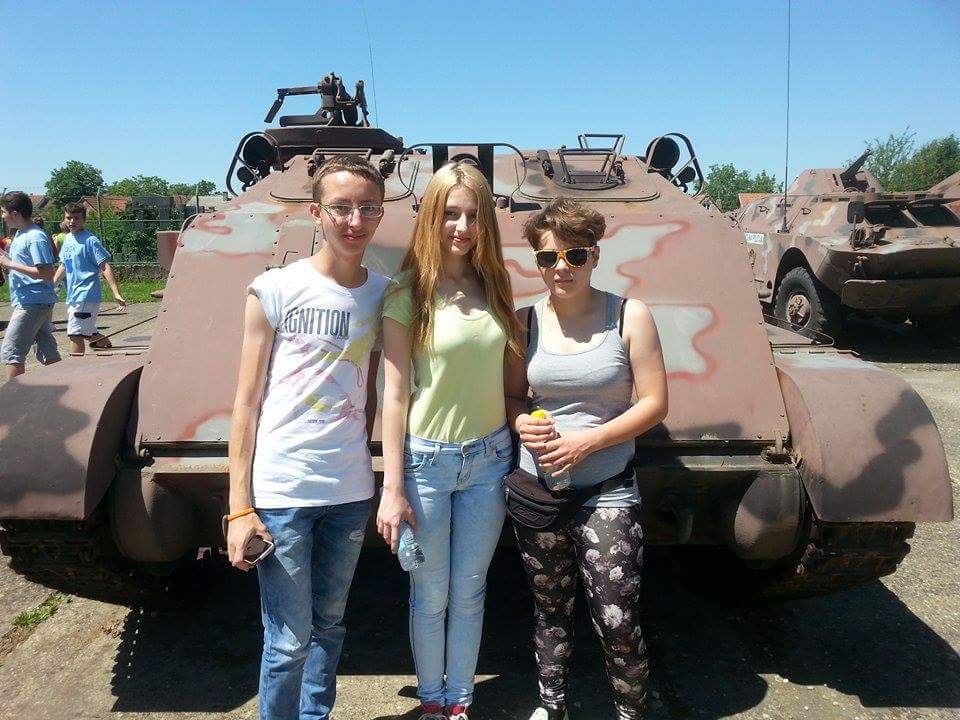 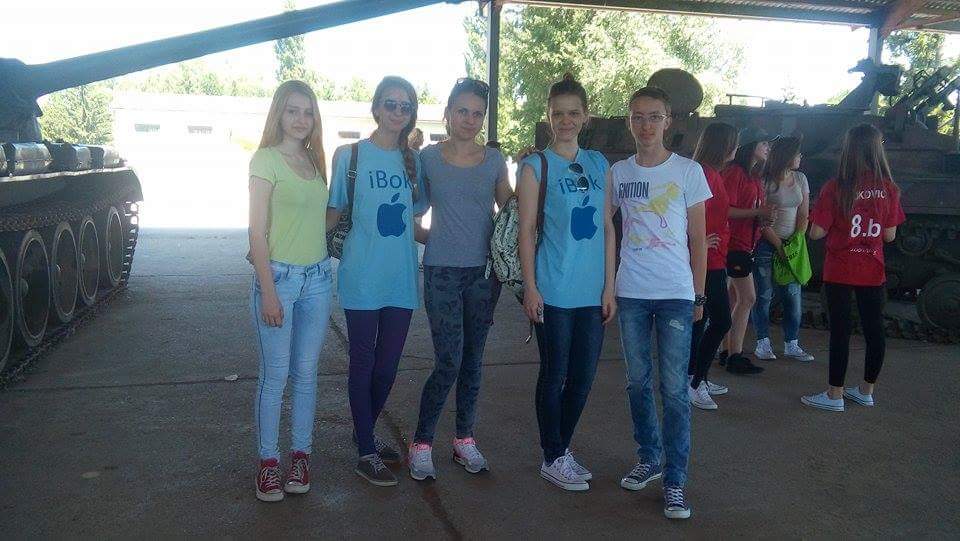 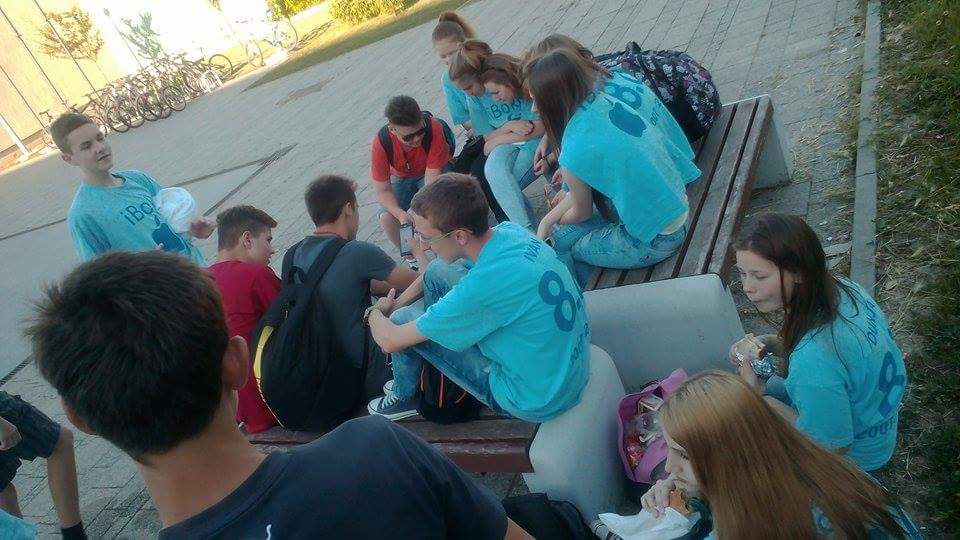 JEDNOM SU BILE OLUJE 
    JEDNOM SU PADALE KIŠE…
    JEDNOM SMO BILI OSMAŠI
    JEDNOM… I NIKADA VIŠE
Ma znamo mi biti i normalni!
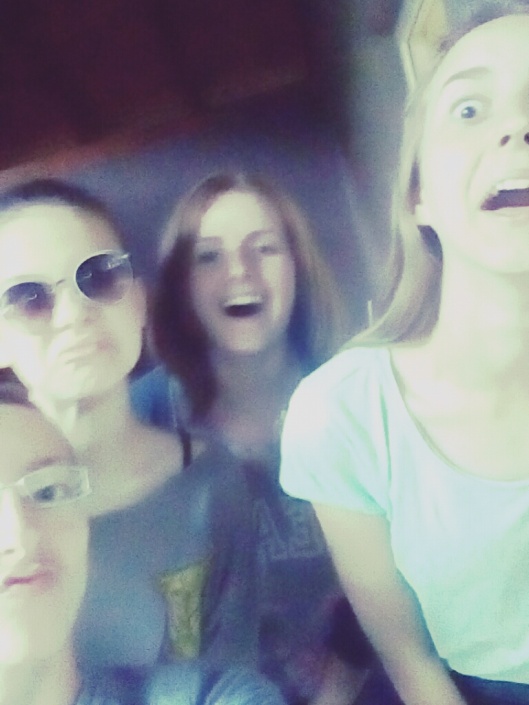 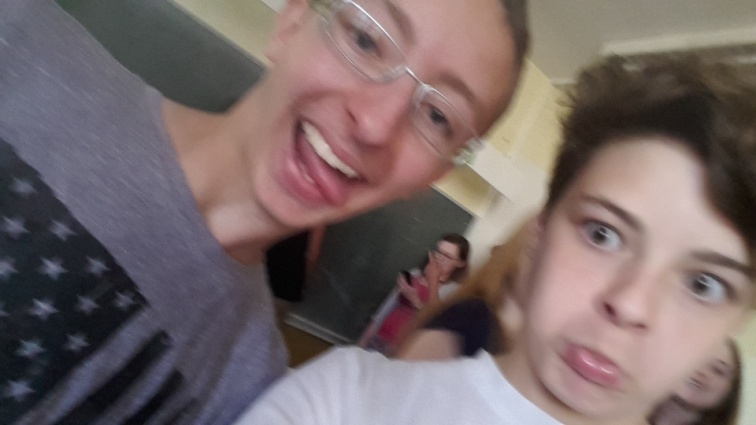 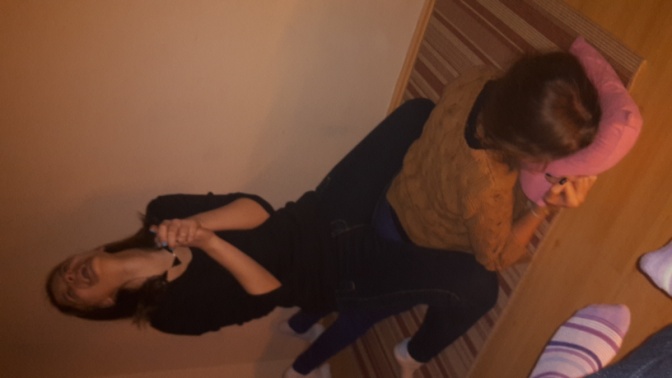 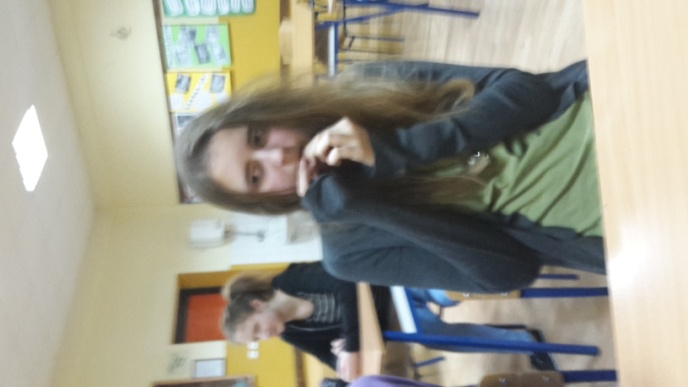 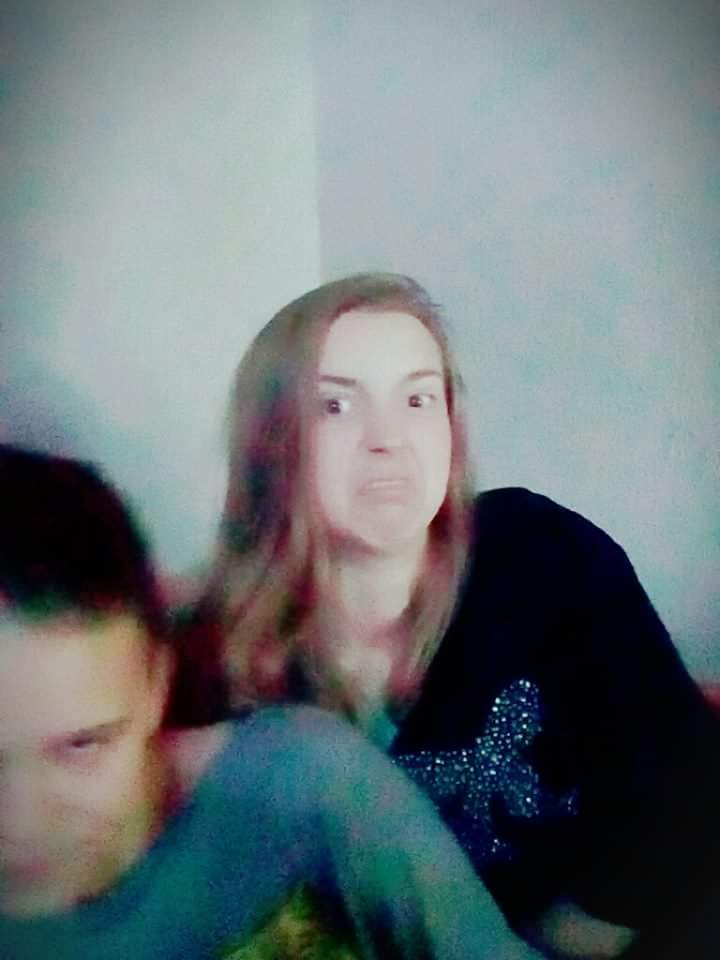 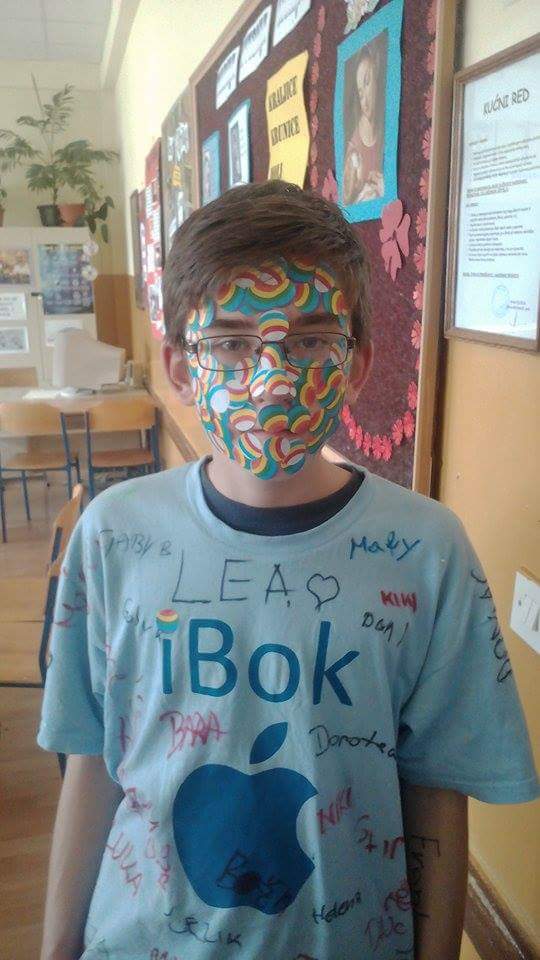 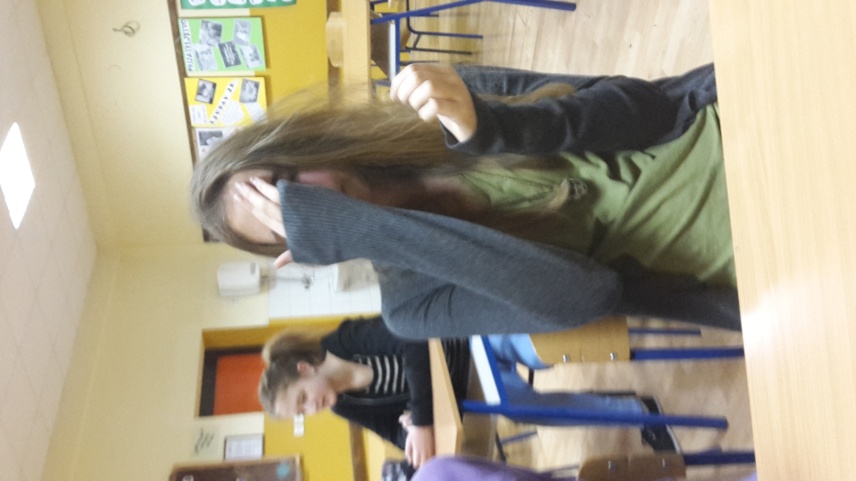 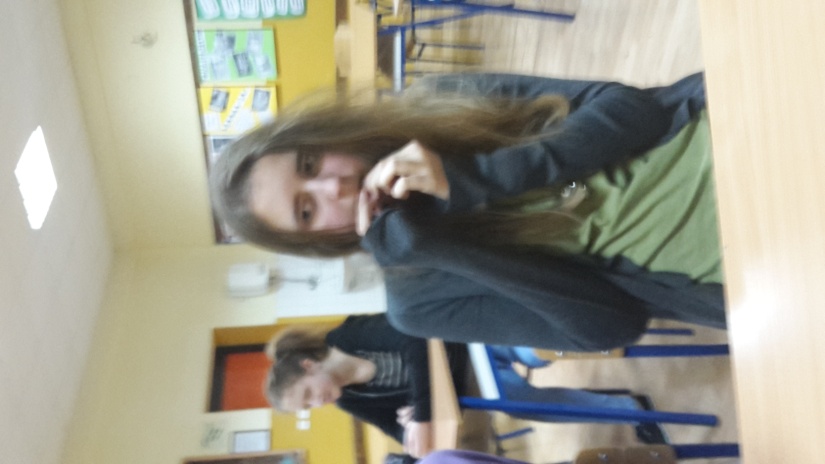 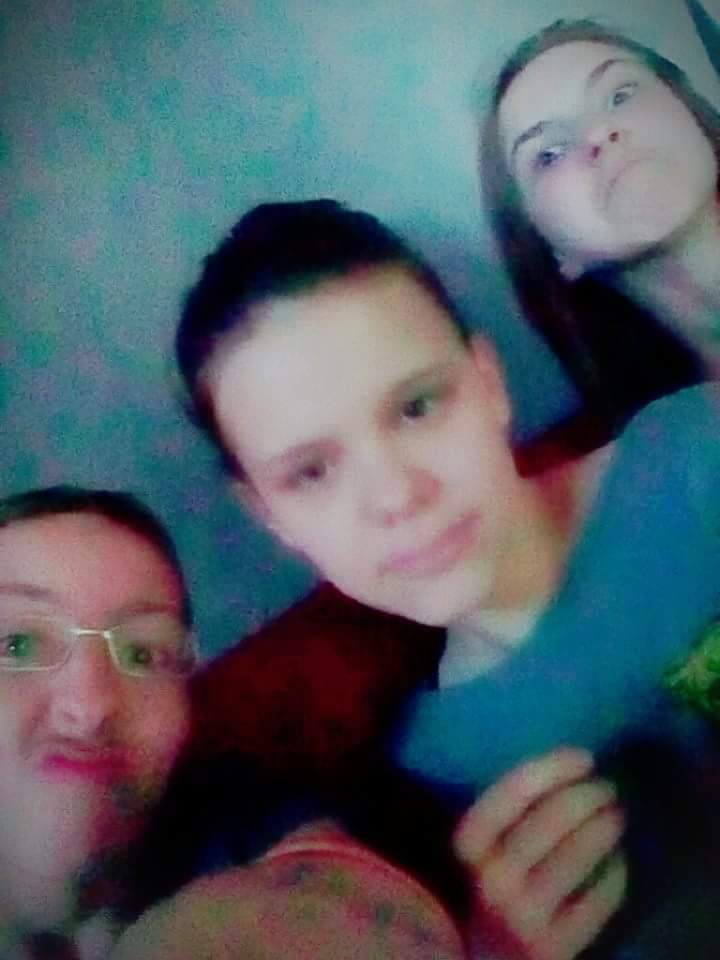 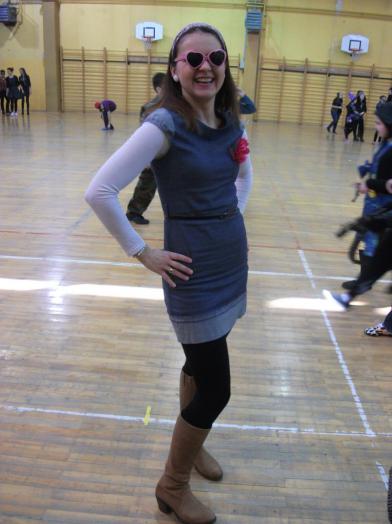 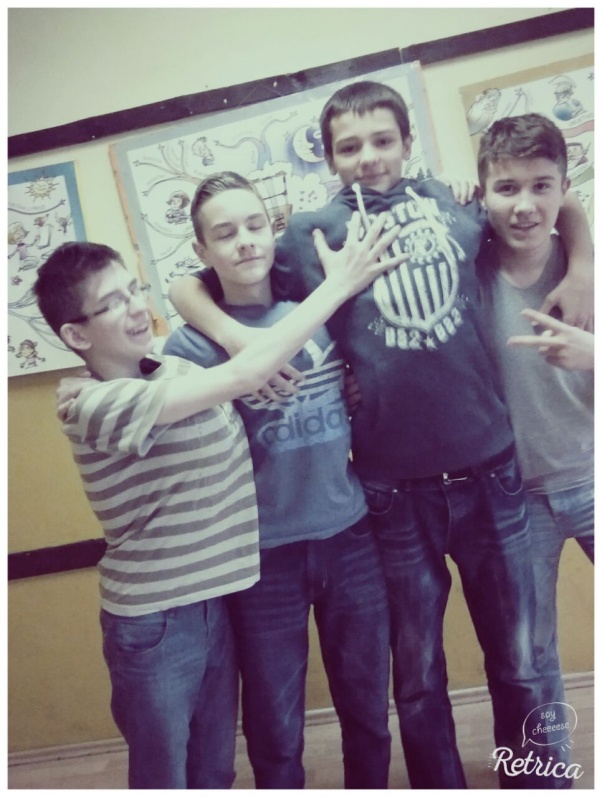 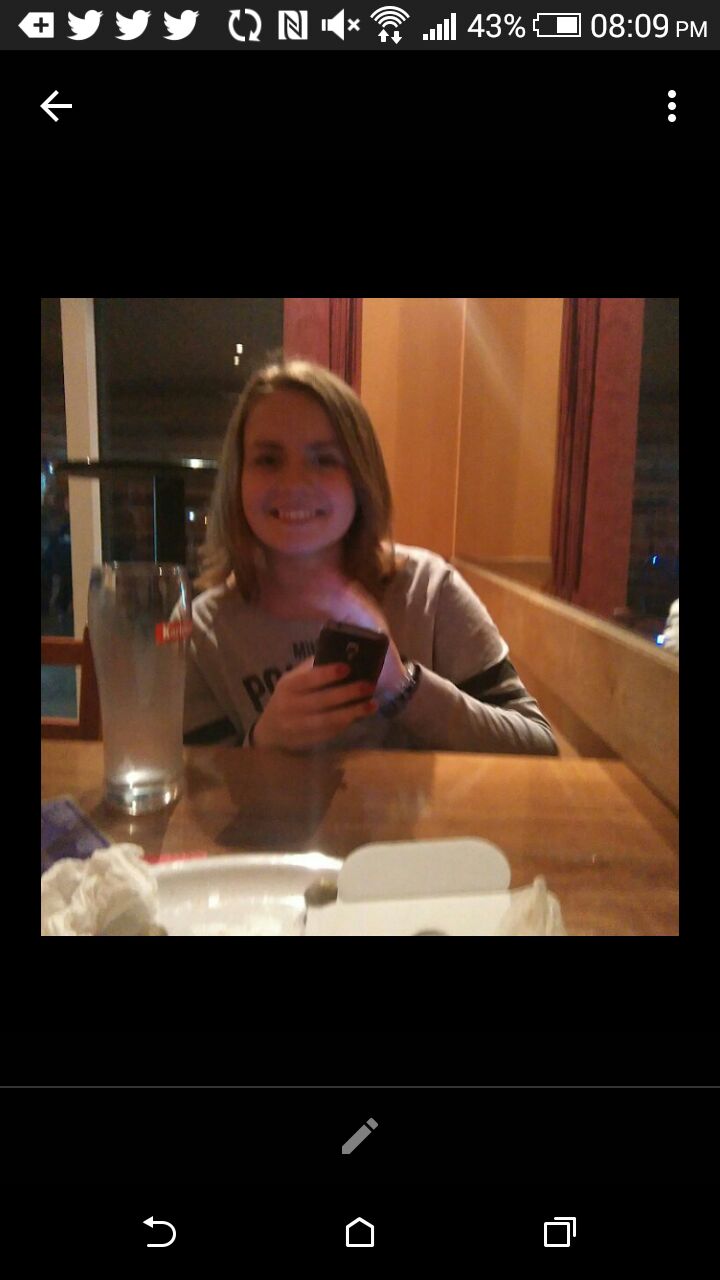 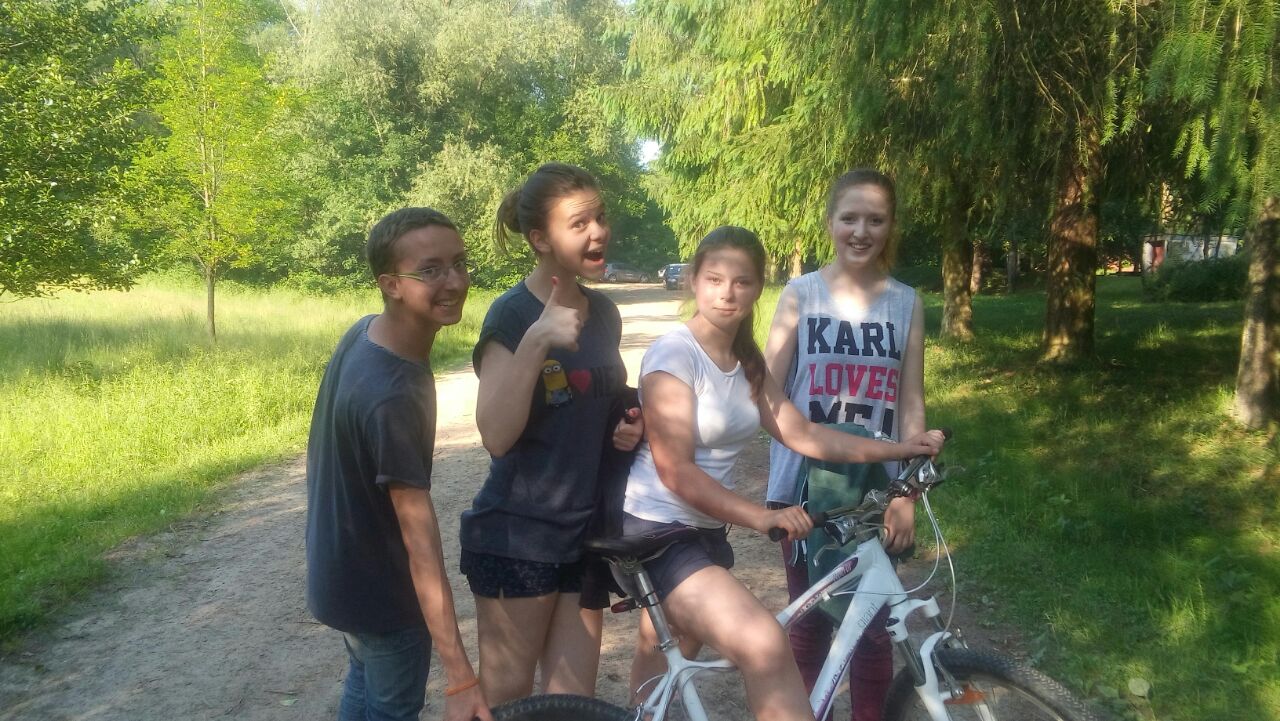 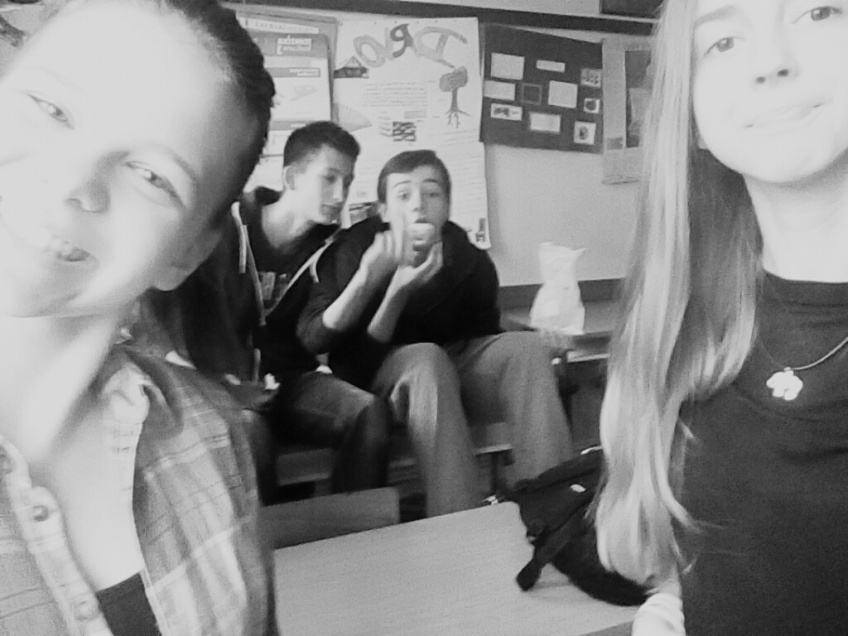 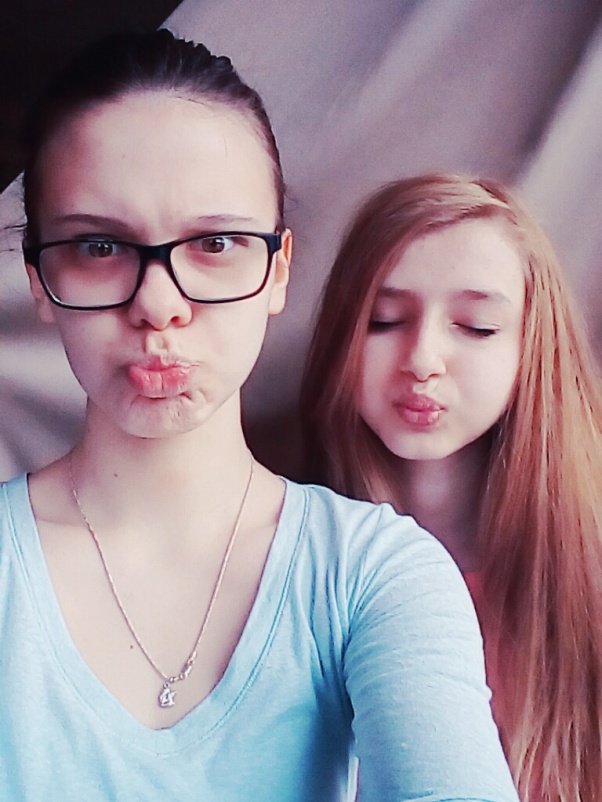 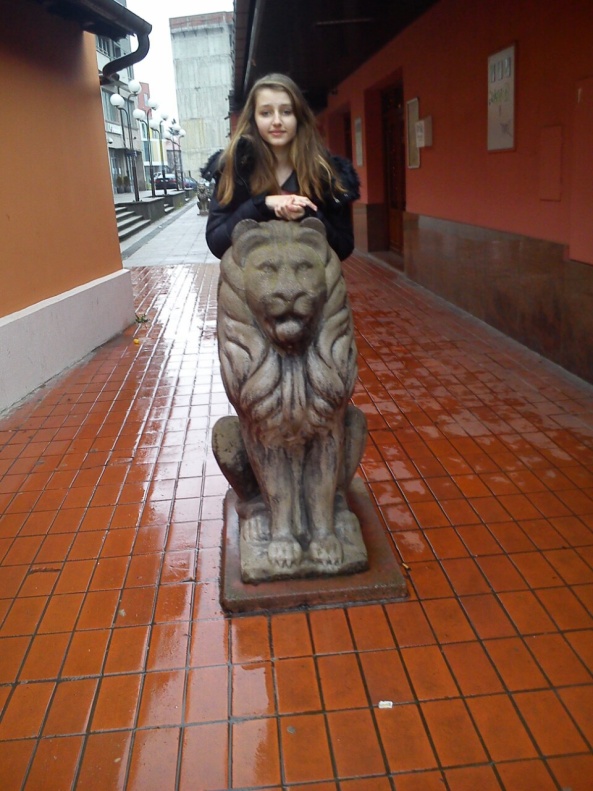 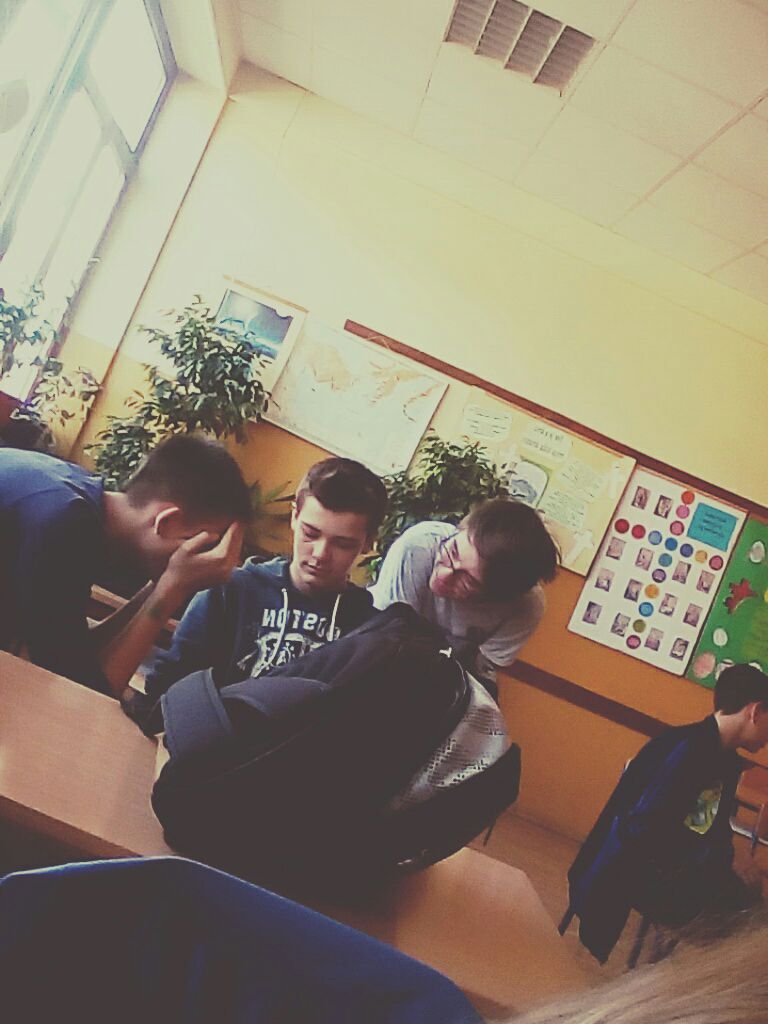 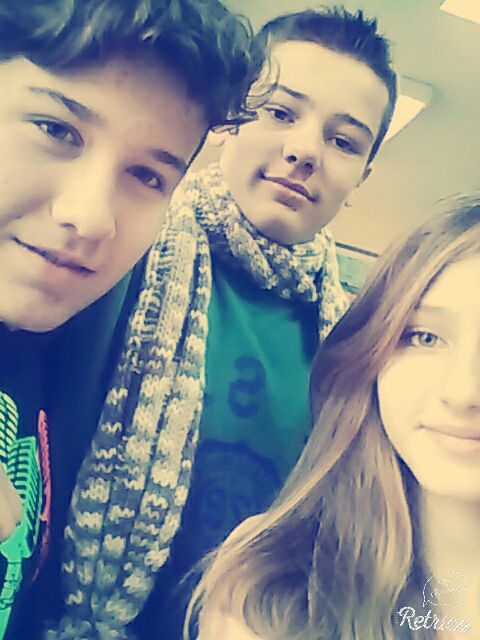 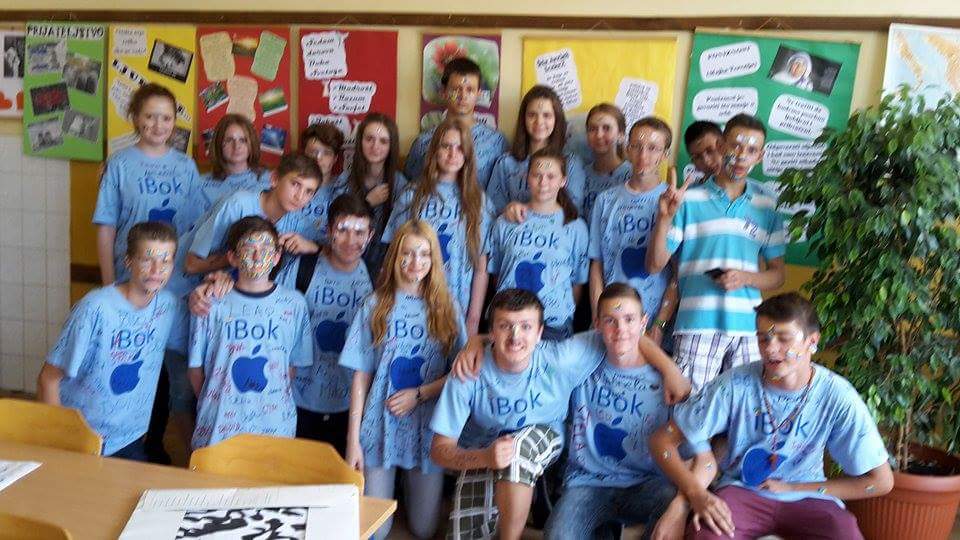 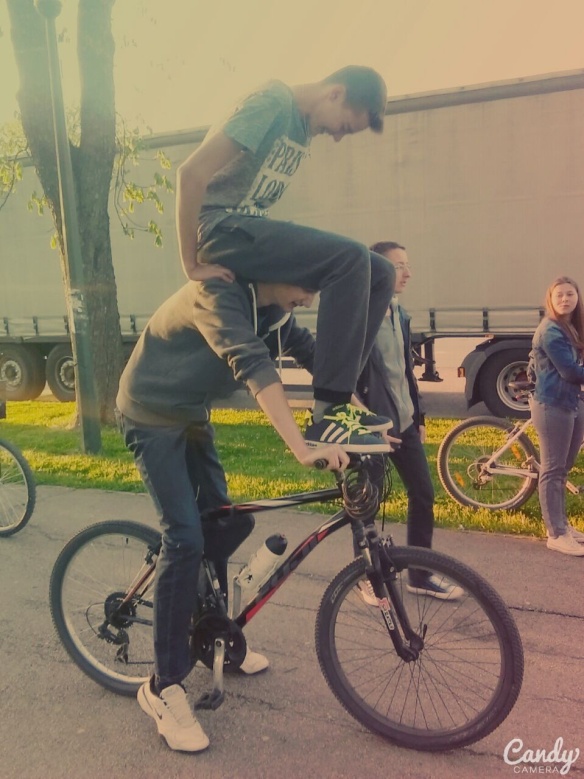 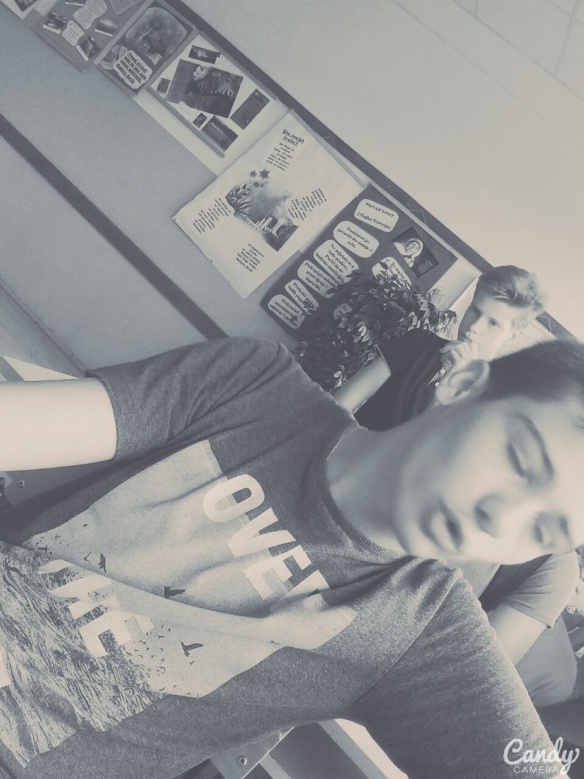 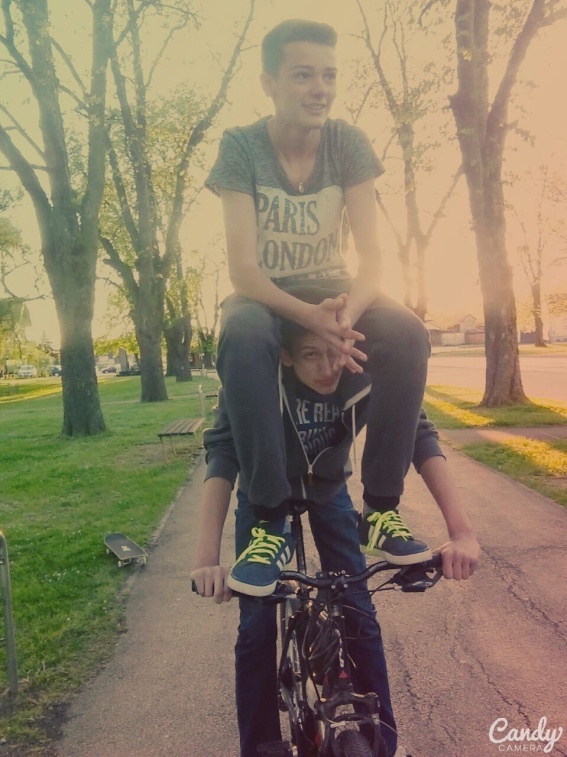 Nije rastanak taj koji boli, bole scene događaji iz prošlosti. Boli zagrljaj, koji je možda posljednji. Bole prazne riječi, koje se trudiš da zapamtiš zauvijek. Boli noć, hladni vjetar, sudbina što nas razdvaja. Uspomene koje vas već tapšaju po ramenu, hvataju za ruke i tjeraju vas da gledate nazad… NE, nije rastanak taj koji boli- boli kraj.
Samo jedu
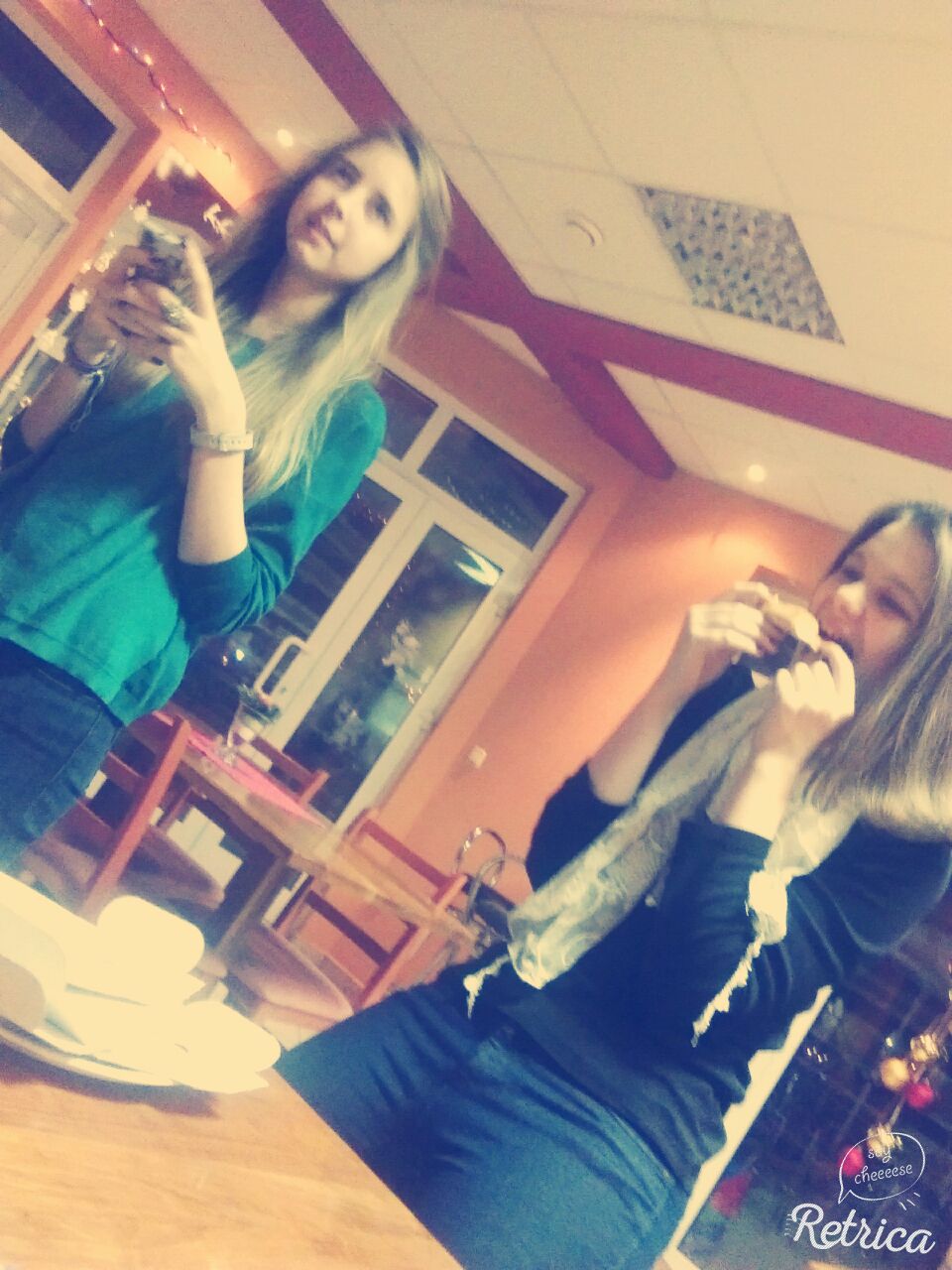 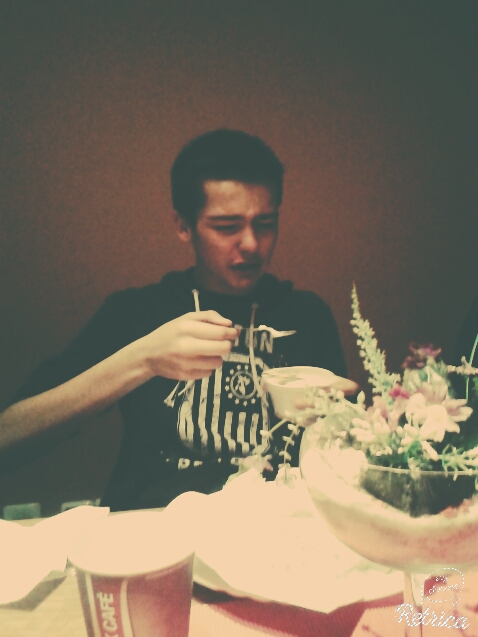 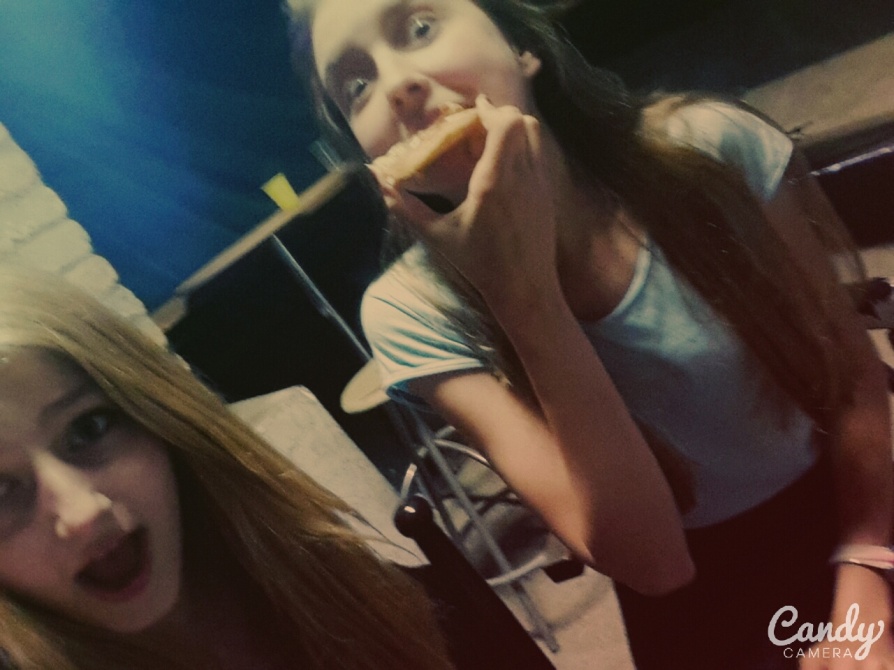 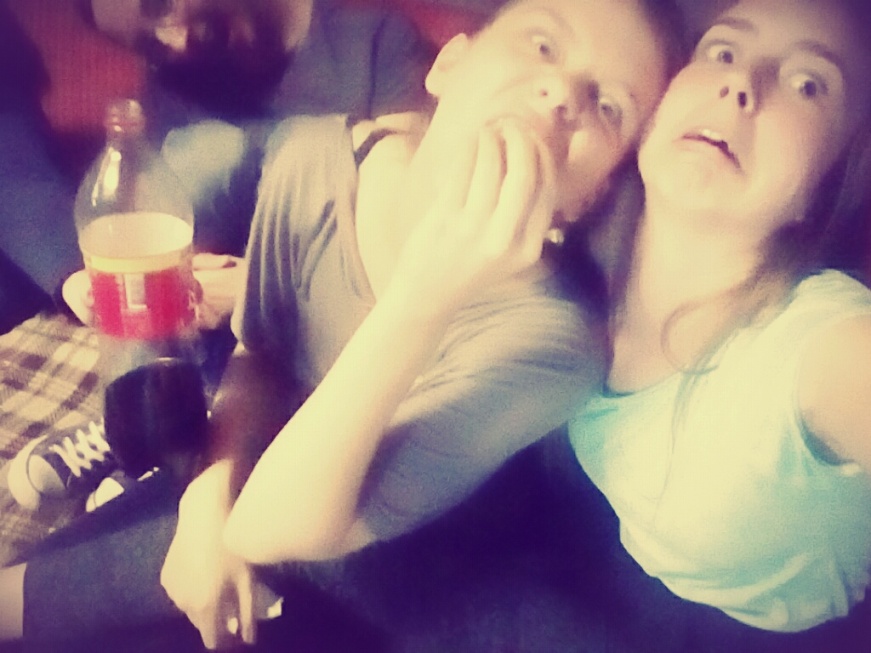 But first let me take a selfie
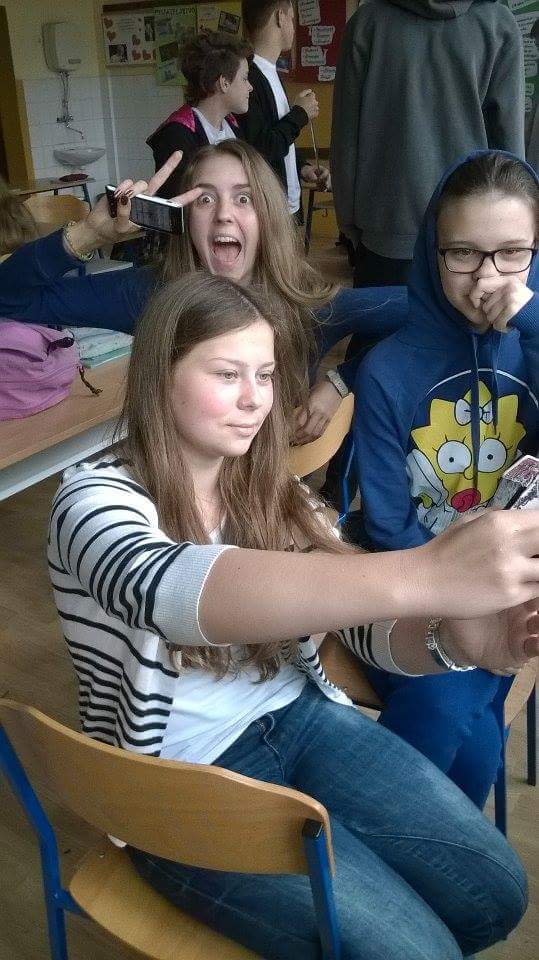 Jednorog i duga
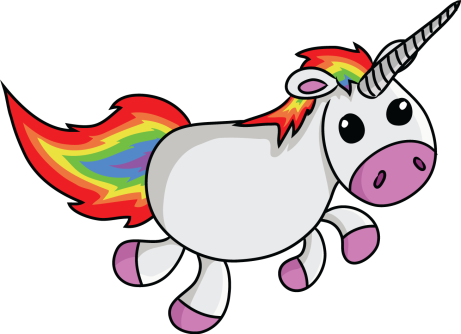 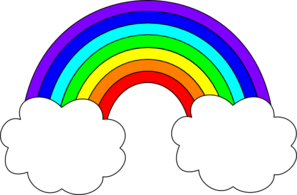 Prije
Poslije
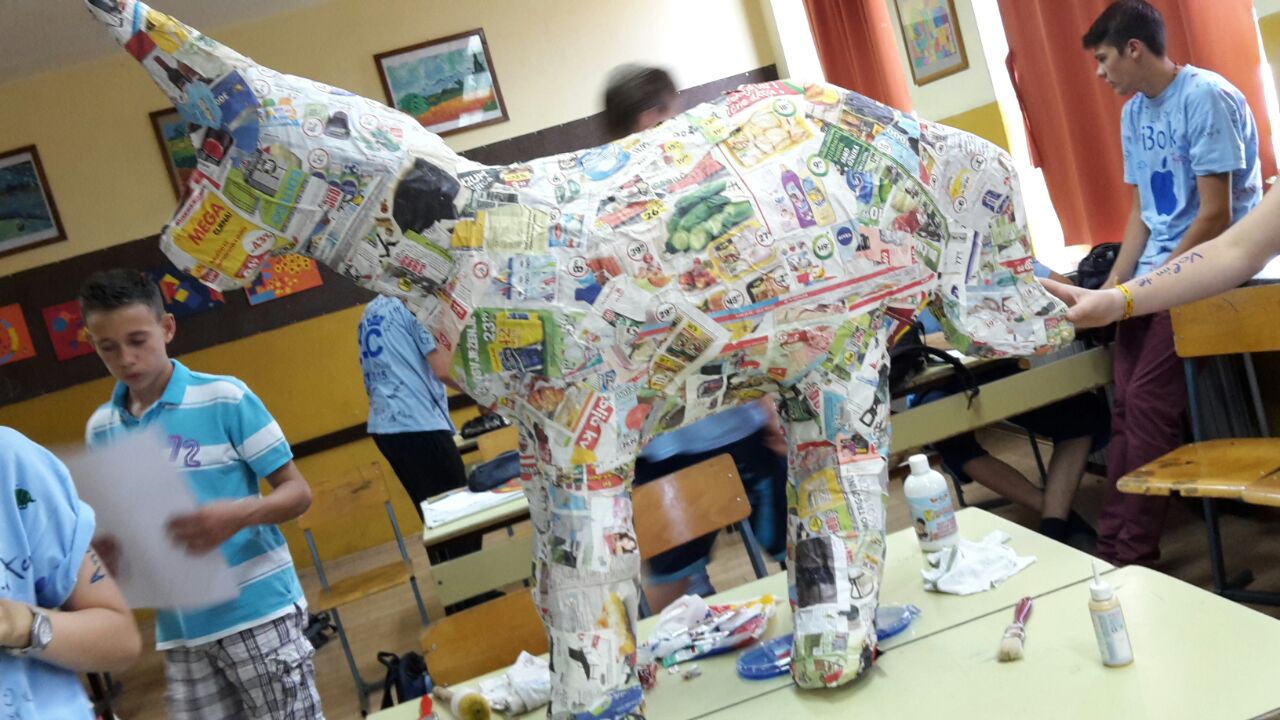 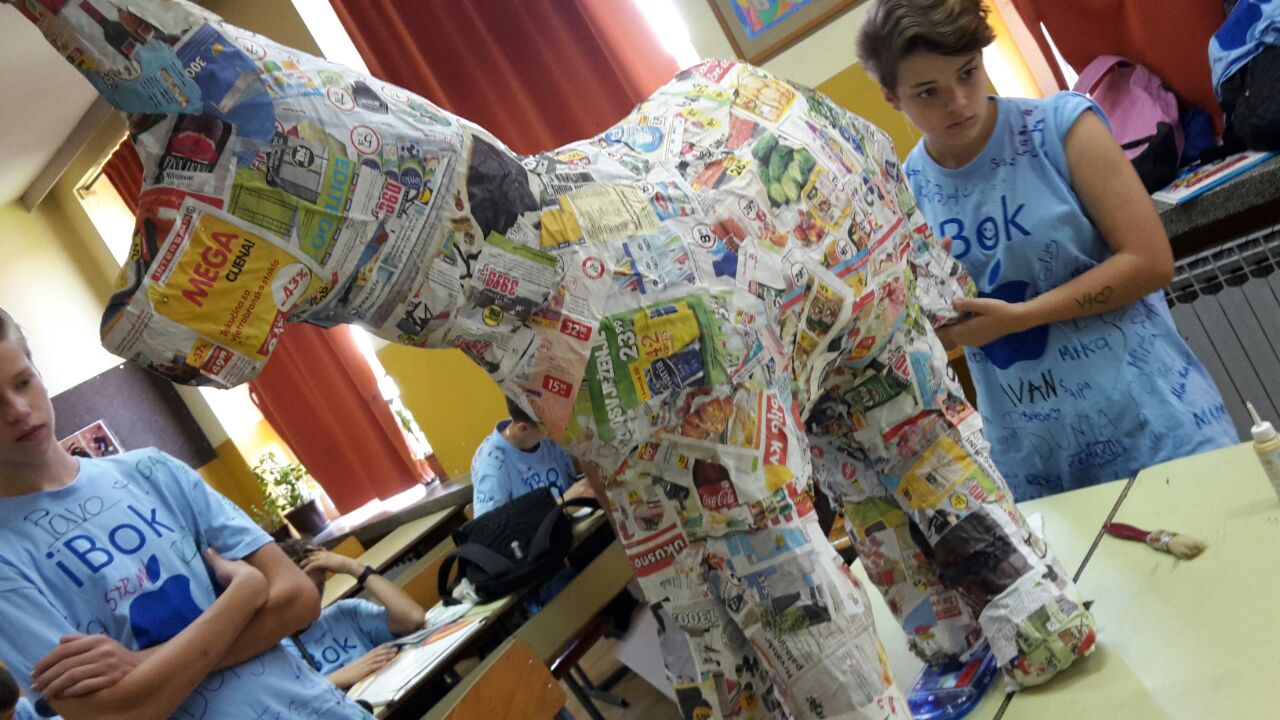 Spavalice zzzz
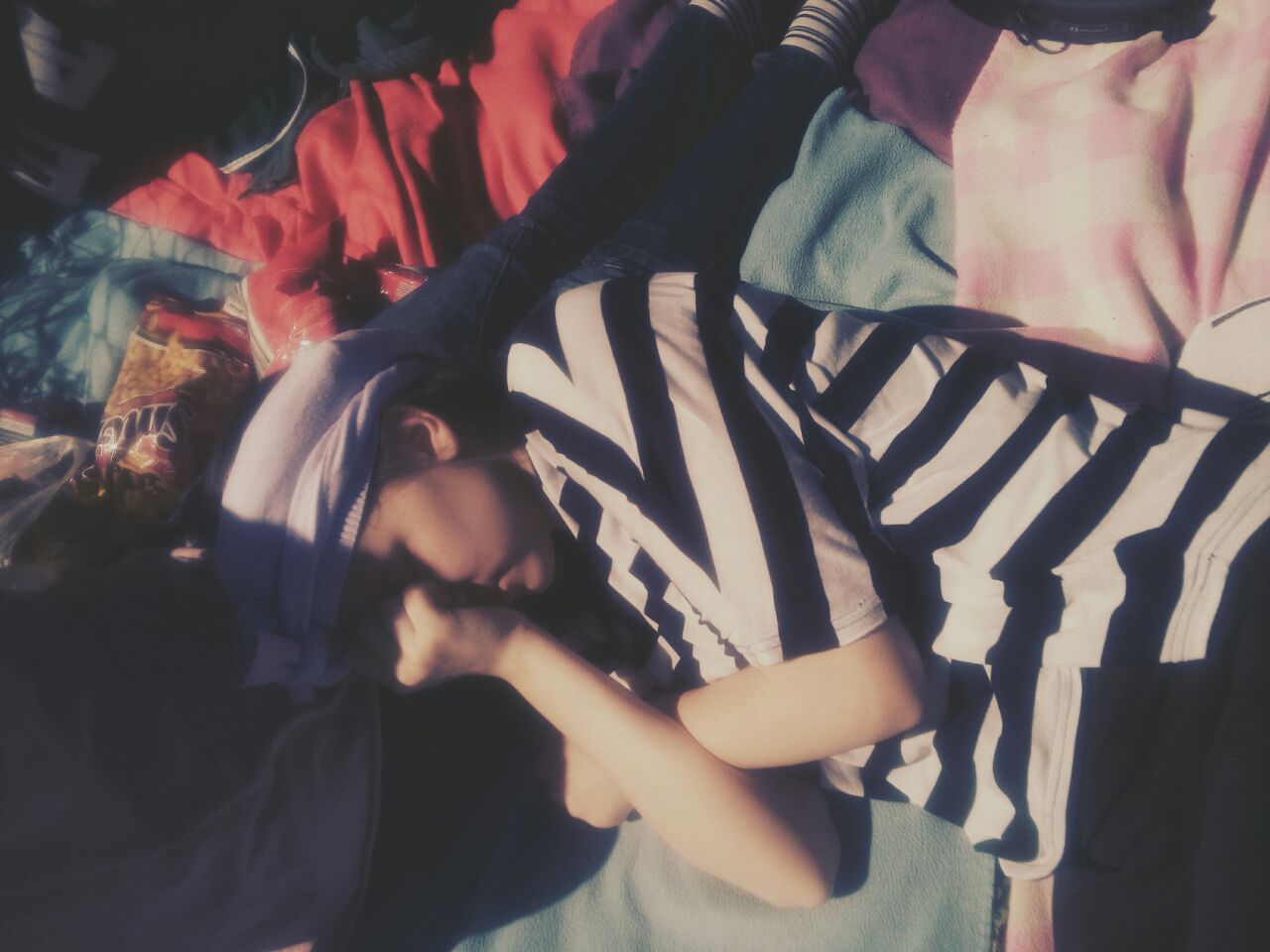 Vratili se u djetinjstvo *.*
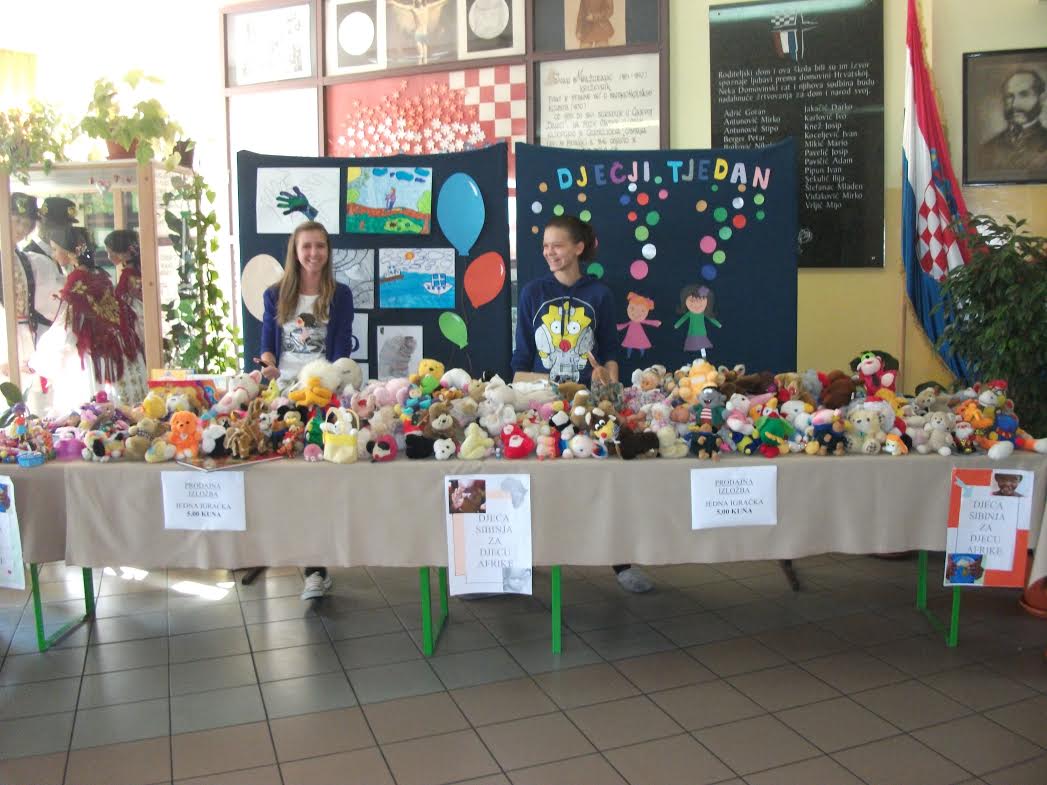 Bili smo jednom najbolji,o nama su priče pričali.I sad kad se sjetišhtjela bi vrijeme vratiti…
Naše cure
Naši dečki
Ne predaje učitelj ono što želi, ne predaje učitelj ono što zna, učitelj predaje ono što jest
Hvala vam što ste nam pokazali svijet,lose i dobro,što ste trpili naše gluposti,što ste nam pomagali u teškim situacijama.
Najviše vam hvala što ste nas naucili da budemo ljudi!
PONOSNE RAZREDNICE:
Jedna s najdražom nastavnicom
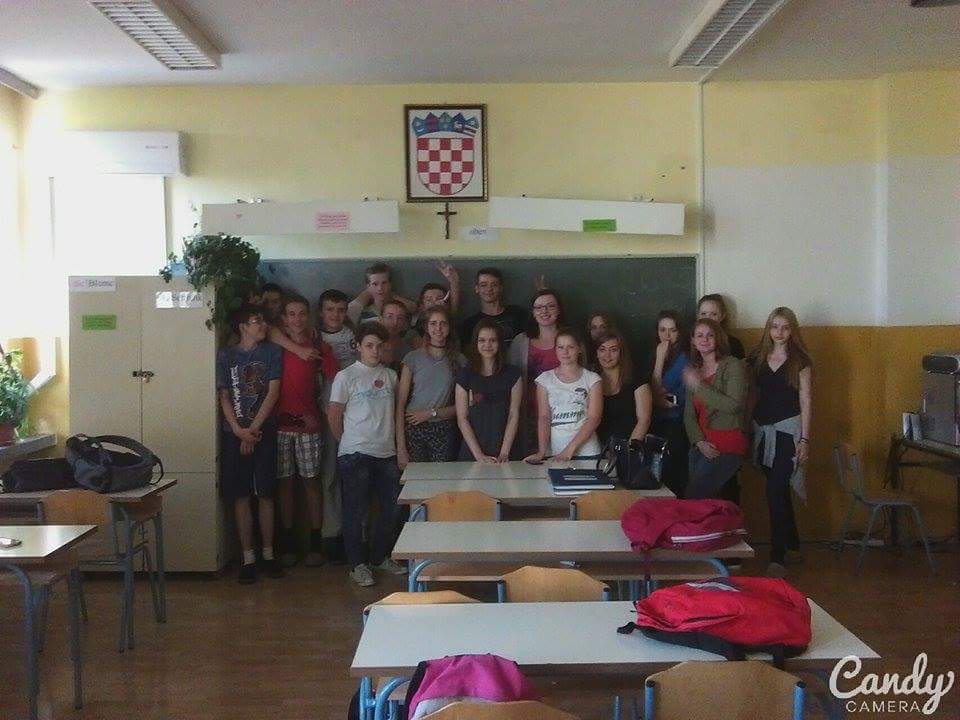 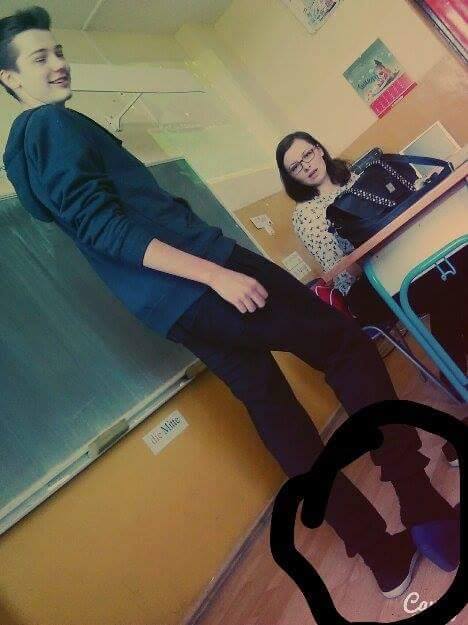 Zbogom osmaši, učitelji i školo
Posljednji zvuci školskog zvona odjekuju ovim hodnicima. Posljednji osmijesi ocrtavaju se na licima mojih prijatelja. Za mene će uskoro svemu ovome doći kraj.
       Bojim se. Istina je. Govorili su da će biti teško, ali nam nitko nije rekao da će ovoliko boljeti. Obećajemo da nikada nećemo zaboraviti jedni druge, da ćemo se često viđati, da ostajemo prijatelji, a ni ne slutimo koliko se zavaravamo. Dajemo si lažnu nadu jer znamo da neće biti kao prije. Koliko god potiskivali osjećaje svjesni smo da ćemo nedostajati jedni drugima, ali nedostajat će nam i nastavnici koji su dio nas. Oni su nas naučili sve što sada znamo i ostavljaju neizbrisiv trag u našem školovanju. Zajedno smo se smijali, razgovarali, povjeravali im se i u svakom su trenutku bili tu. Znam da srednjoškolski profesori nisu takvi i to me pomalo plaši. Osim toga, tu je i rastanak s ovim učionicama. Sjetim se svih prepisivanja, ludosti i priča koje su u njima ispričane. Svaka od njih sačuvat će po jednu uspomenu. 
       Upis u srednju školu zasigurno je najveća muka svakog osmaša. Pritisak je ogroman jer odlučujemo o svojoj budućnosti. No, dobro je! Mogu ja to! To su prošle generacije i generacije prije mene, proći ću i ja! Trudit ću se ostati u dobrim odnosima s nastavnicima i prijateljima. Doći ću u novu školu, upoznati nove ljude, steći nova iskustva i započeti jedno novo poglavlje svoga života. Bit ću optimistična. Na kraju krajeva, svaki je završetak novi početak!
Gotovo je. Osam godina učenja i mučenja, smijeha i plača, slaganja i neslaganja. Miješaju se radost i tuga. Radost jer idemo naprijed, čeka nas srednja škola, postajemo odrasliji, važniji... Tuga jer odlazimo iz naše škole. Nikad više nećemo svi zajedno sjediti u klupama išaranim ljubavnim porukama i našim imenima... Nisu nam uvijek cvale ruže. Bilo je suza zbog nepravde, suza zbog loše ocjene, svađica kojih nije trebalo biti... No, već sada pamtimo samo lijepe dane: zezancije u razredu, smijeh kada bi netko od nas ili učitelja provalio kakav biser, veselje kad nismo bili prozvani, maturalac... Bilo nam je odlično i rado ćemo se sjećati naših osnovnoškolskih dana. Mnogo smo naučili, a ono najvažnije; što znači biti prijatelj i što znači biti čovjek nećemo nikad zaboraviti. «Bili smo jednom najbolji, o nama su priče pričali»; možda da smo neki hiperaktivni i zvrckasti, možda neki znatiželjni do ludila, ali u srcu puni ljubavi. Nemojte se ljutiti na nas jer mi smo ipak bili samo djeca.
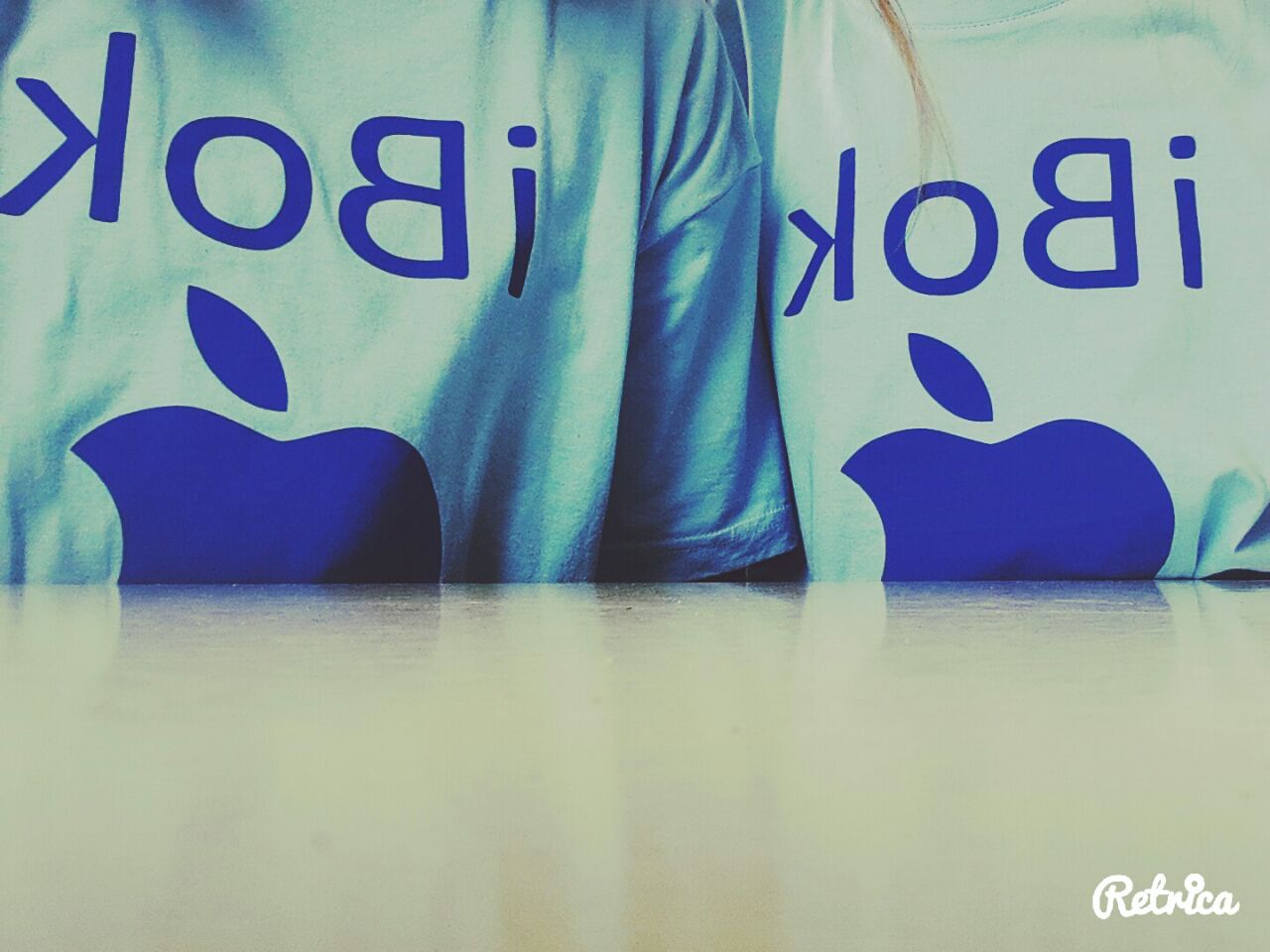 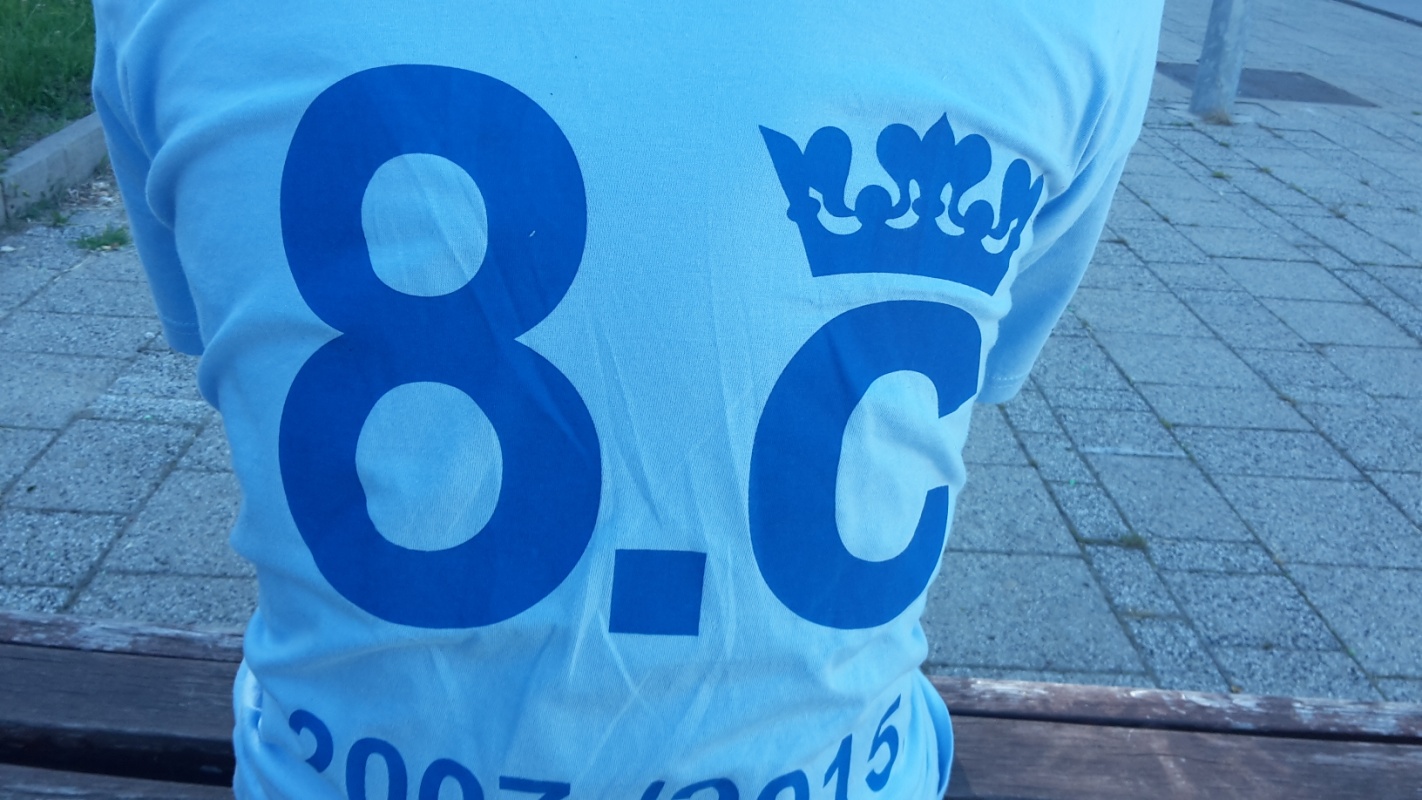 HVALA!